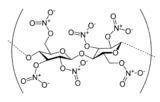 Polymer Membranes
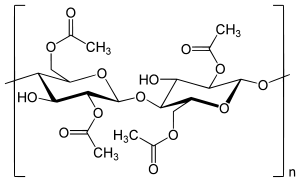 Microfiltration:  filtering particles in the range of 10 μm to 100 nm 
Ultrafiltration: filtering particles and molecules in the range of 100 to 10 nm
Porous Membranes
Derivatized cellulose: Nitrocellulose or cellulose acetate
Chemical and thermal stability polysulfones, polyacrylonitrile, or poly(vinylidene fluoride) 

Dense Membranes
Desalination of seawater by reverse osmosis and 
separation of gases 
oxygen enrichment in air, 
purification of natural gas, 
separation of carbon dioxide or hydrogen from various gas streams
Separation of olefins from paraffins (cryogenic separation by distillation of ethylene from ethane)
Separation of biomacromolecules, such as mixtures of similar-sized proteins 
polyimides, polybenzimidazoles, and polysulfones

Problems with porous membranes: fouling and scaling aging (densification with time), 
or compaction (densification caused by large transmembrane pressure)
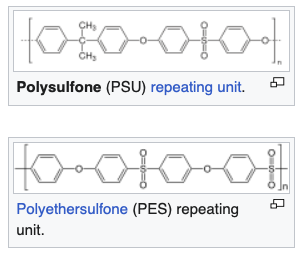 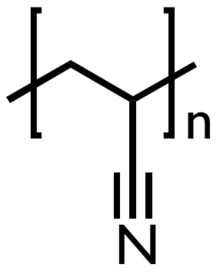 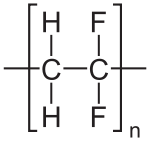 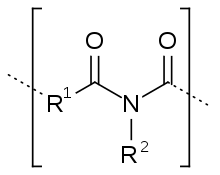 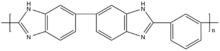 1
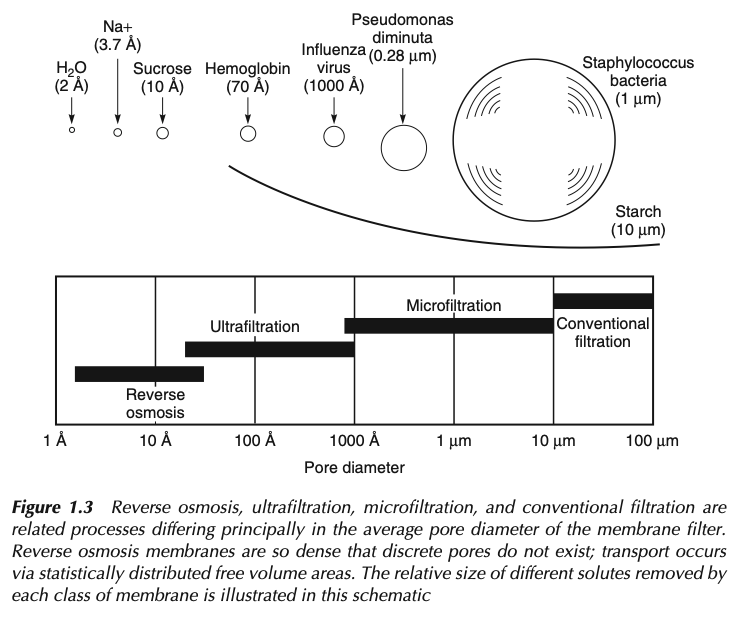 Polymer Membranes
2
Polymer Membranes
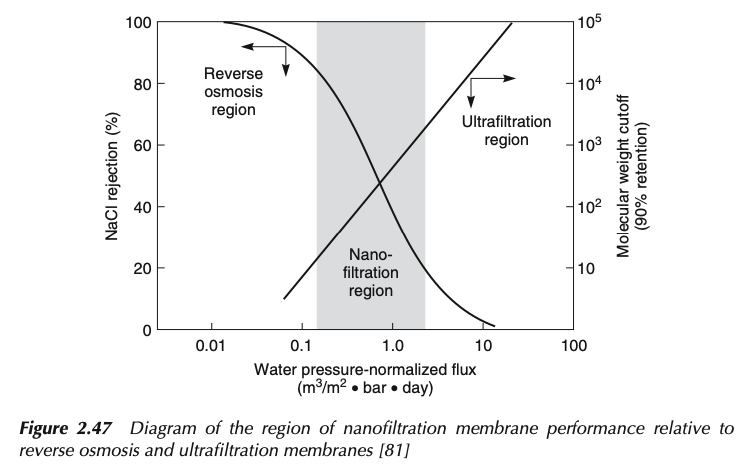 3
Polymer Membranes
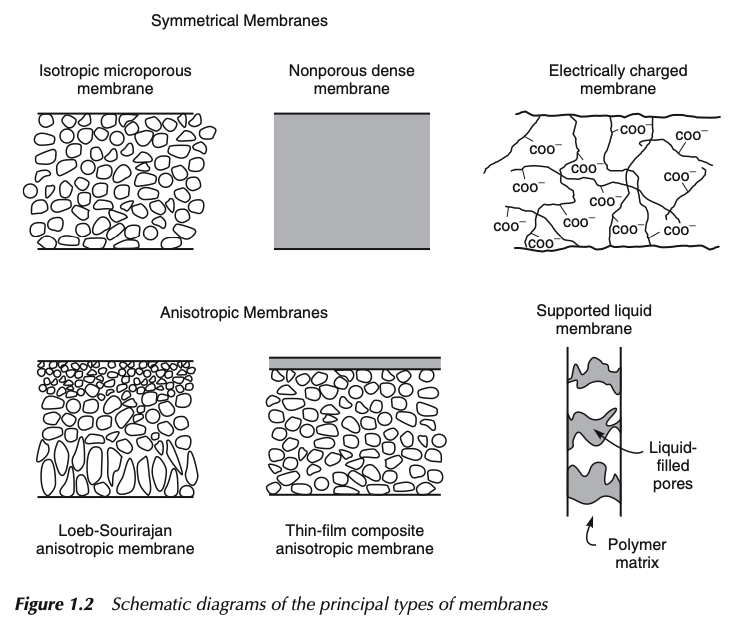 4
Poiseuille’s Law
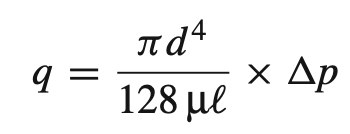 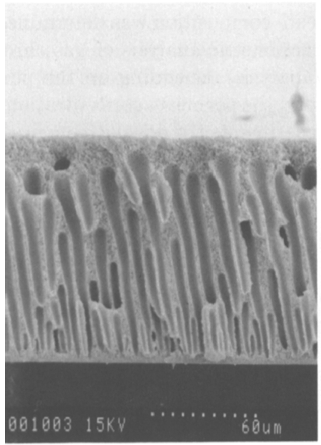 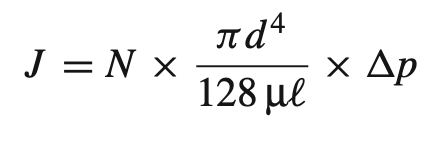 Number per cm2
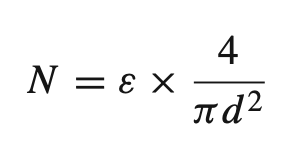 Porosity
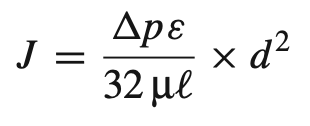 5
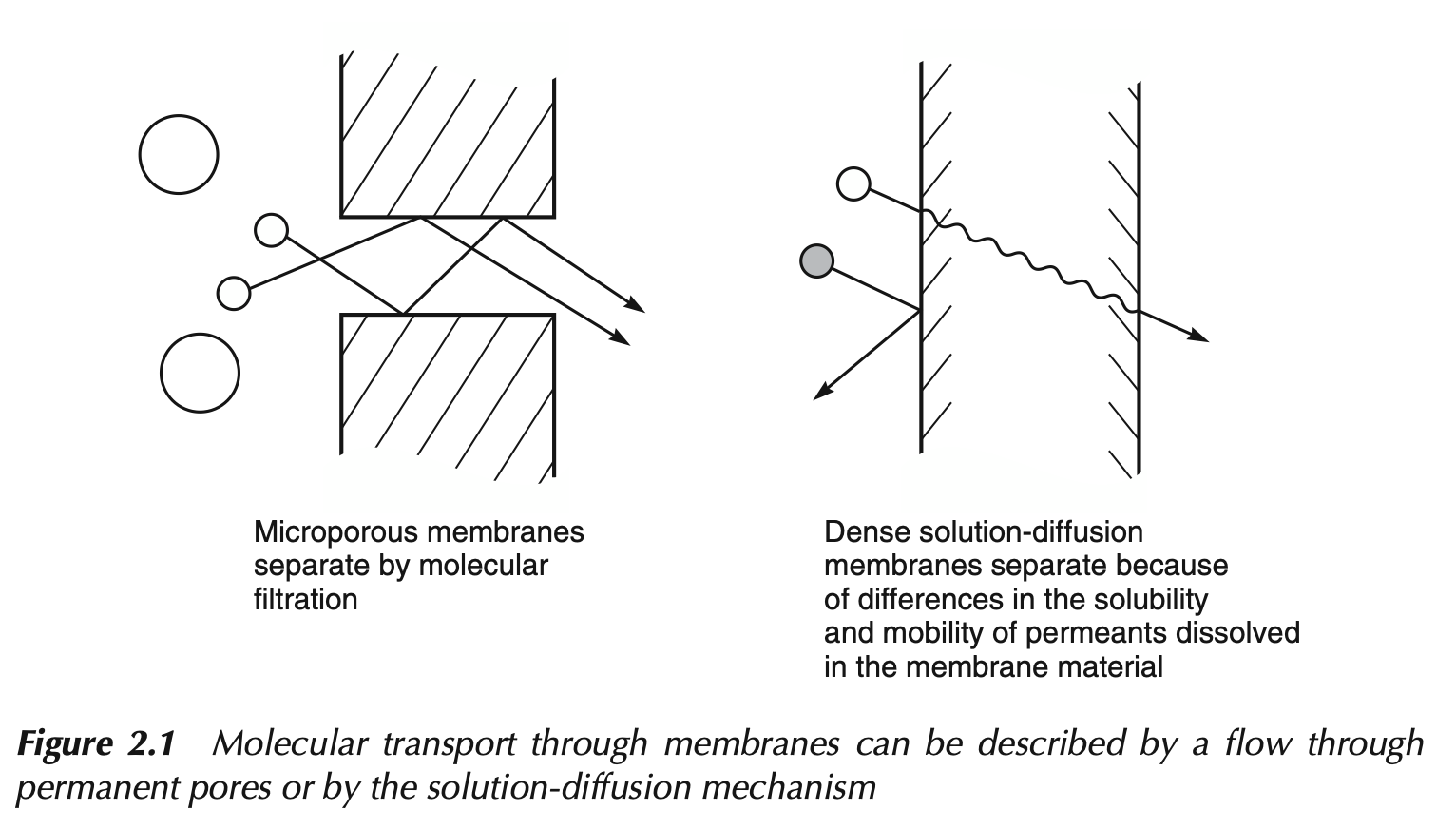 6
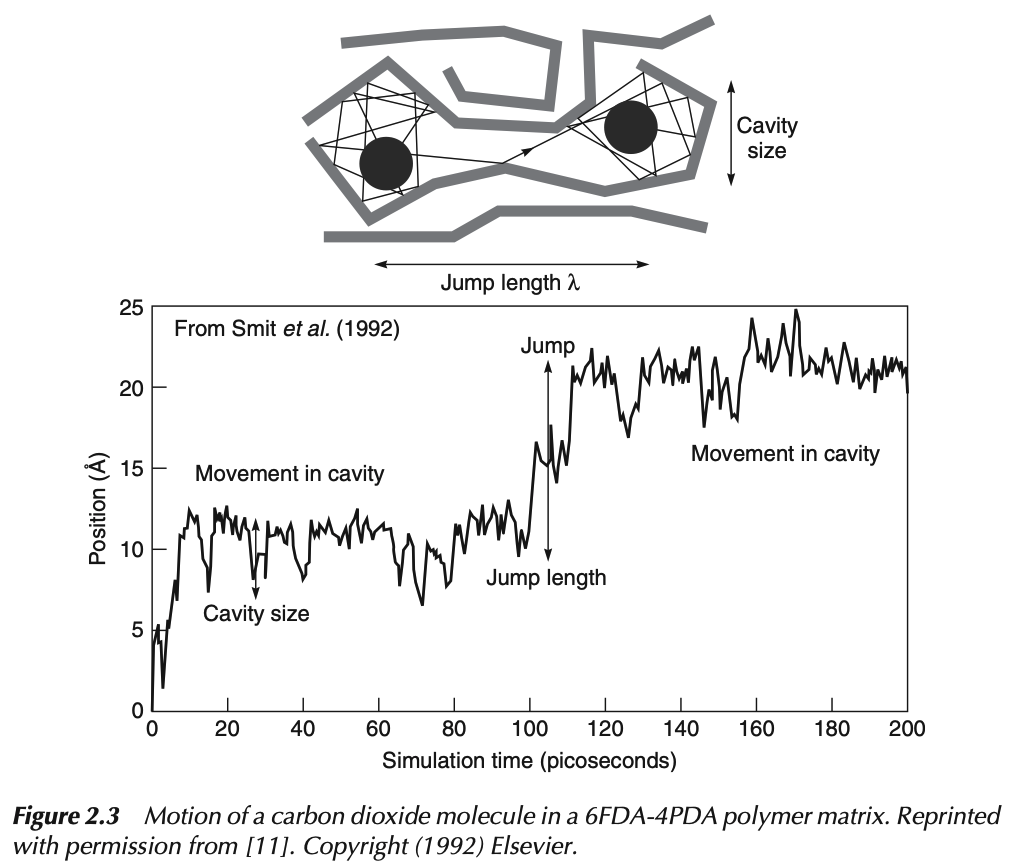 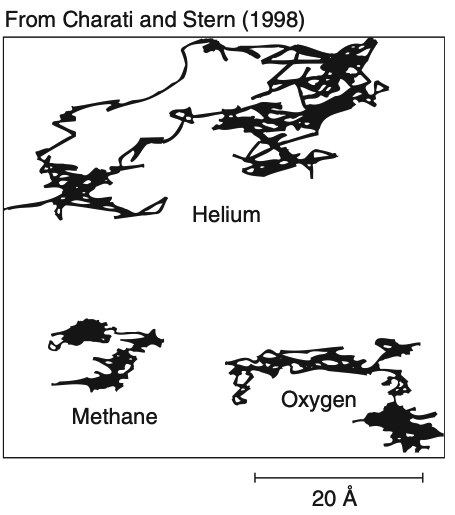 7
For Transport by Potential Gradient
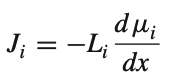 Coefficient of proportionality
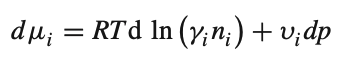 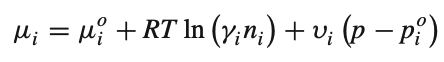 Incompressible
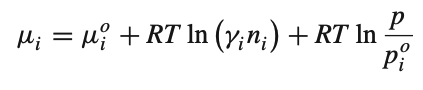 Ideal gas
8
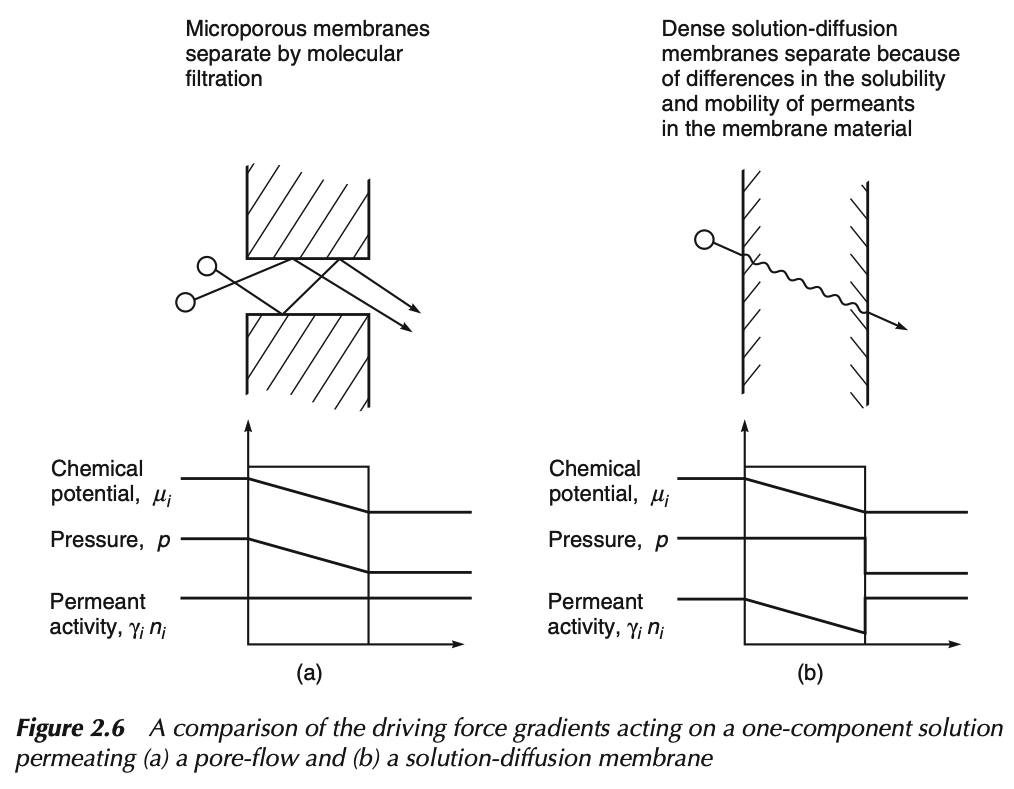 9
With no concentration gradient Darcy’s Law
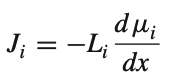 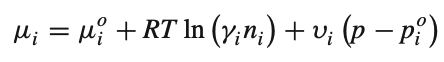 Incompressible
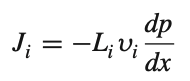 With no Pressure gradient Fick’s Law
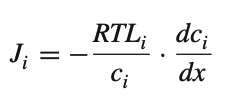 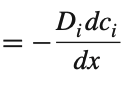 10
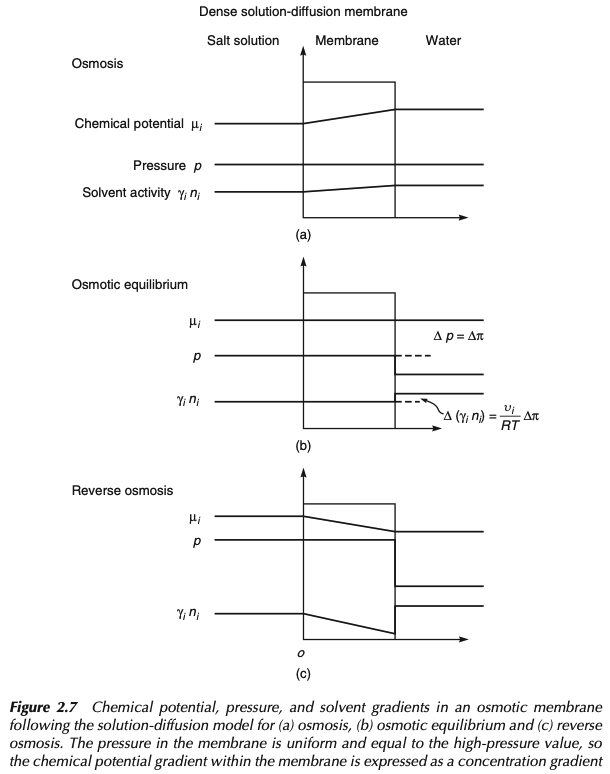 11
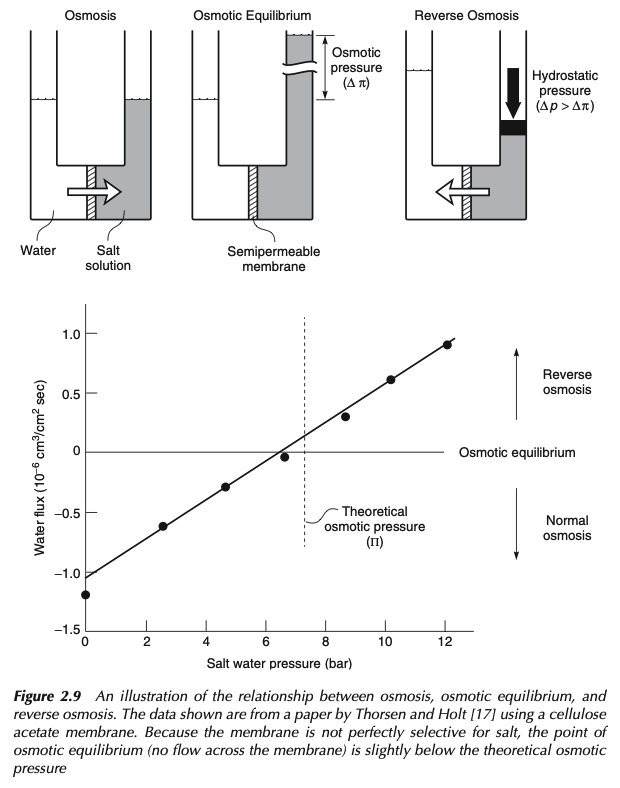 12
Gas Separation Polymer Membranes
Membrane Flux
Membrane Selectivity
Qa = Pa A Dpa/l
Qa steady-state flux
Pa permeability coefficient for gas ”a”
	 Pa = Sa Da
	Sa Solubility Coefficient (at high pressure and/or concentration interface)
	Da Diffusion Coefficient
	(desorption at low pressure and/or concentration interface)
A surface area
Dpa differential partial pressure
l membrane thickness
Assumption of Fickian diffusion of dissolved gas
Isotropic dense polymer membrane
Goal: high flux of gas “a” with low flux of gas “b”
13
Gas Separation Polymer Membranes
Membrane Flux
Membrane Selectivity
Qa = Pa A Dpa/l
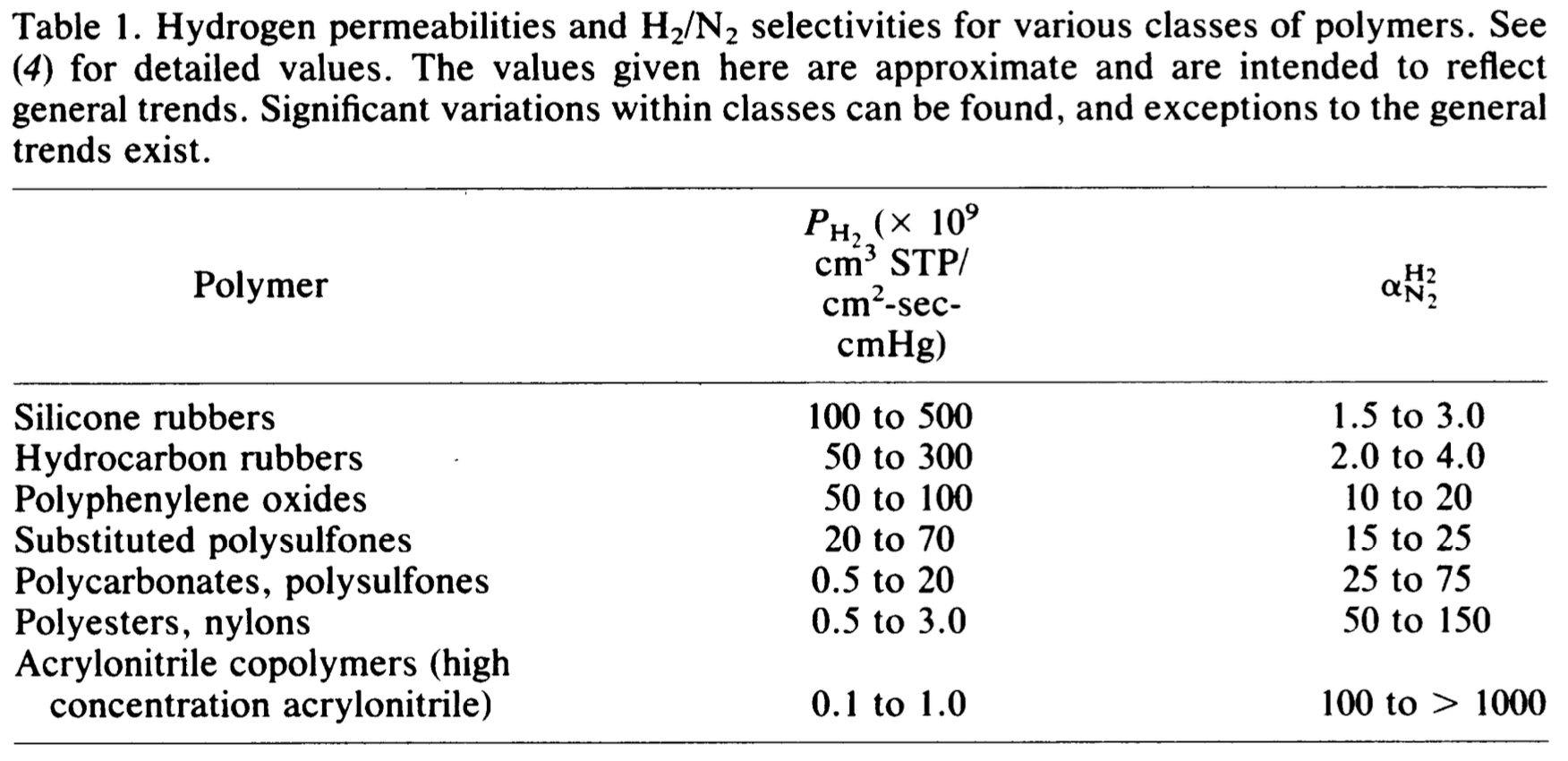 14
Gas Separation Polymer Membranes
Membrane Flux
Membrane Selectivity
Qa = Pa A Dpa/l
15
Gas Separation Polymer Membranes
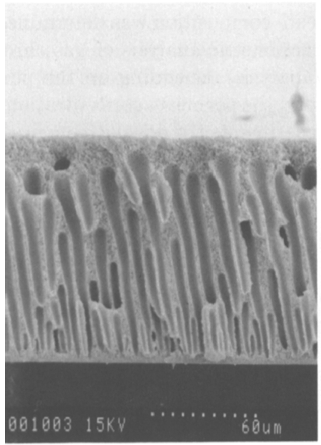 Membrane Flux
Membrane Selectivity
Qa = Pa A Dpa/l
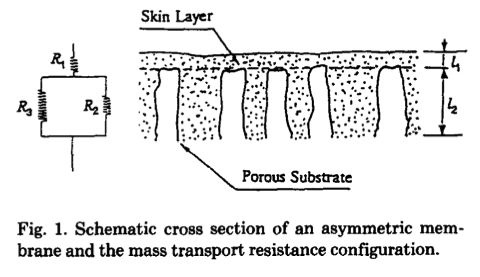 16
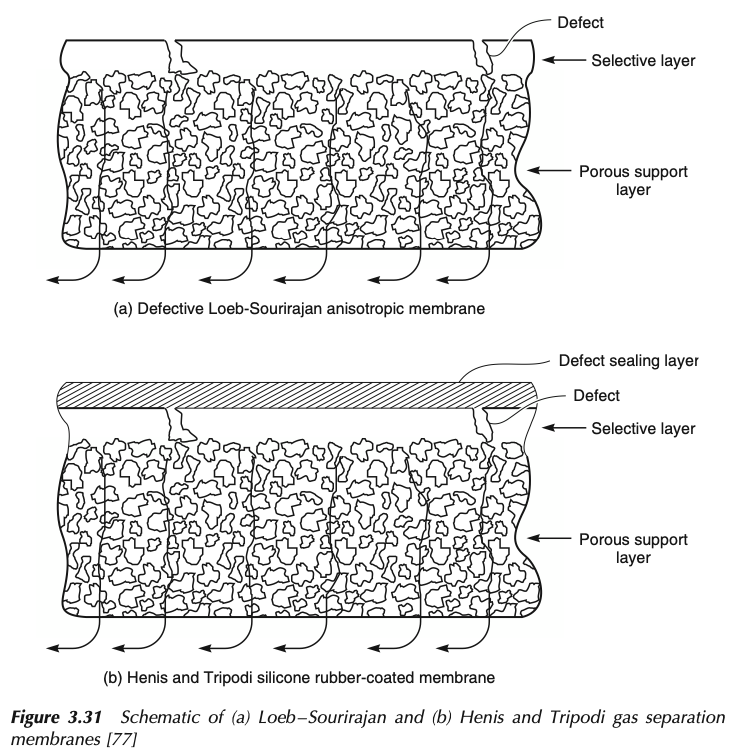 17
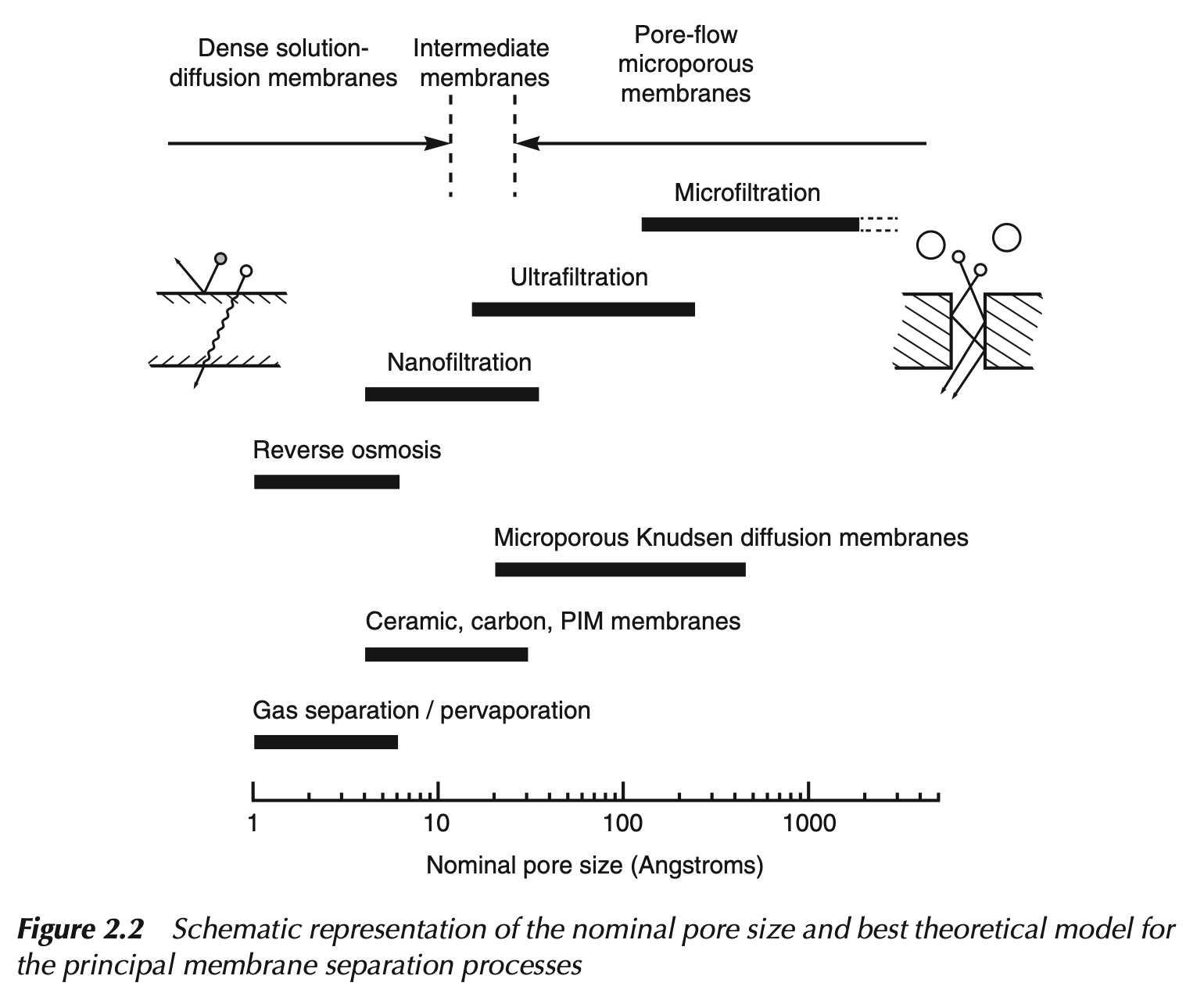 18
Fick’s Law
Darcy’s Law
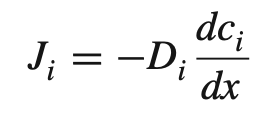 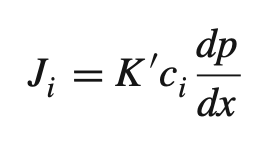 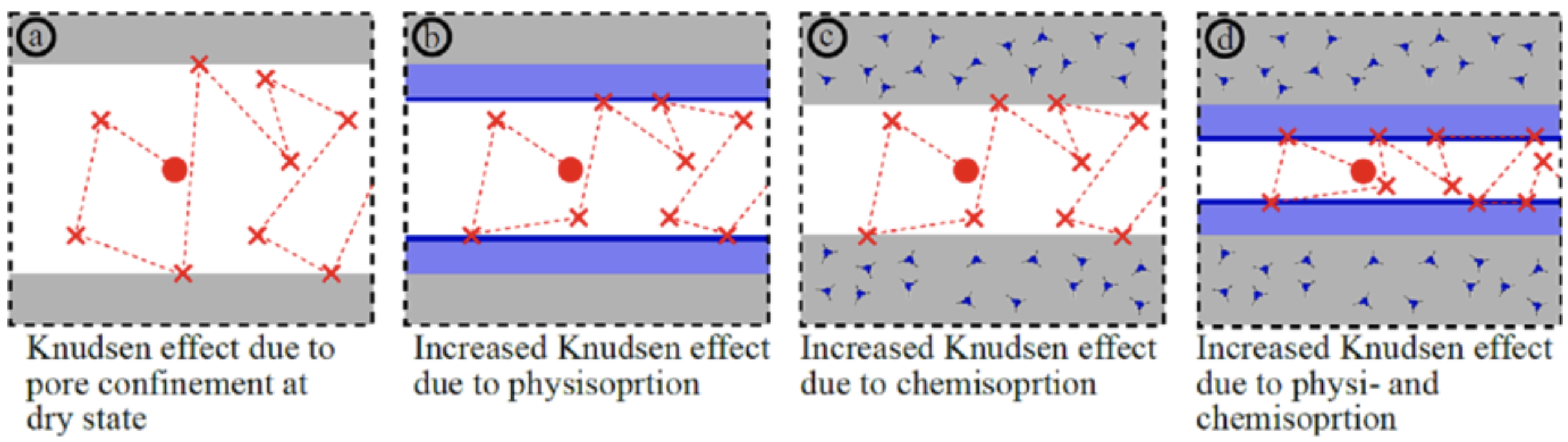 19
Fick’s Law
Darcy’s Law
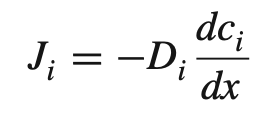 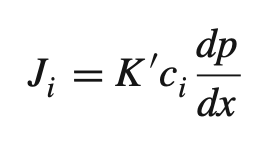 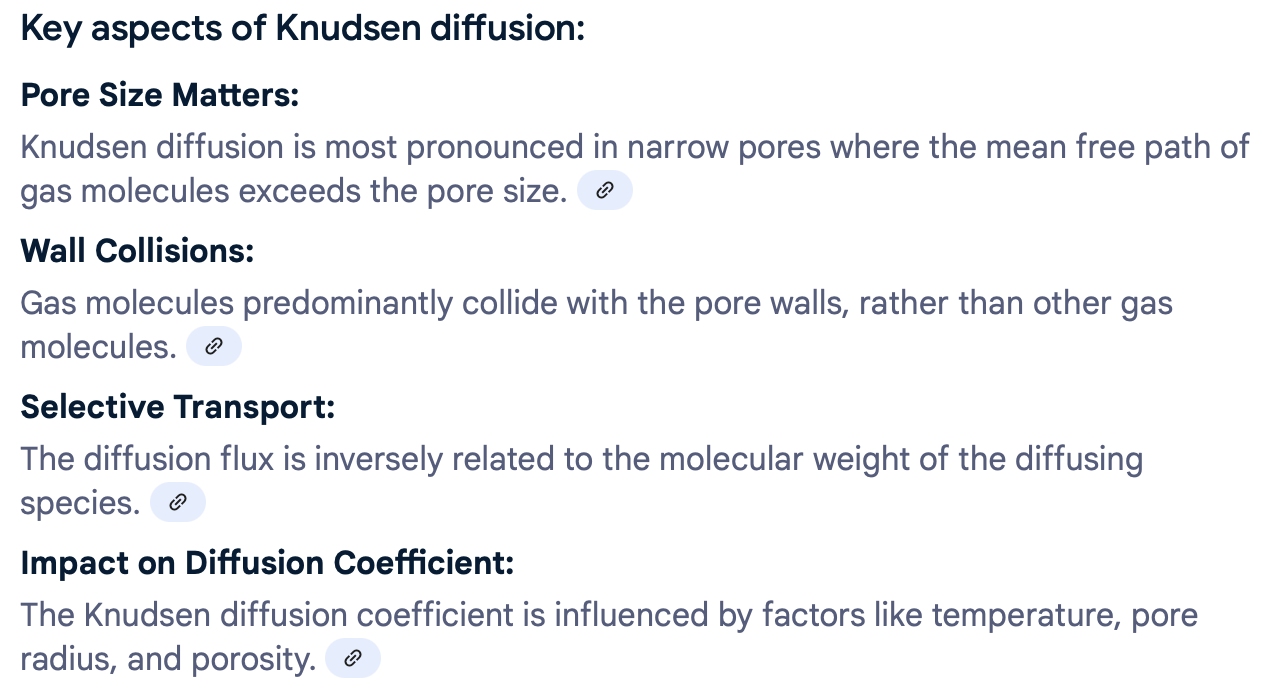 20
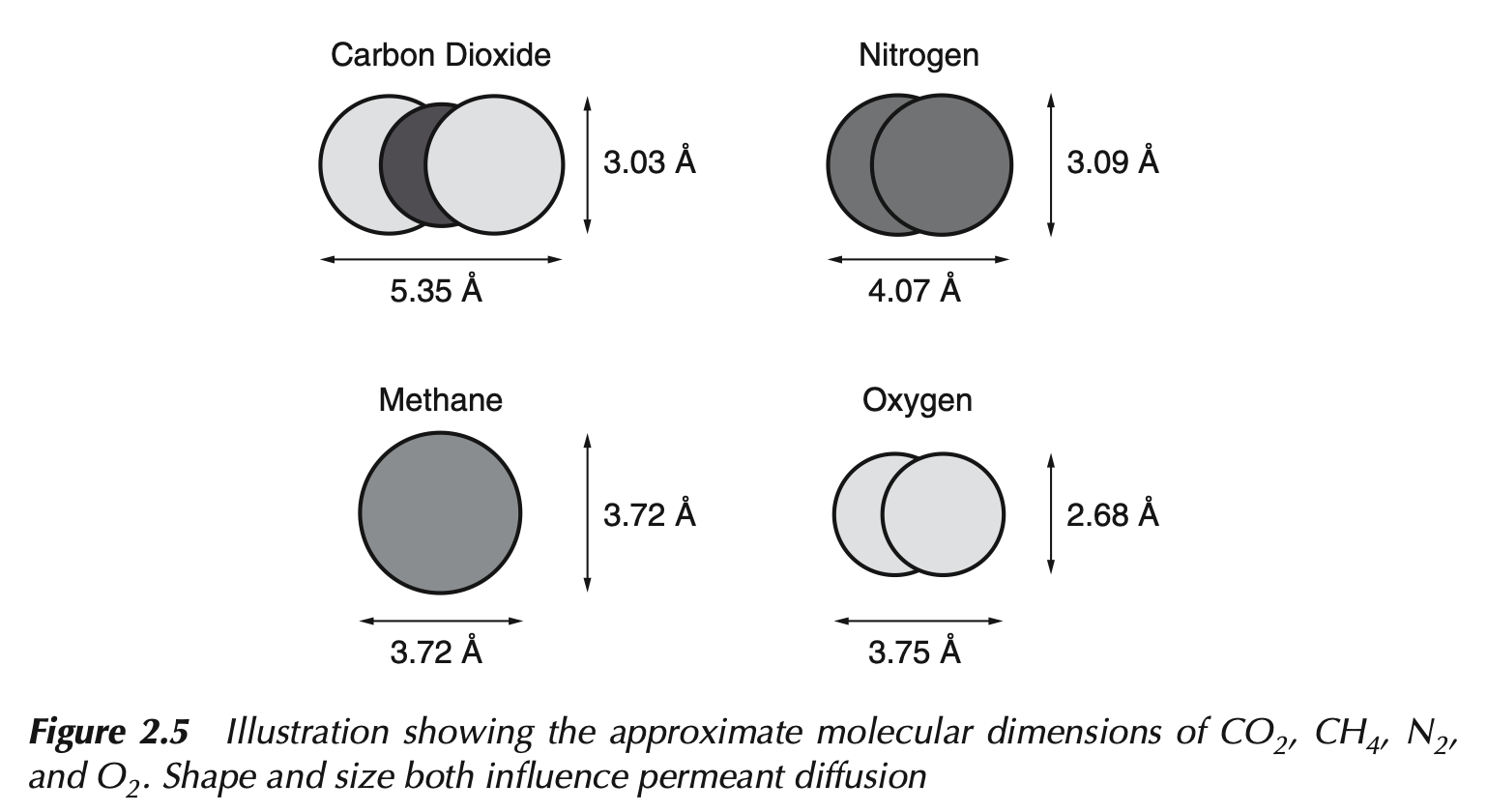 21
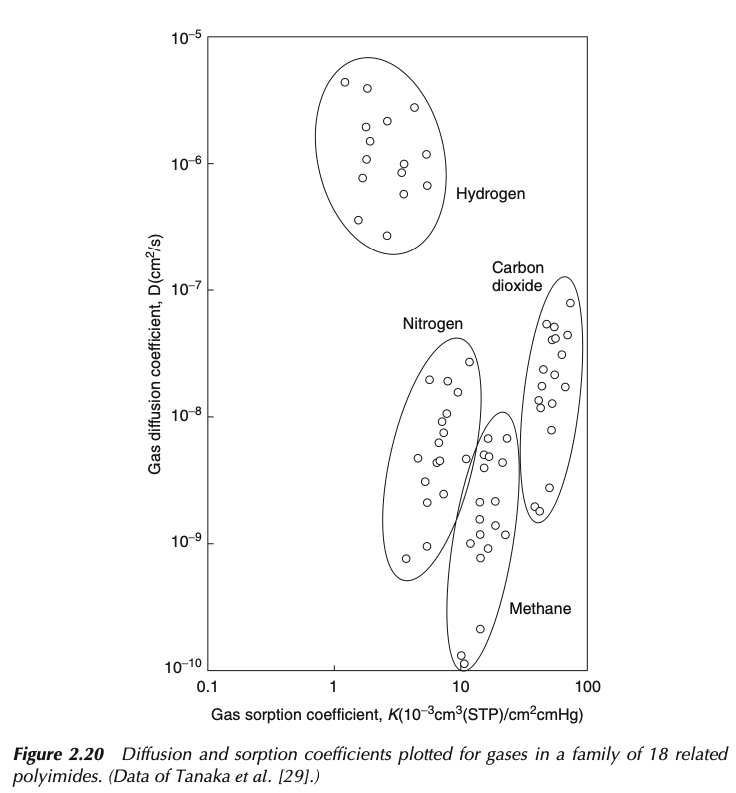 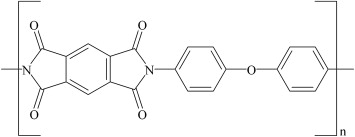 22
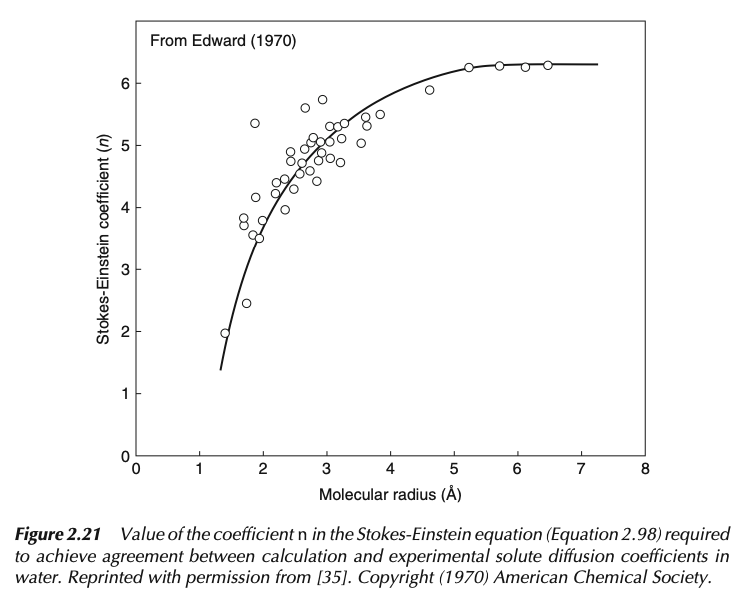 D = kT/(nphRH)
23
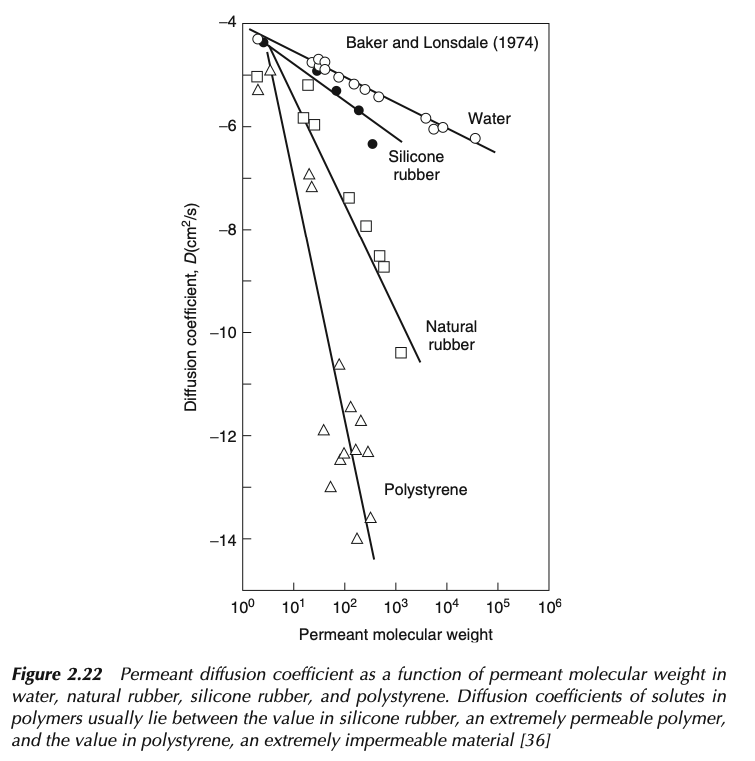 24
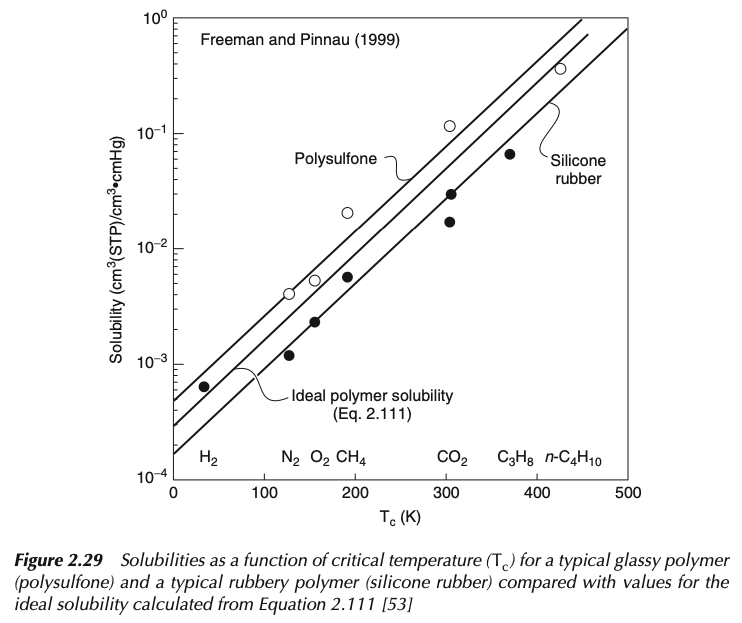 25
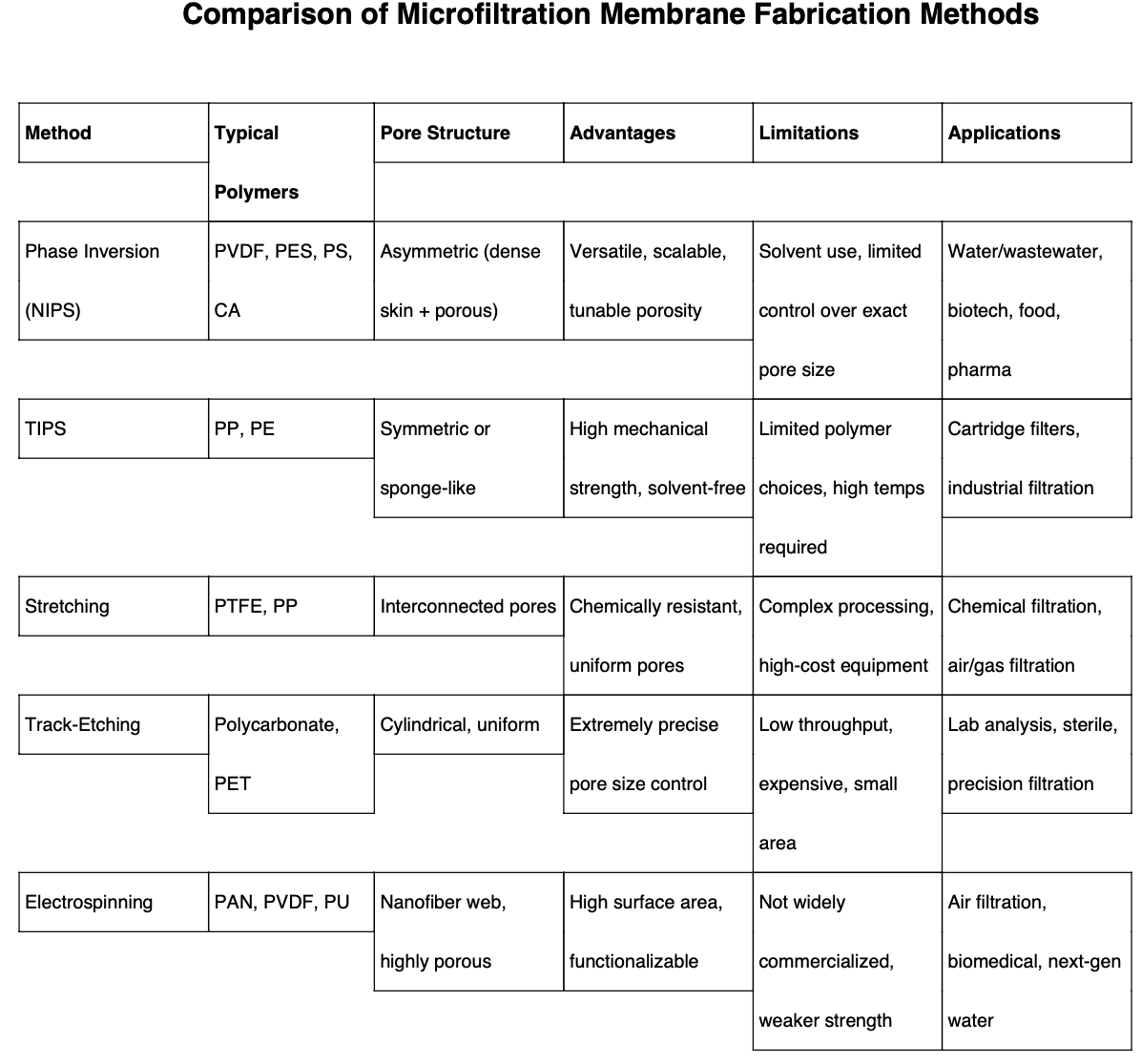 26
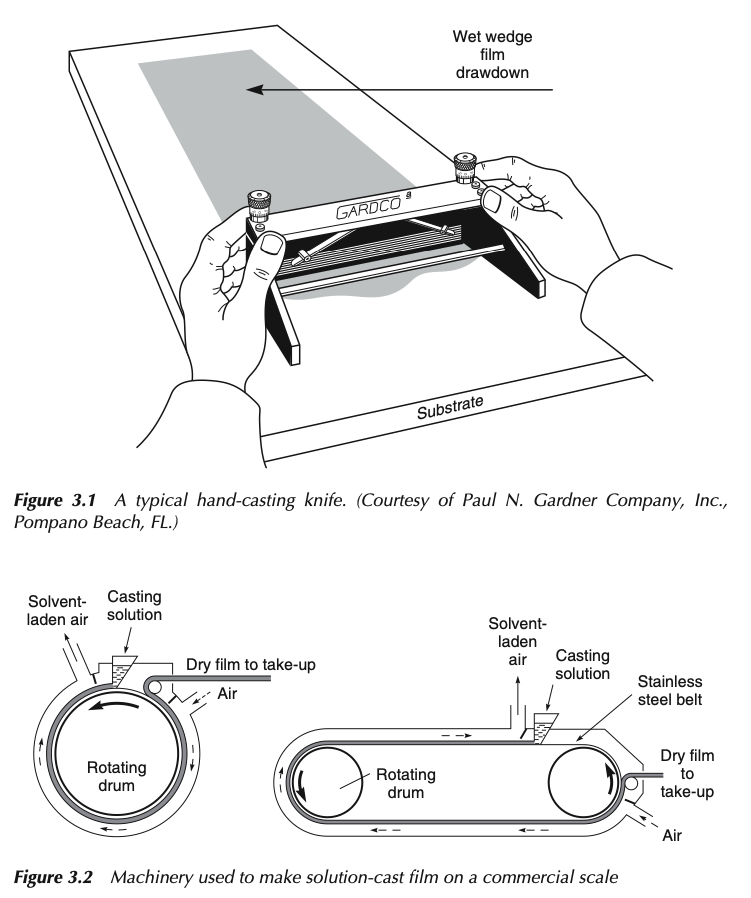 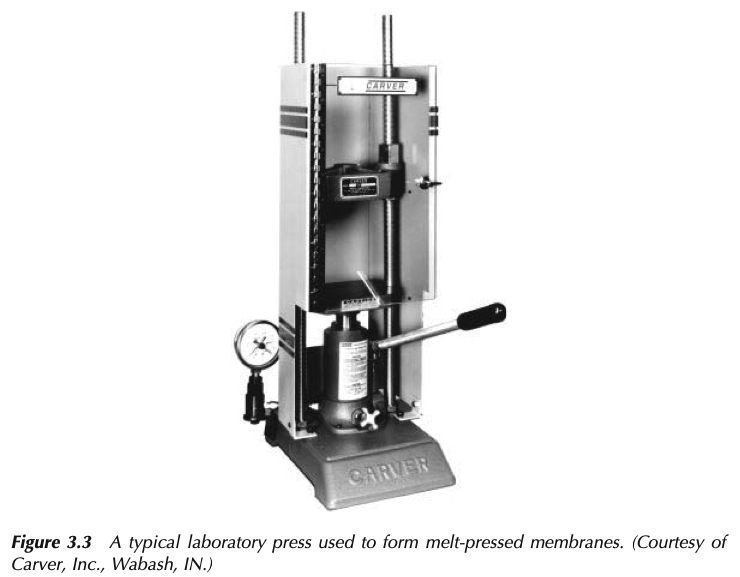 27
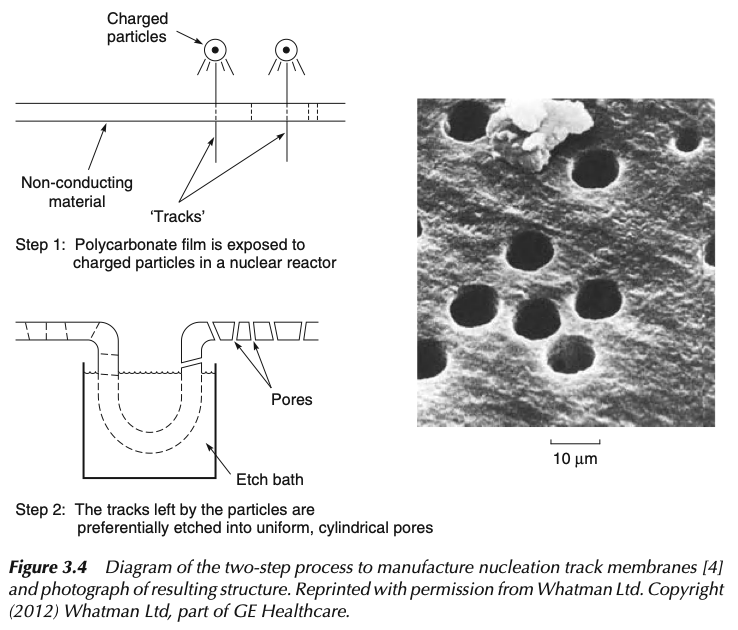 28
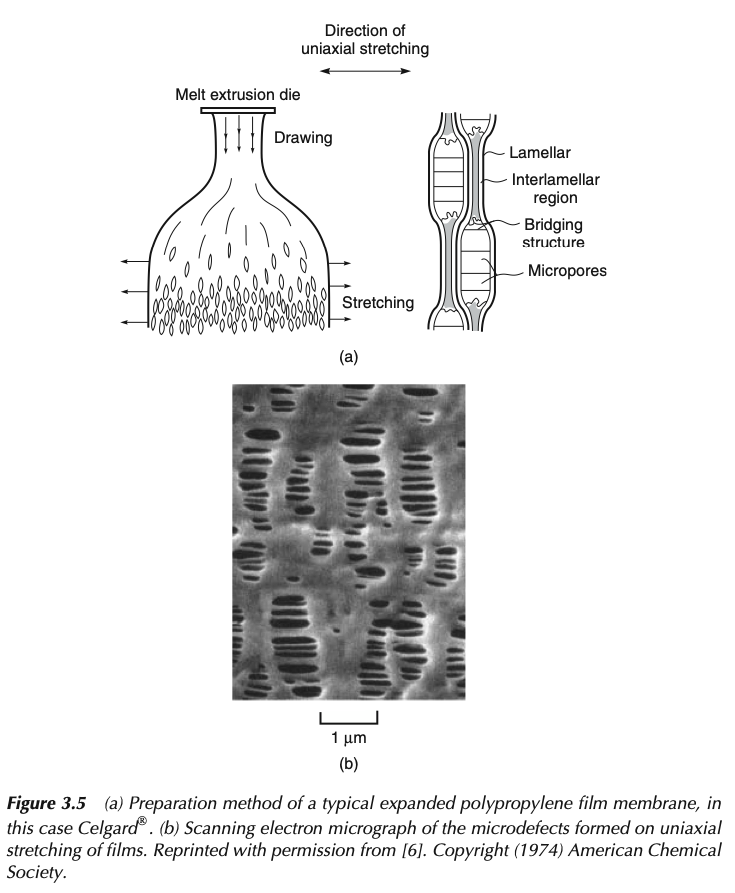 Microfiltration
Vapor barrier in construction, separator membrane in Li+ batteries, biological filtration membrane
29
Microfiltration
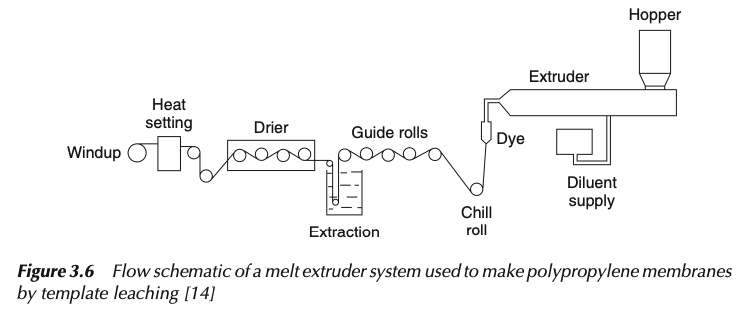 Vapor barrier in construction, separator membrane in Li+ batteries, biological filtration membrane
30
Anisotropic Membrane Preparation Methods
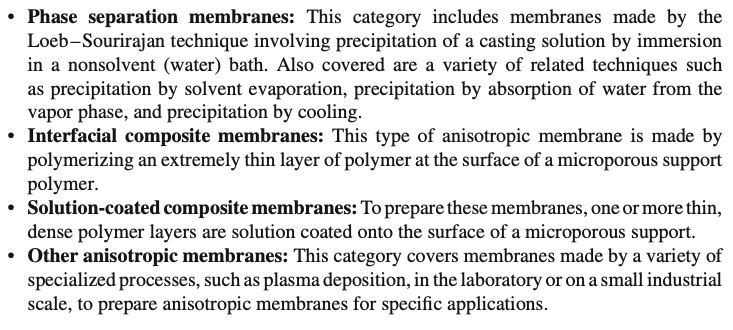 NIPS Non-solvent induced phase separation
Nylon rope trick (water/cyclohexane)
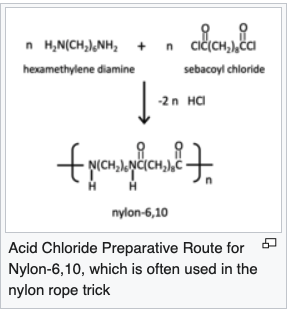 31
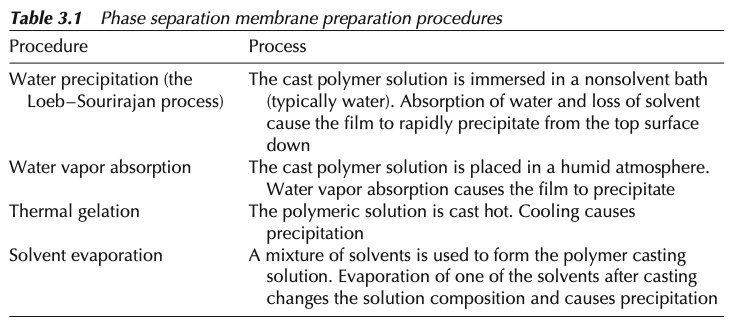 NIPS Non-solvent induced phase separation
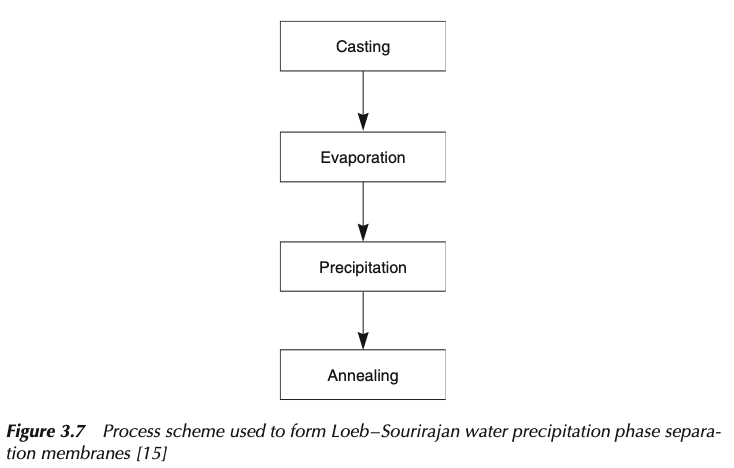 32
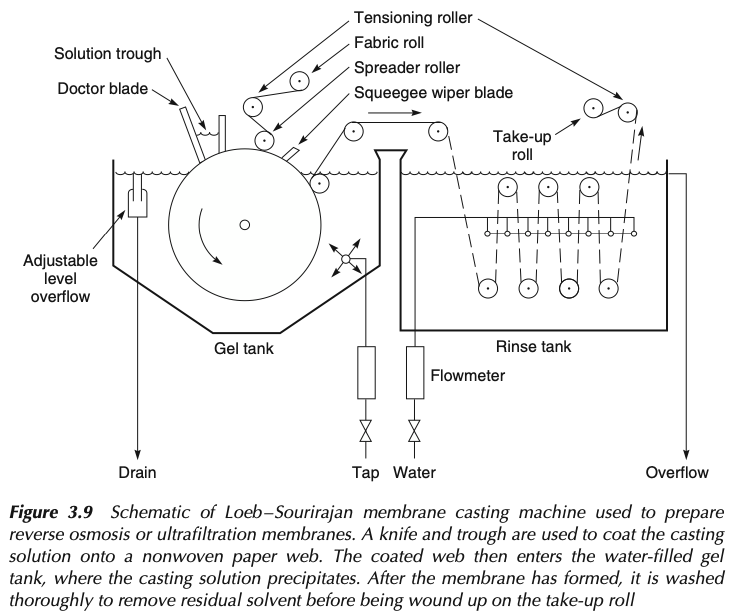 33
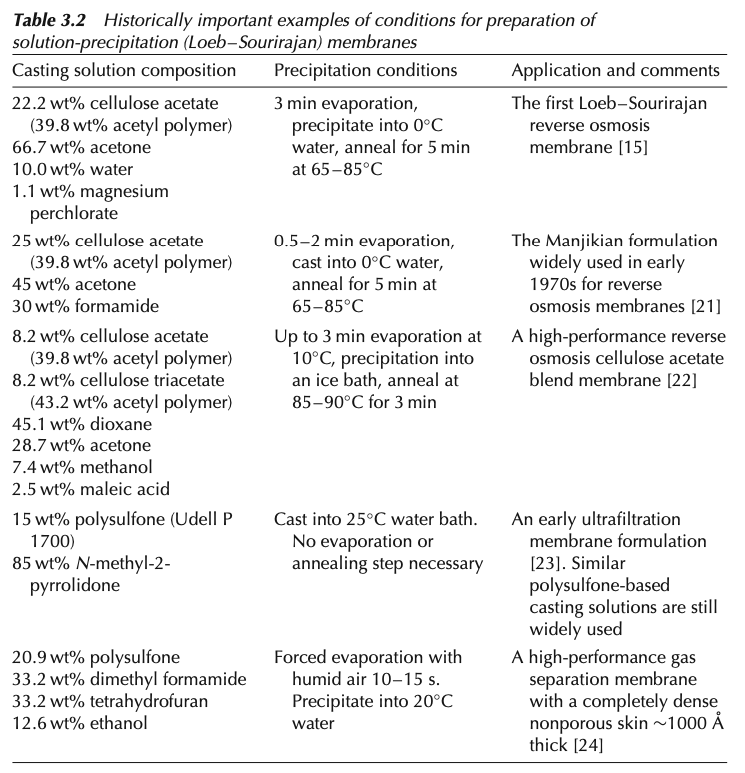 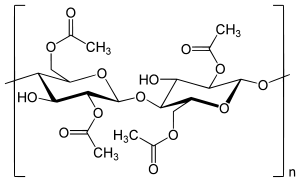 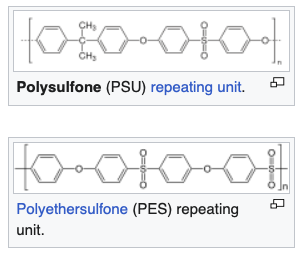 34
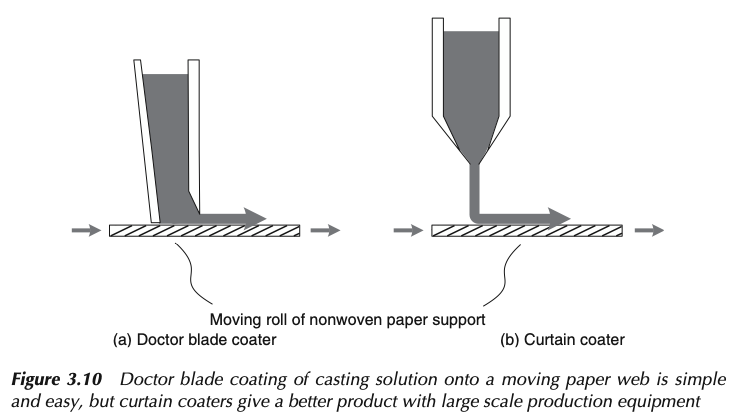 Water Precipitation

Polymer: Cellulose acetate, polysulfone, PVDF, polyetherimide, aromatic polyamides
Tough, amorphous, thermoplastic, Tg > Tuse + 50°C, high MW (injection molding 30-50kDa, solution ppt. > 100kDa), soluble in water-miscible solvent but not water.

Casting Solution: aprotic solvents DMF, NMP, dimethyl acetamide. High solubility solvents for fast precipitation.  Low d solvents, acetone, dioxane, THF, ethyl formate can be added as modifiers.
Higher concentration reduces porosity and flux.  Ultrafiltration 15-20wt% polymer.  25 wt% reverse osmosis. 35 wt% for hollow fiber membranes spun hot 60-80°C

Precipitation Medium: Water
DMF
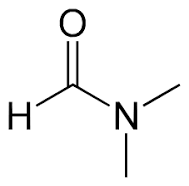 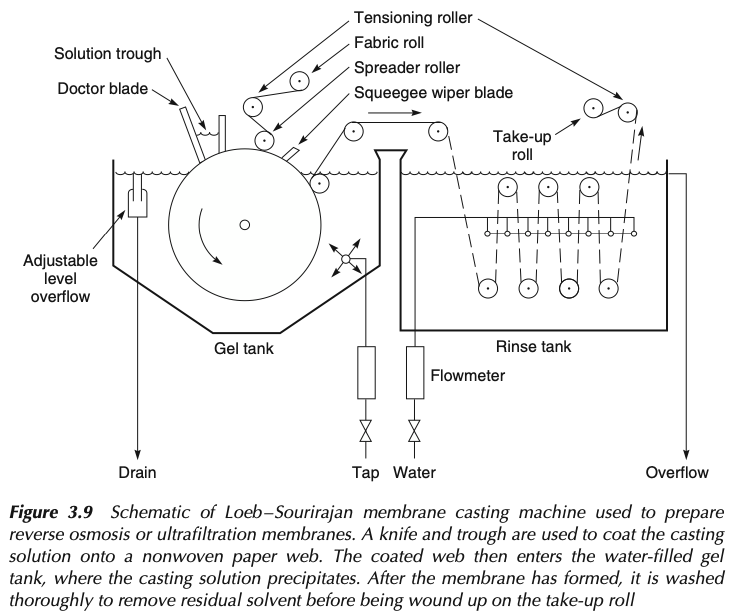 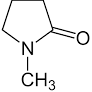 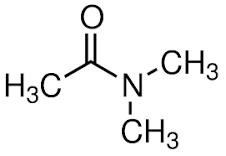 35
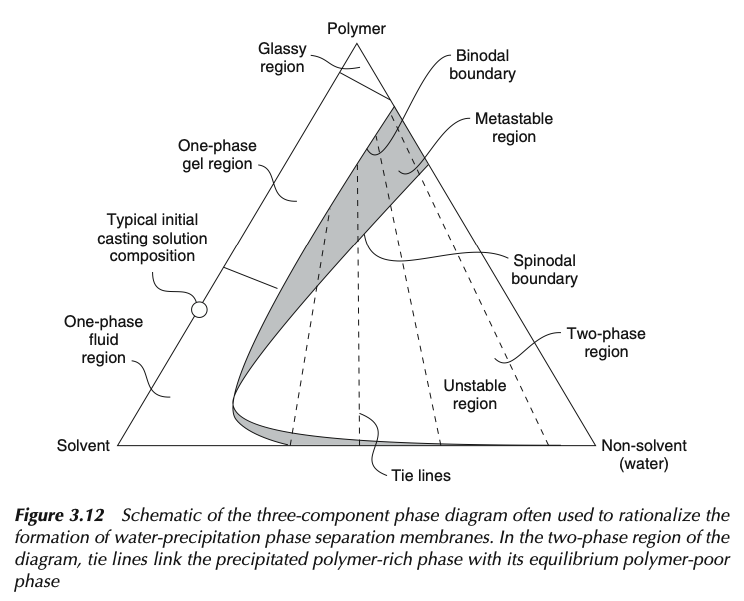 36
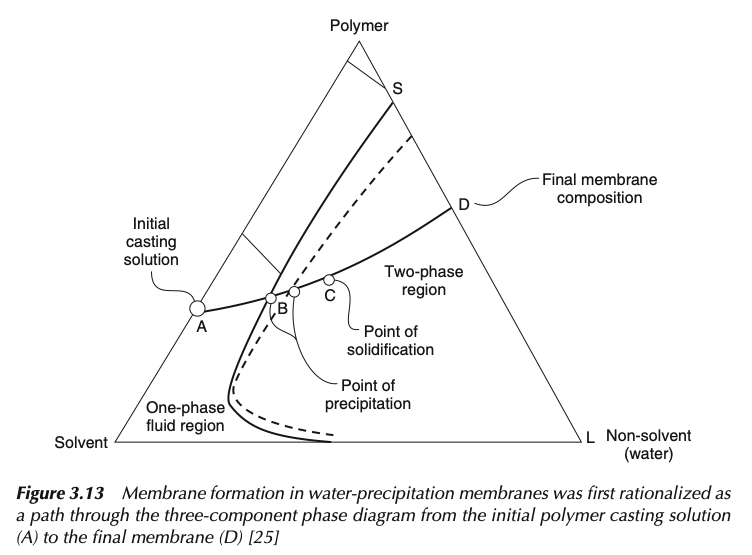 37
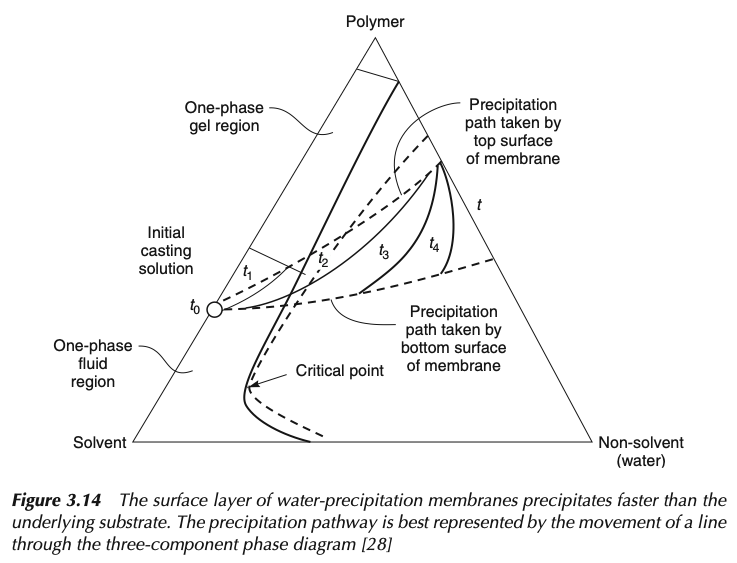 38
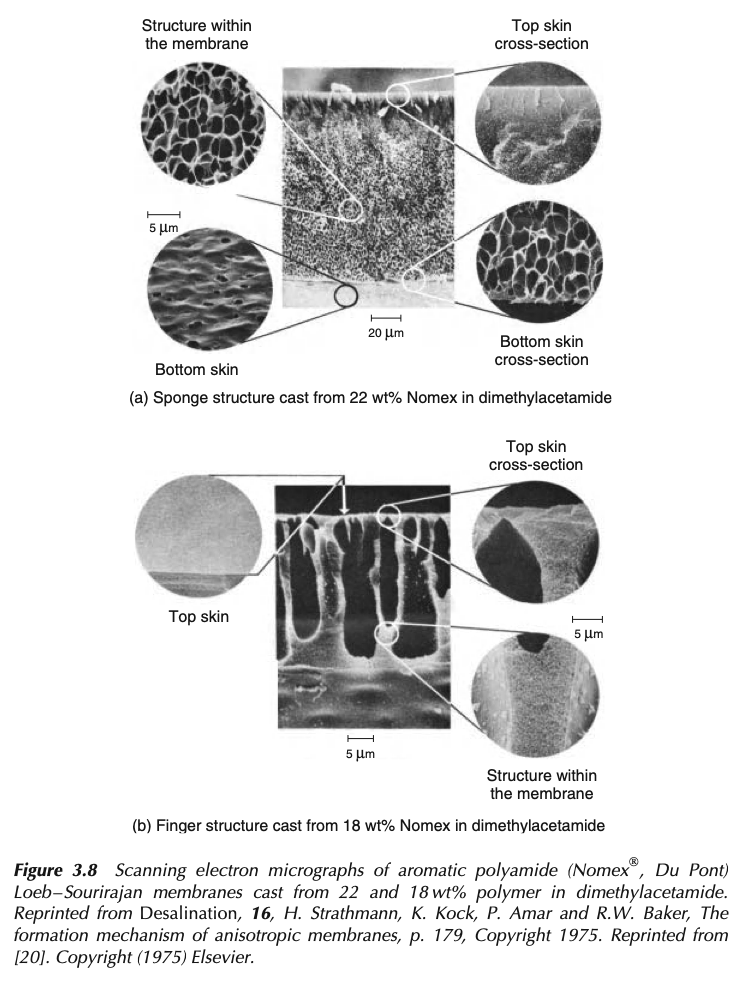 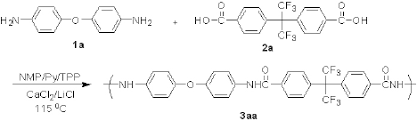 39
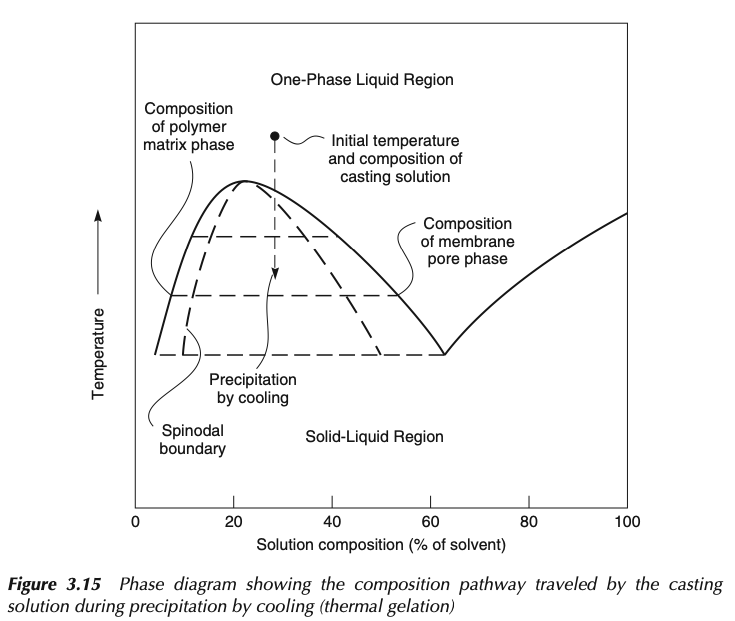 40
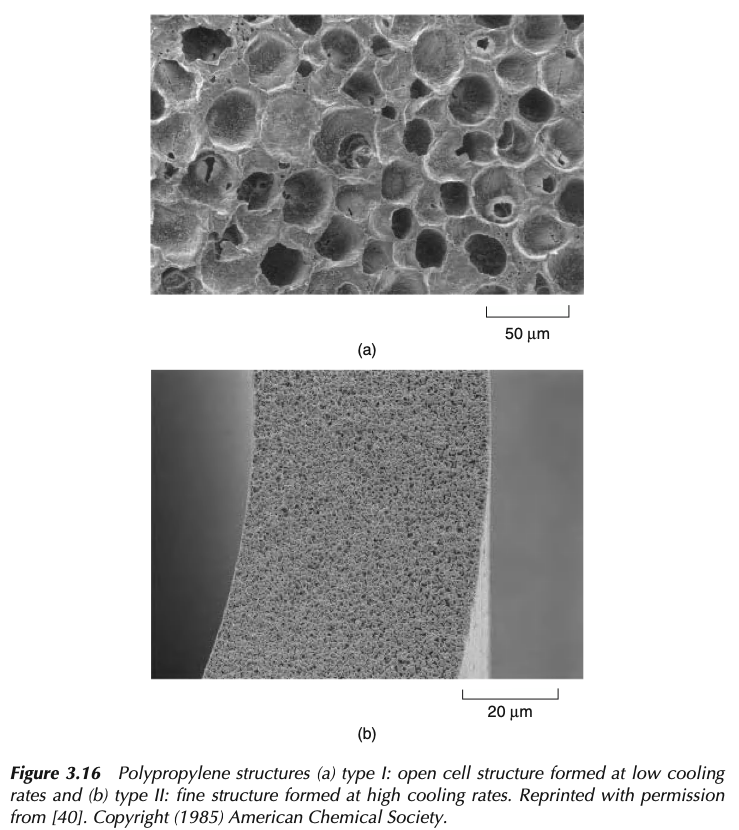 41
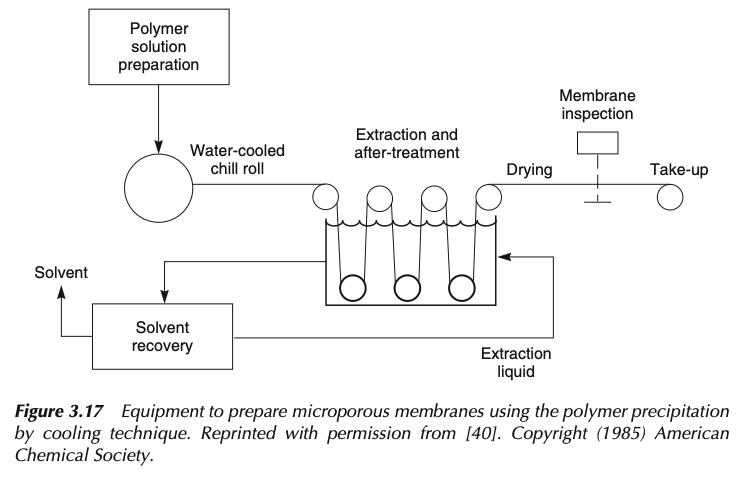 42
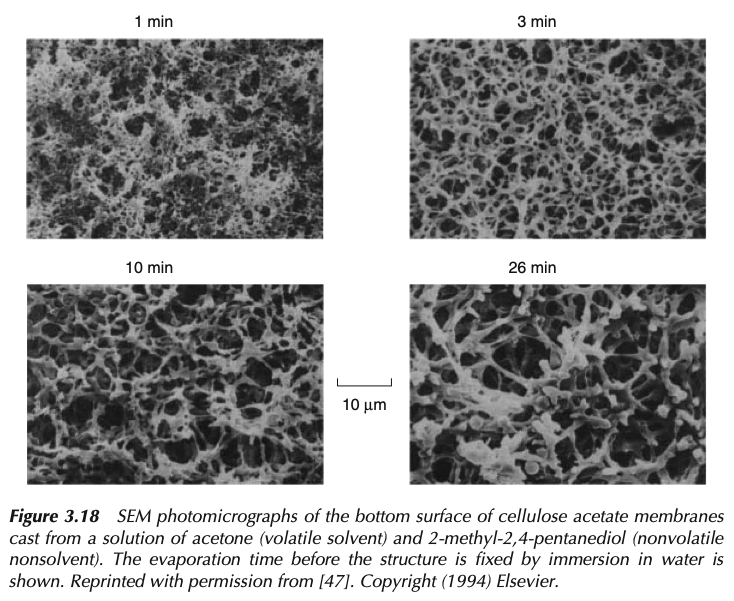 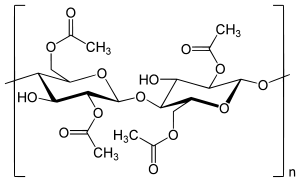 43
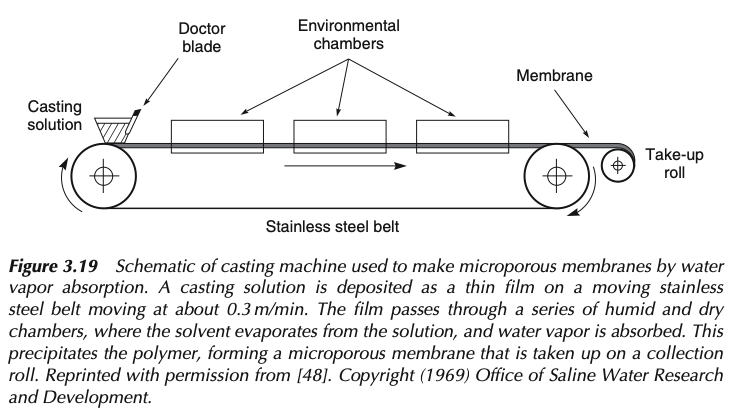 Combination of solvent evaporation and absorption of water vapor:

5-10 component casting solution: 

8.1wt% cellulose nitrate, 
1.3% cellulose acetate, 

49.5% acetone (volatile good solvent),
 22.3% ethanol, 
14.7% n-butanol (nonvolatile poor solvents)
2.6% water (nonsolvent) 

0.5% Triton X-100 (non-ionic surfactant
      PEO based), 
1.2% glycerine (plasticizer)
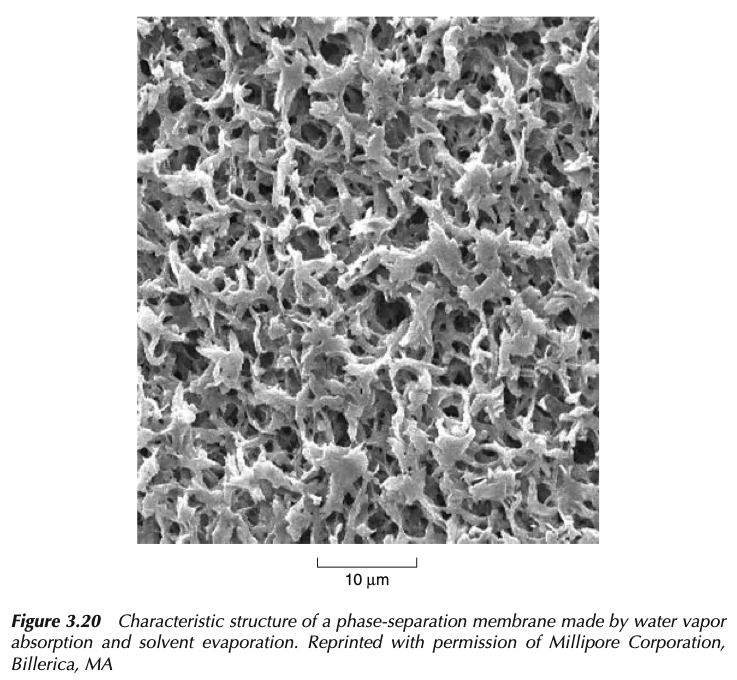 44
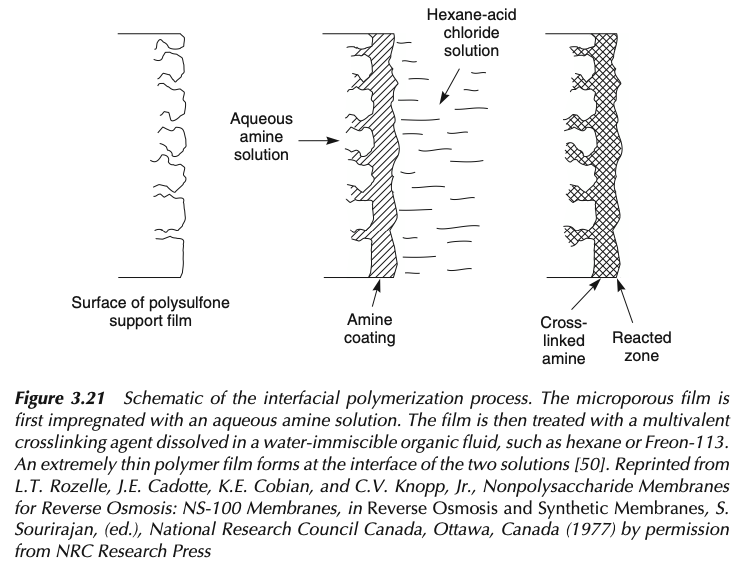 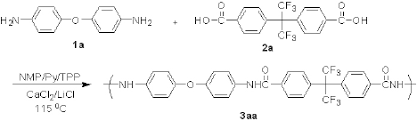 Nylon rope trick (water/cyclohexane)
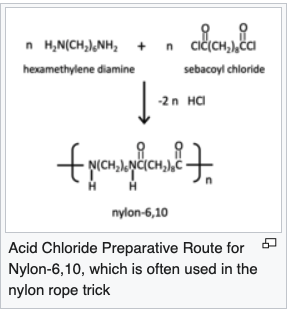 45
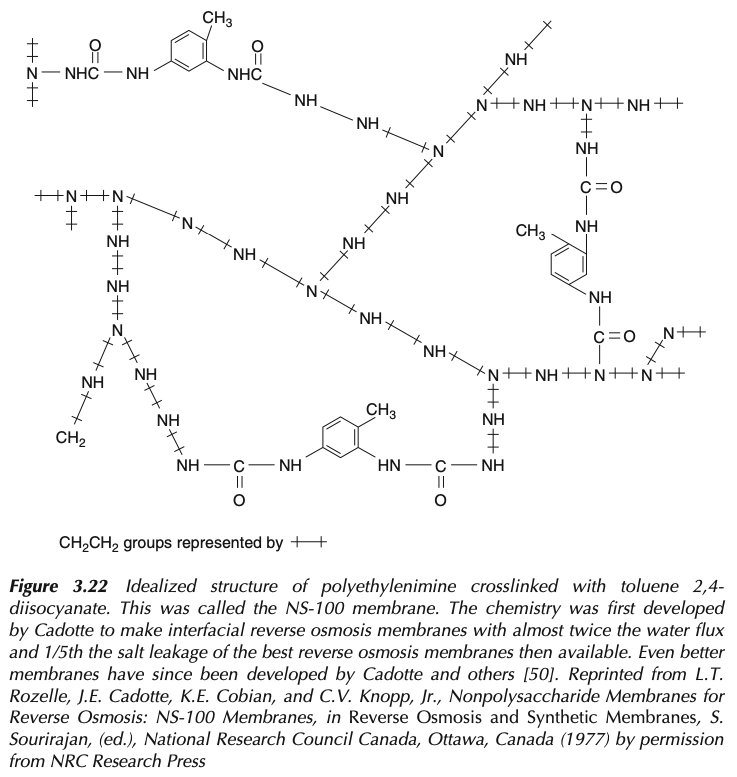 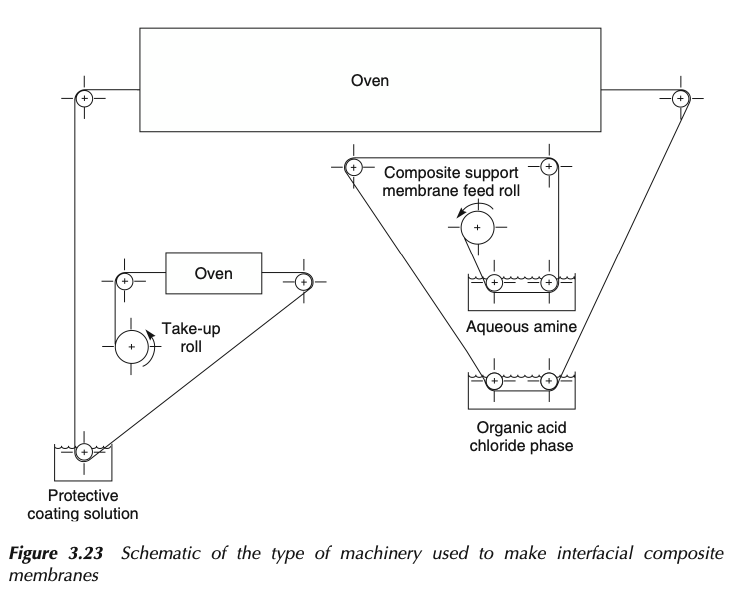 46
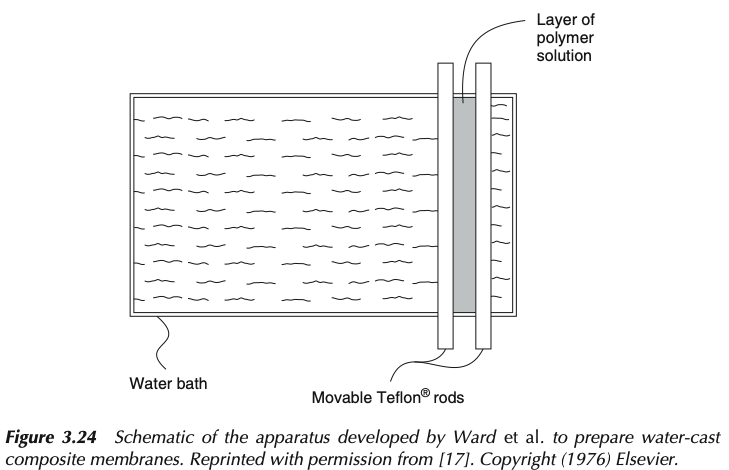 Solution-Coated Composite Membranes:

Langmuir Trough Method:

0.5-2.0 µm selective layer
Use Langmuir trough
Dilute polymer solution in volatile water-insoluble solvent on a water trough between Teflon® rods
Move rods apart to make thin film 
Pickup the film on a microporous support
200Å films can be made

Riley method (meniscus technique):

Coat polymer solution on clean defect-free microporous support
50-100µm liquid film dries to 0.5 – 2 µm layer
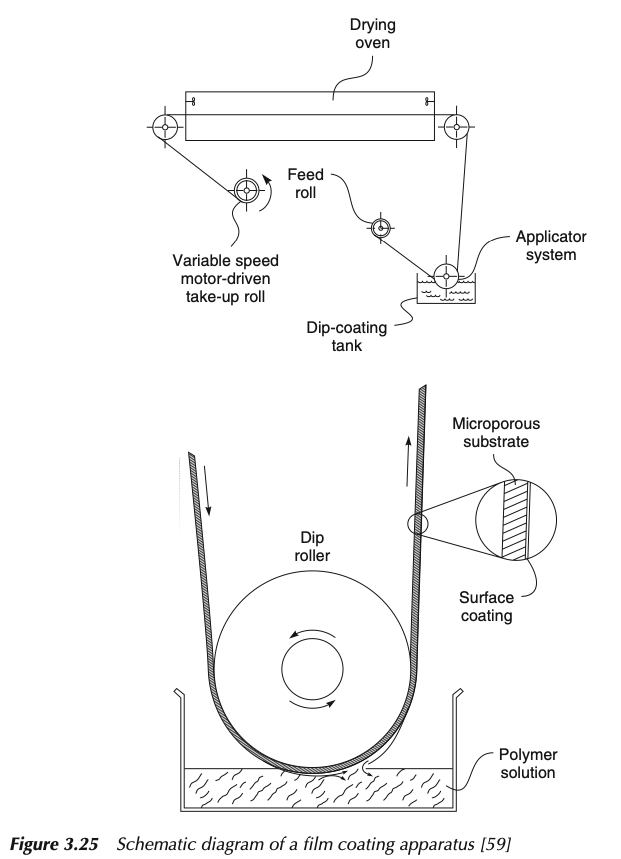 47
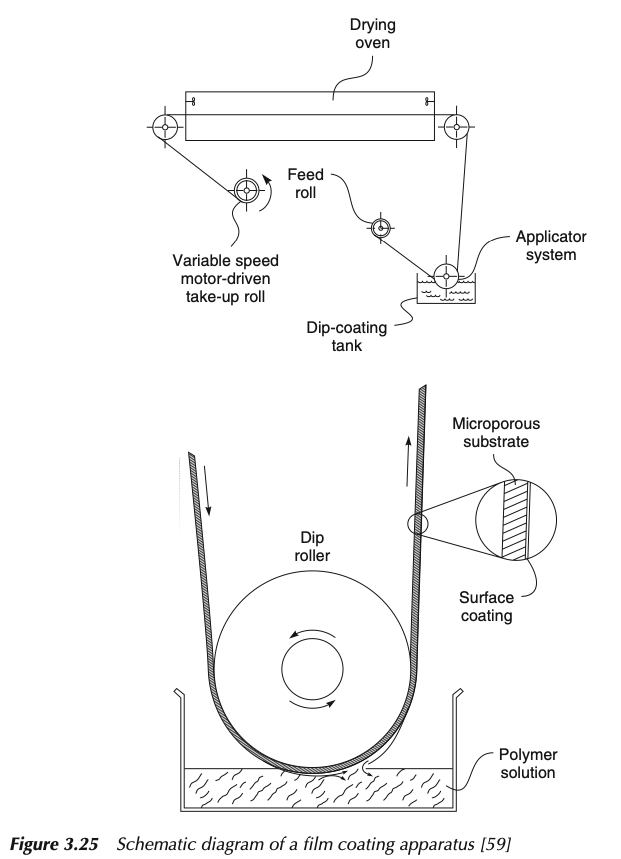 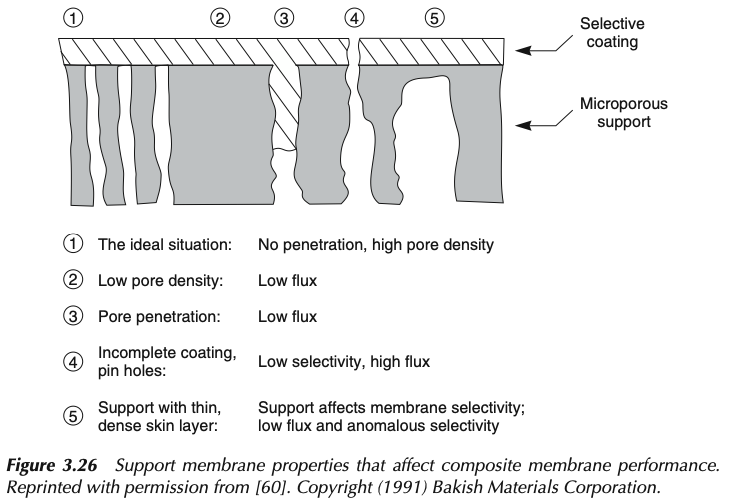 48
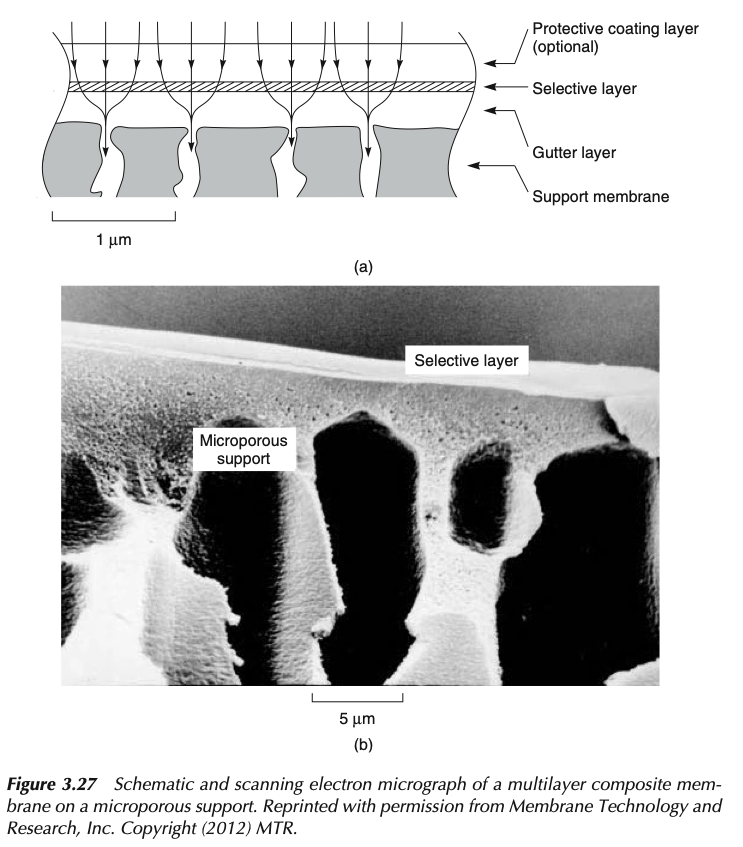 49
Plasma Polymerized Membranes
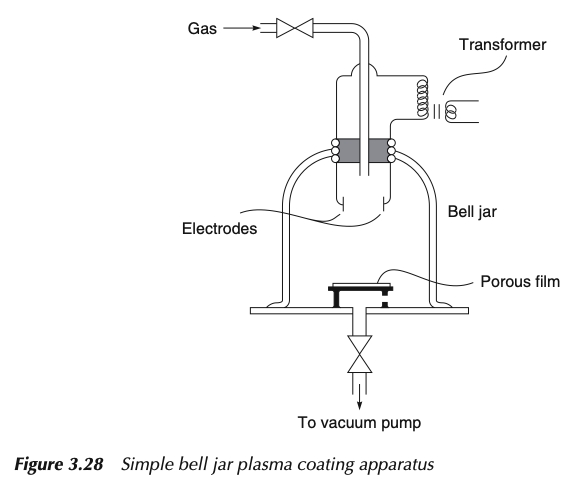 50
Spin Coating Membranes
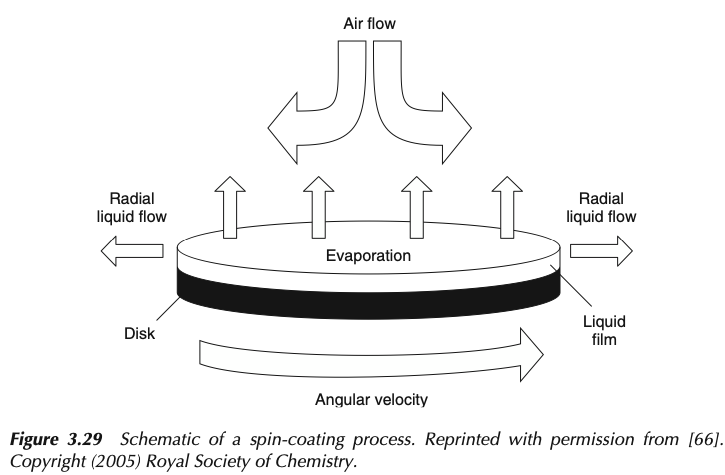 51
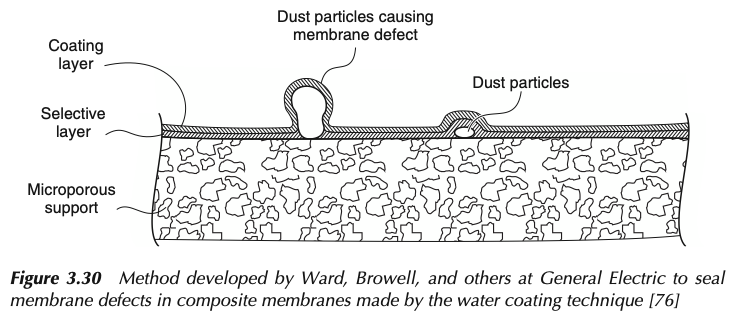 52
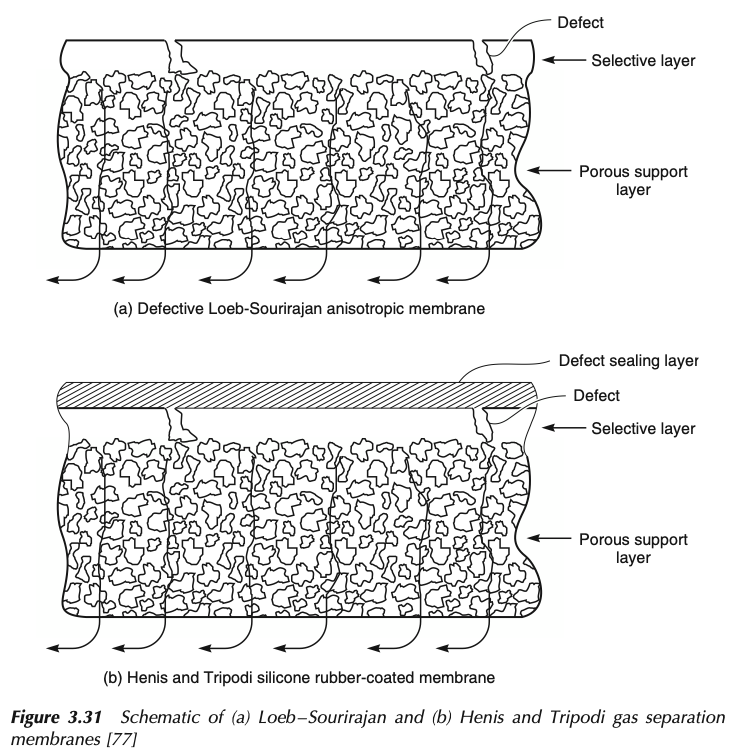 Poly dimethyl siloxane (PDMS) protective layer
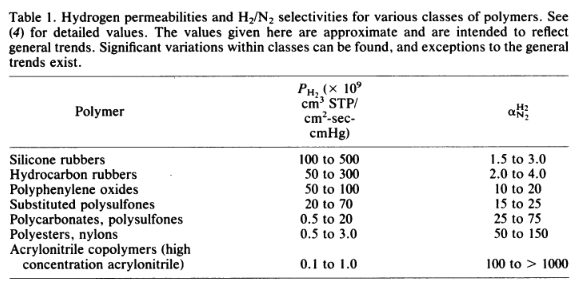 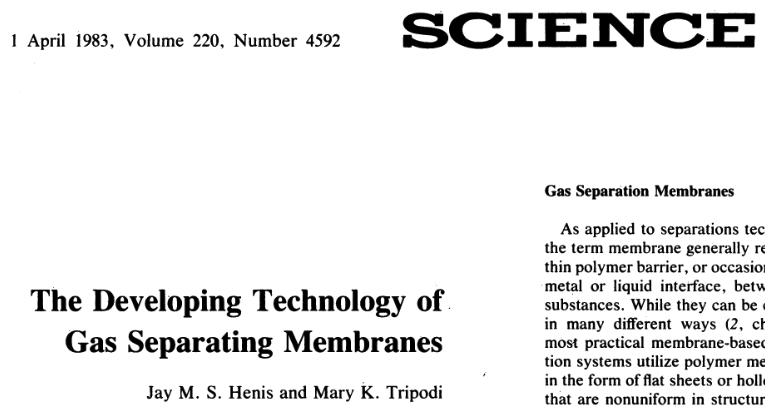 53
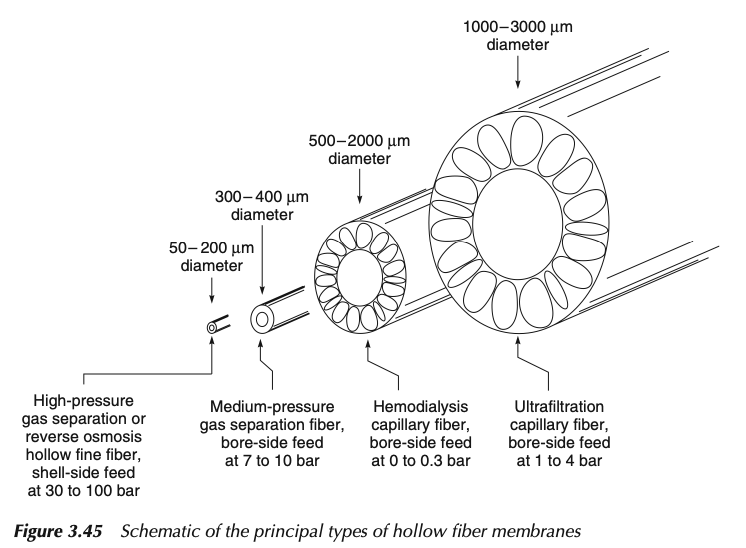 For high pressure use thin fibers
Force = A x P on surface is lower
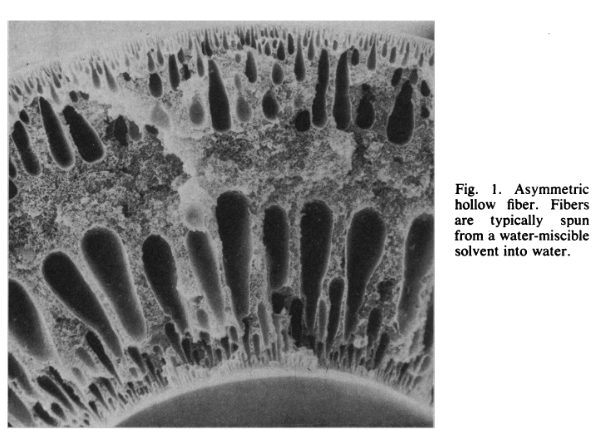 54
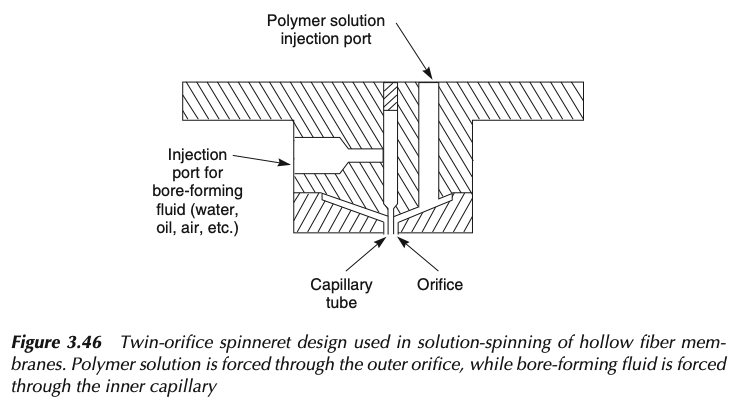 55
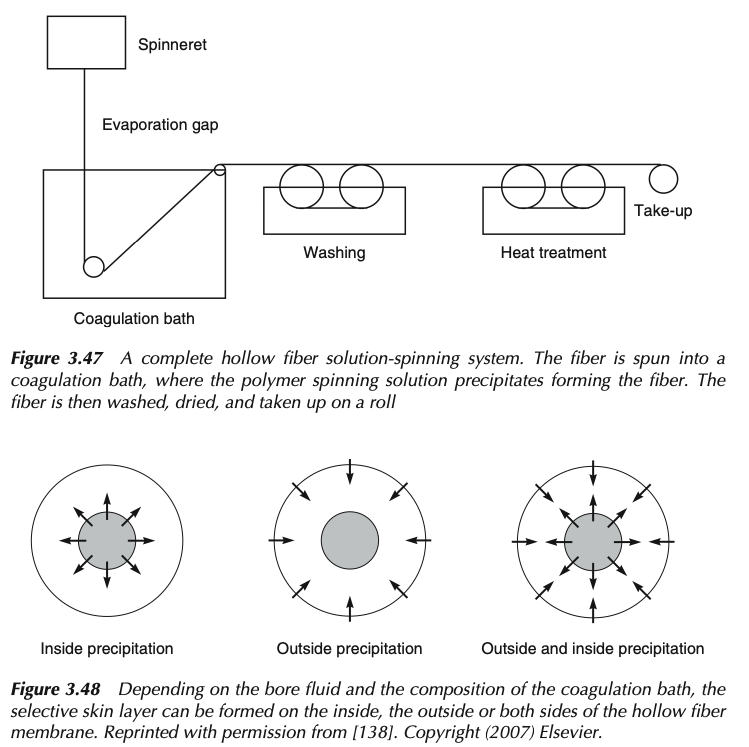 56
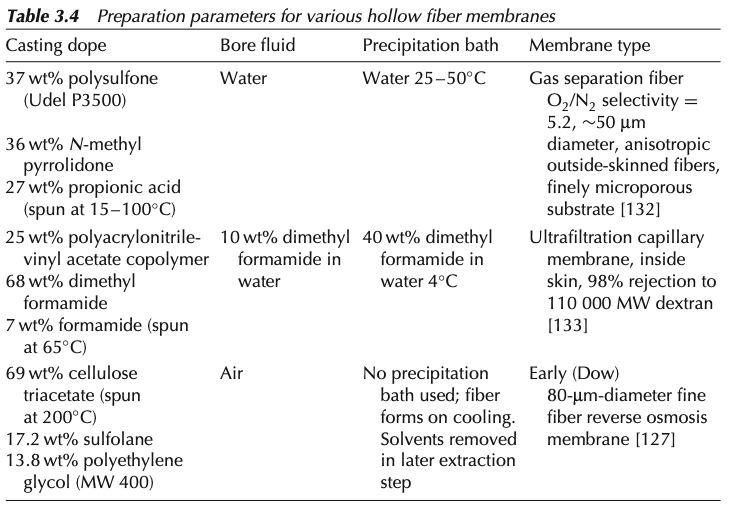 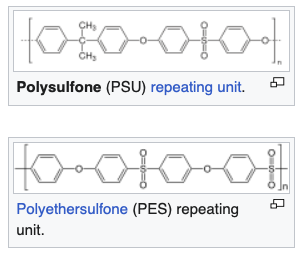 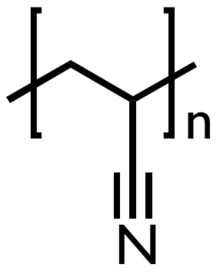 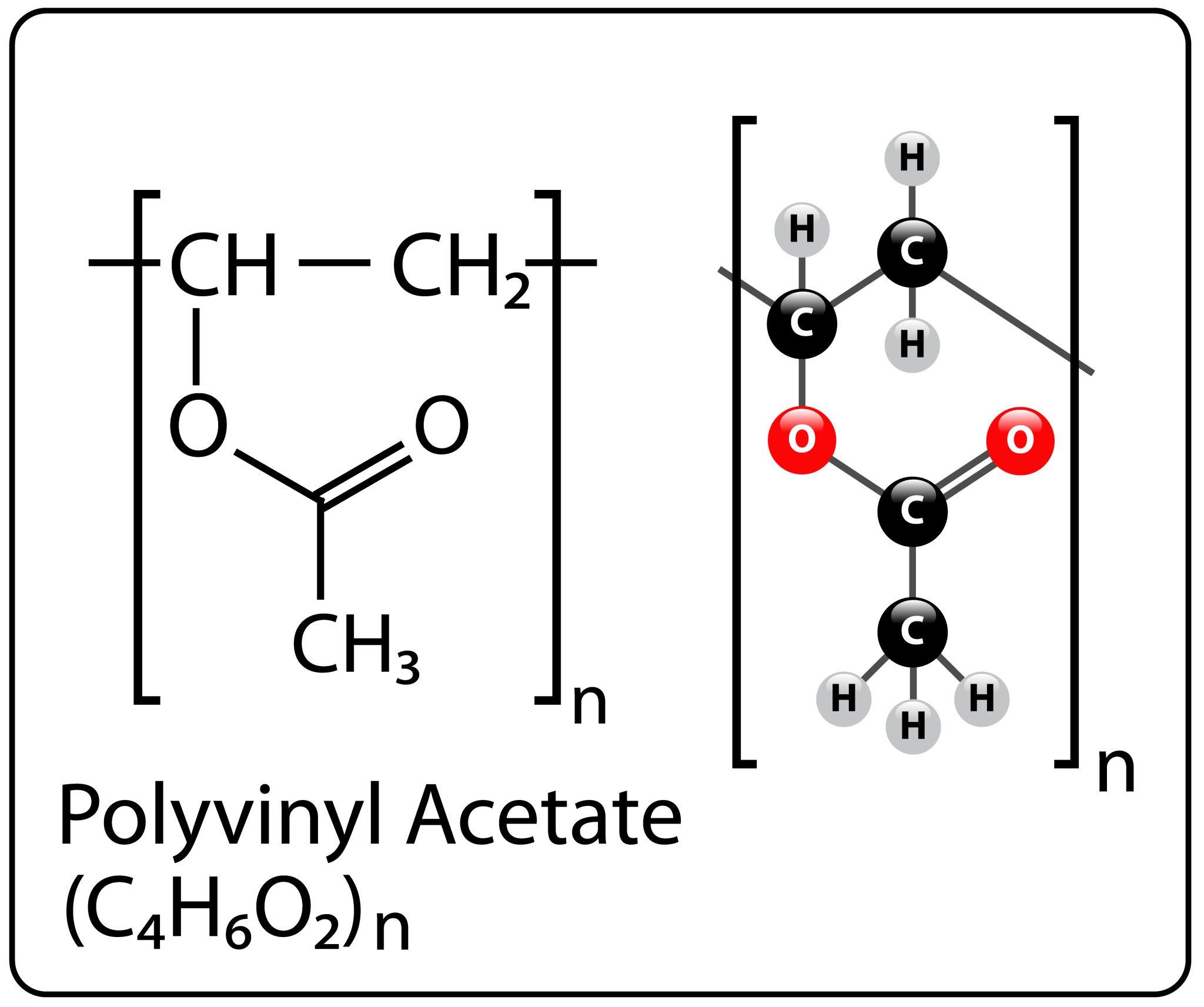 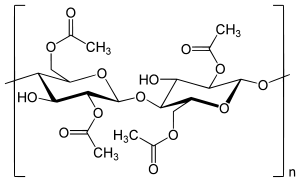 57
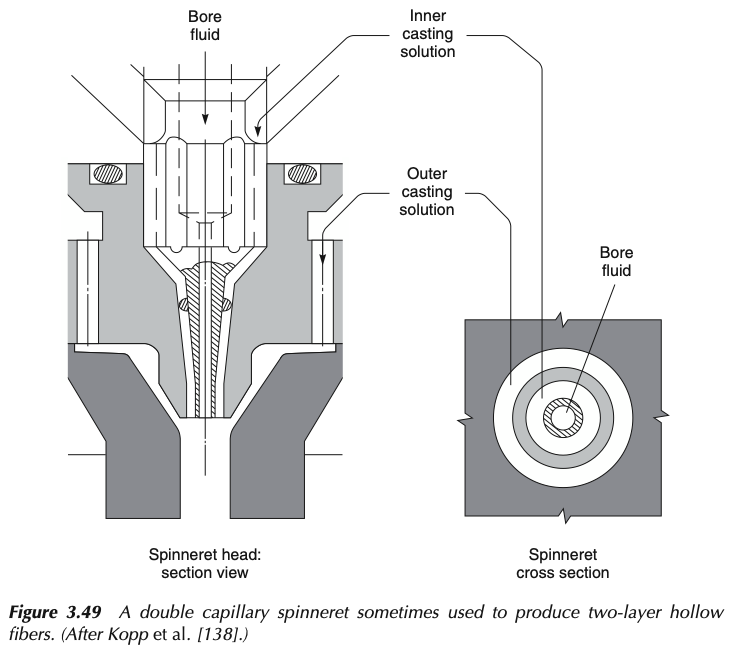 58
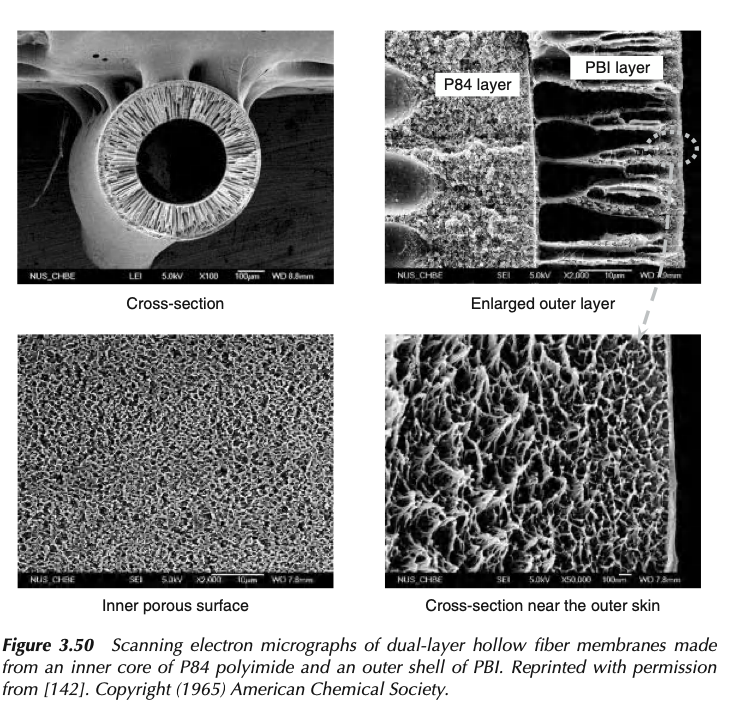 P84
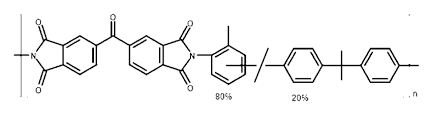 PBI Polybenzimidazole
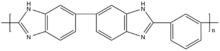 59
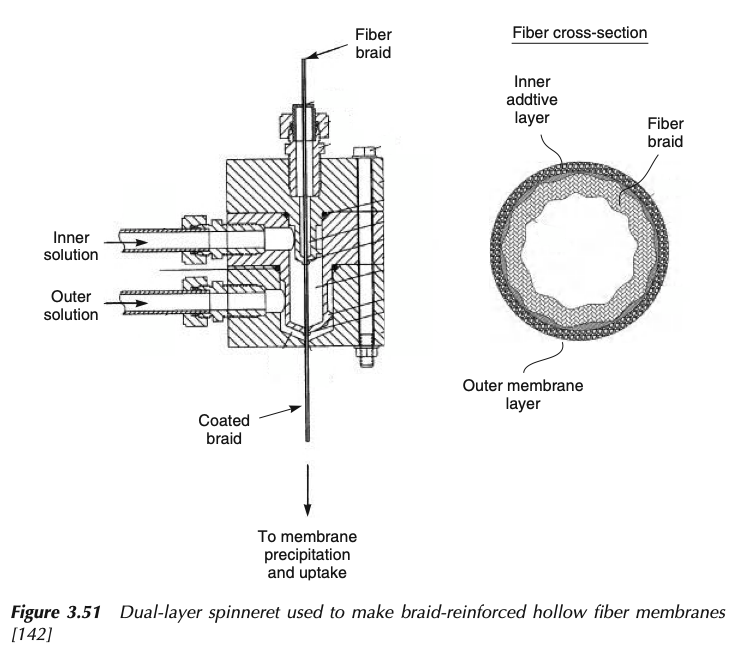 60
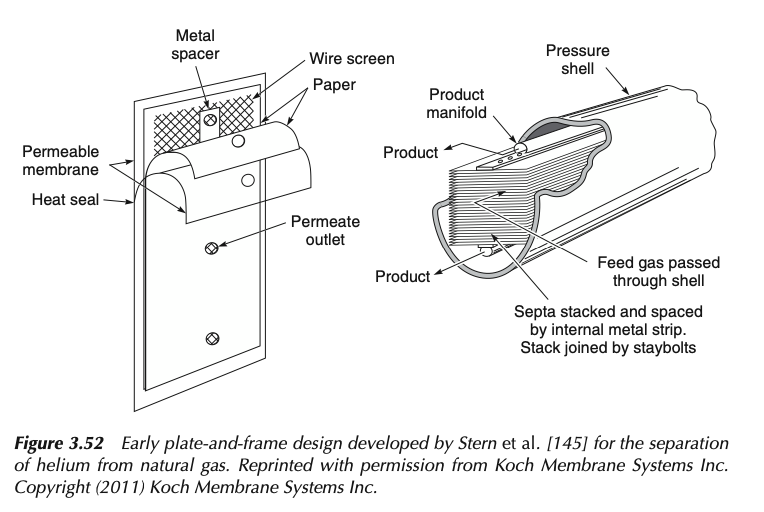 61
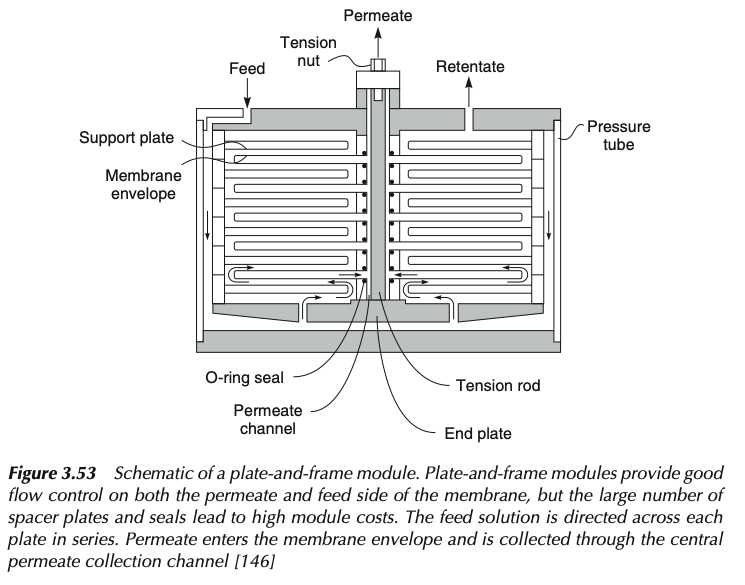 62
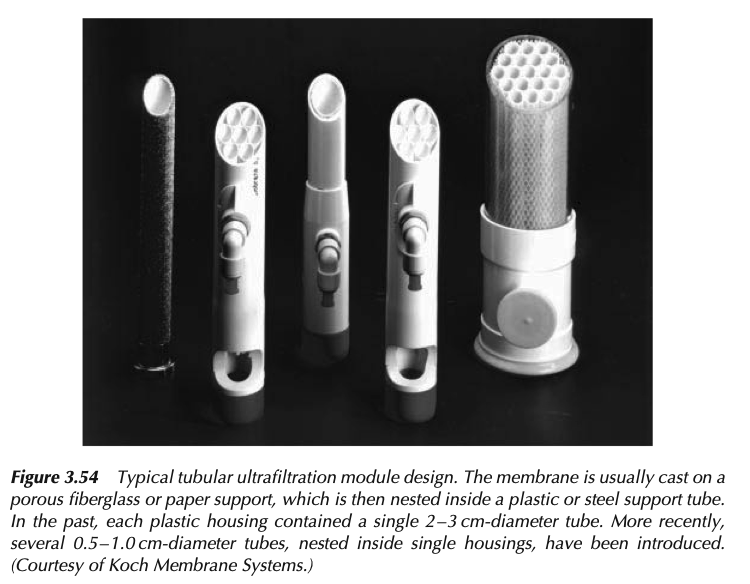 63
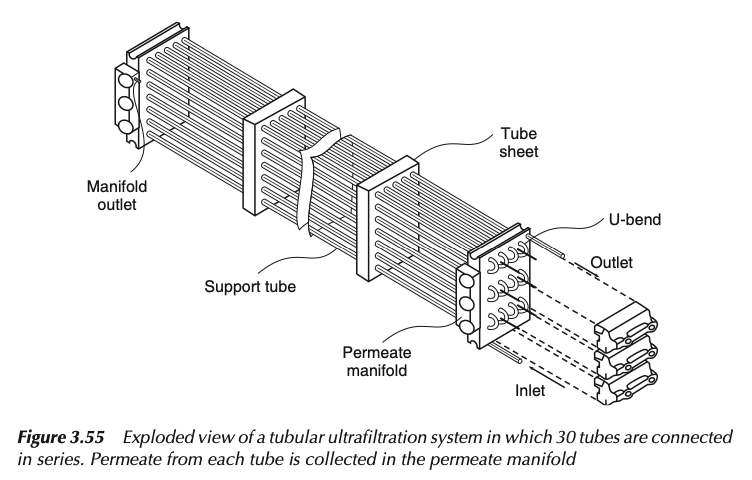 64
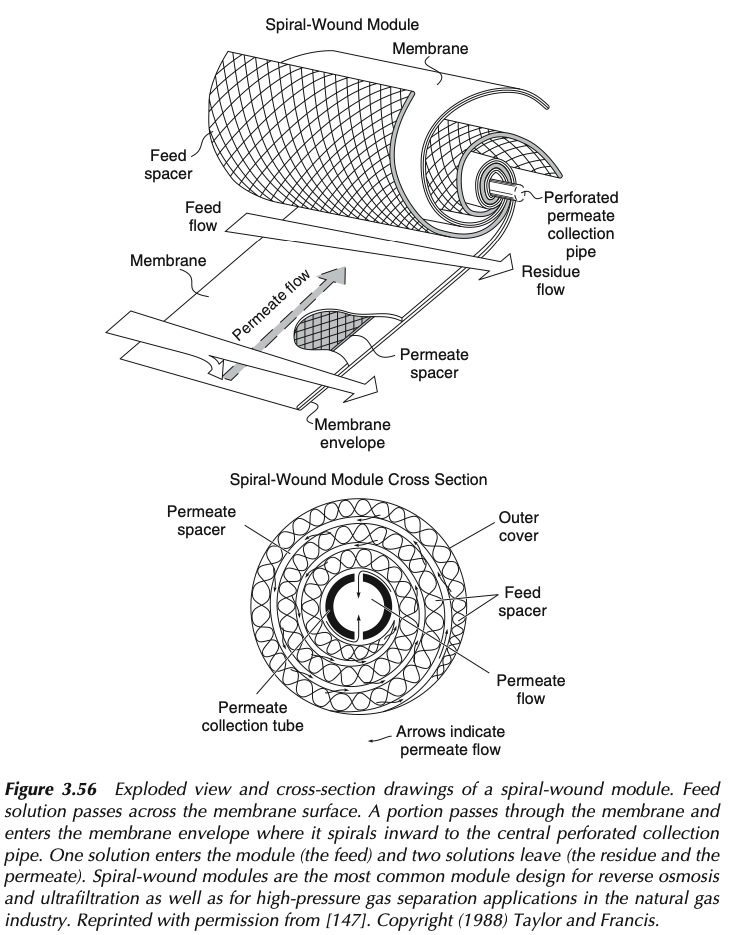 65
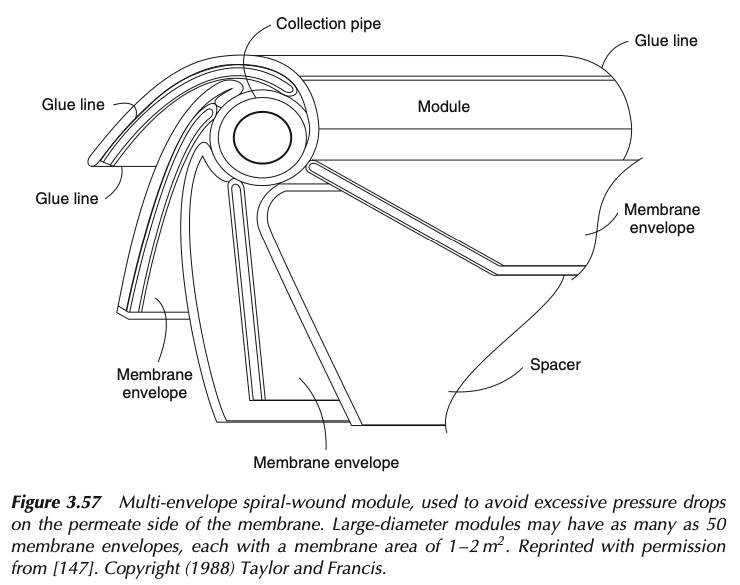 66
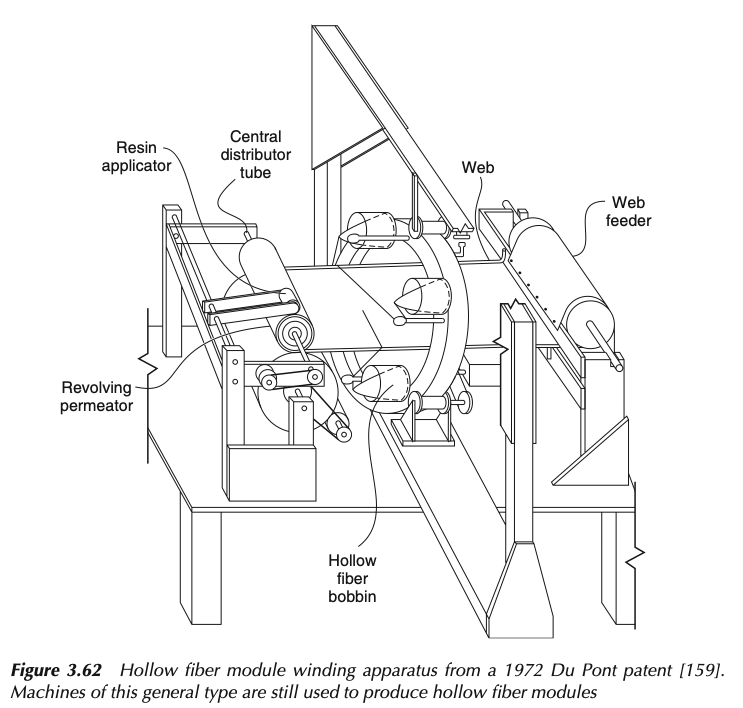 67
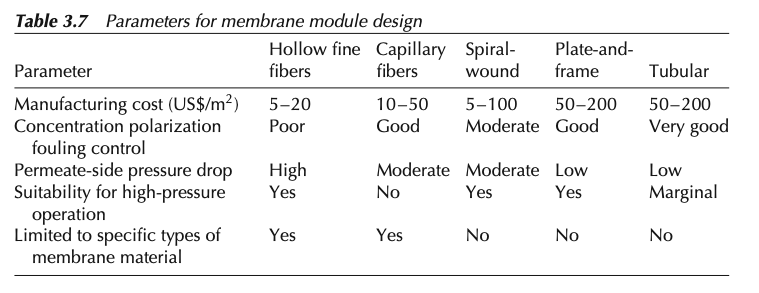 68
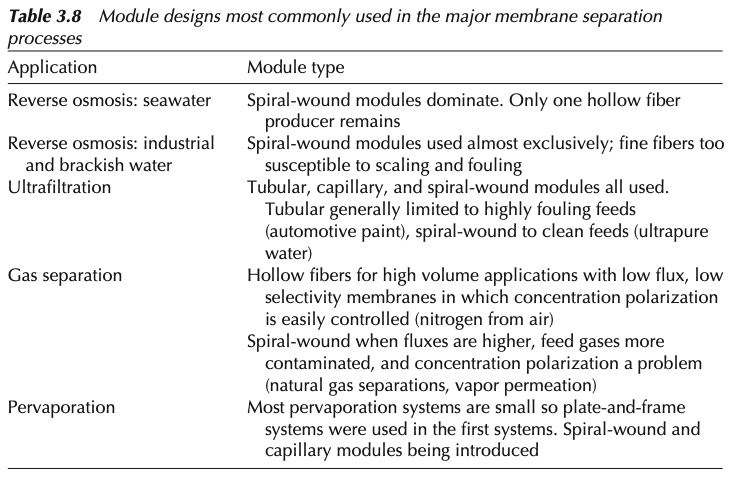 69
Polymer Membranes
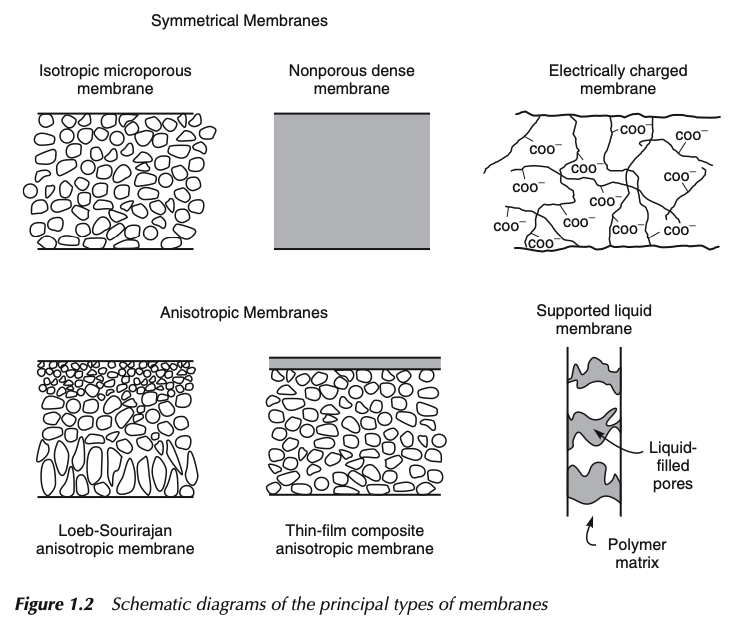 70
Porous Membranes
high density of similar-sized short pores 
mechanical stability
high size selectivity and a high flux
Integral-asymmetric isoporous membranes with a rather thin selective layer, supported by an open porous substructure 
nonsolvent-induced phase separation (NIPS), also known as “phase-inversion process”
Loeb-Sourirajan cellulosic membranes
pore sizes from a few nanometers up to a few tens of nanometers, 
self-assembling block copolymers
71
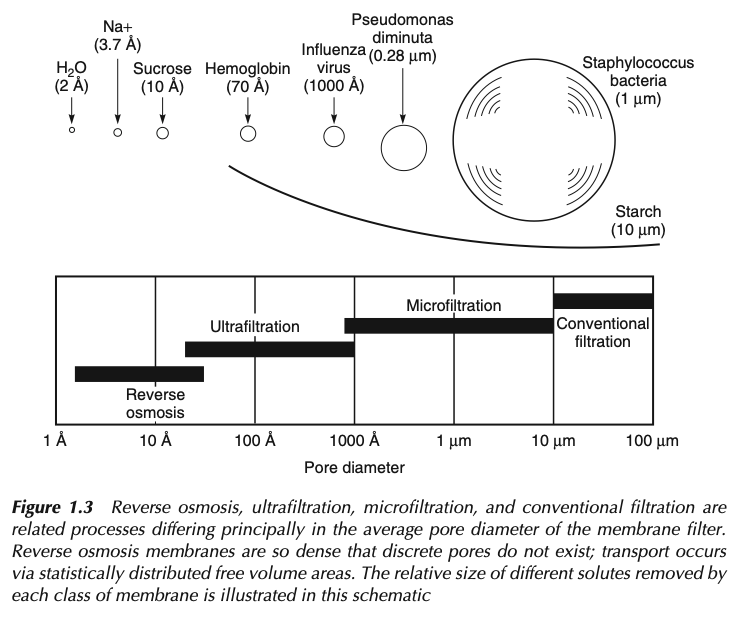 Polymer Membranes
72
Polymer Membranes
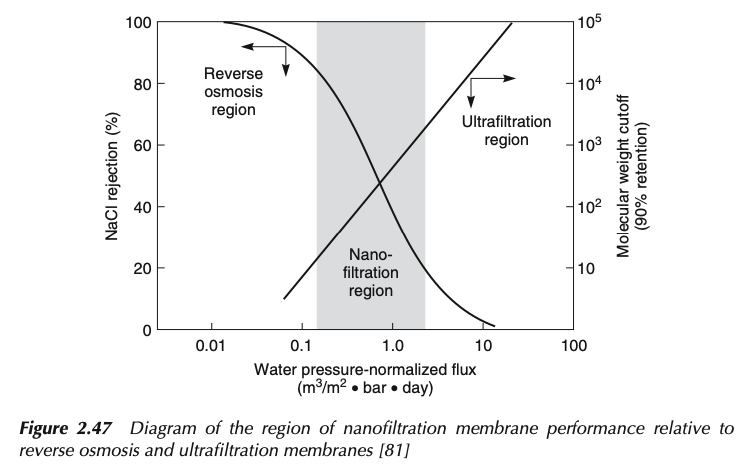 73
Polymer Membranes
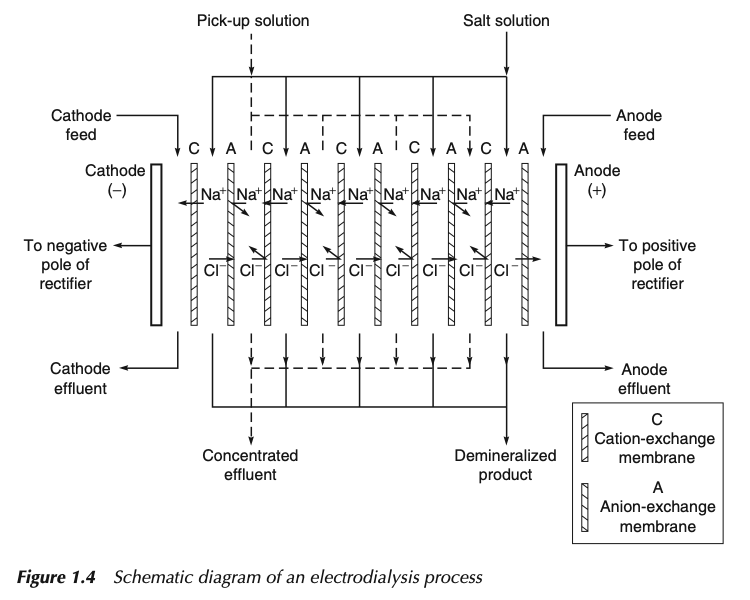 74
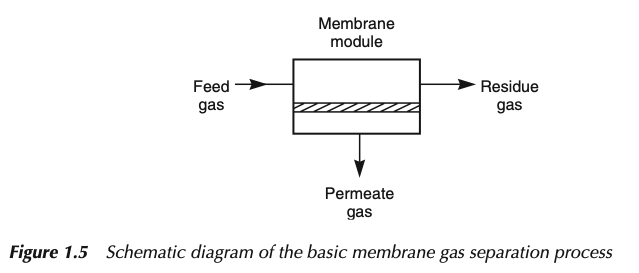 75
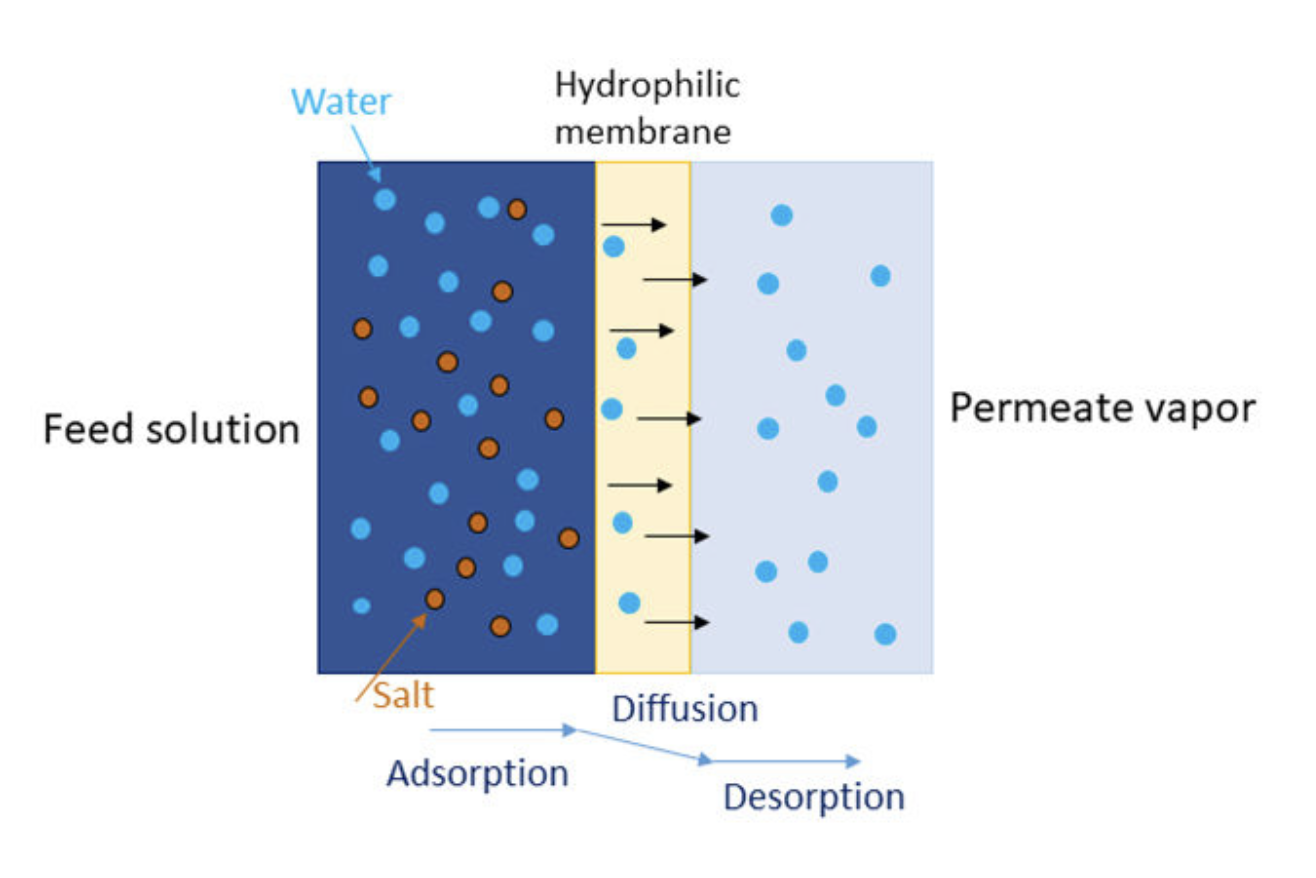 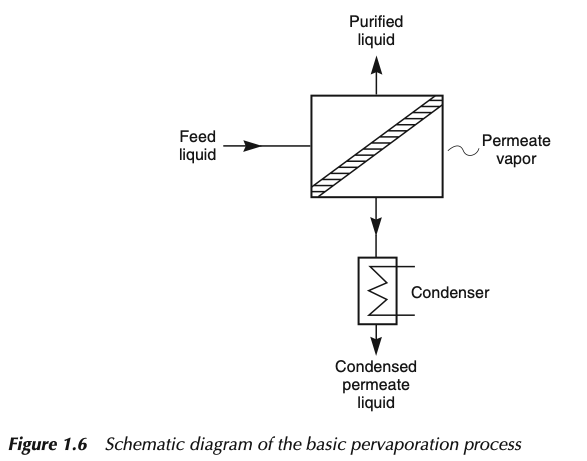 Azeotropic Separation
A liquid mixture contacts one side of a membrane, and the permeate is removed as a vapor from the other. The driving force for the process is the low vapor pressure on the permeate side of the membrane generated by cooling and condensing the permeate vapor. The attraction of pervaporation is that the separation obtained is proportional to the rate of permeation of the components of the liquid mixture through the selective membrane.
76
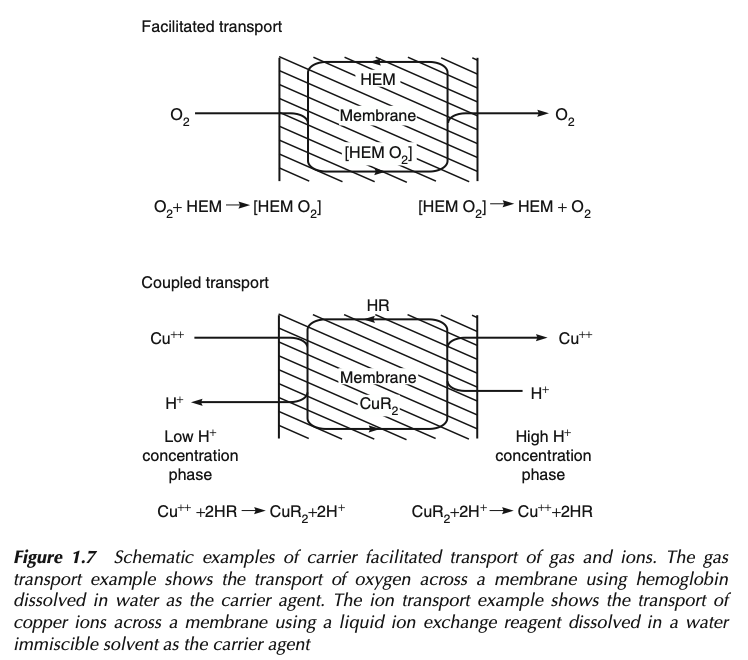 77
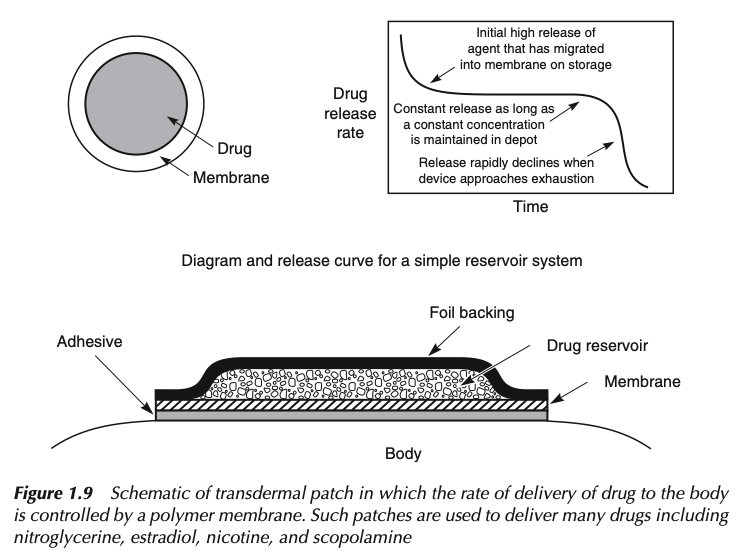 78
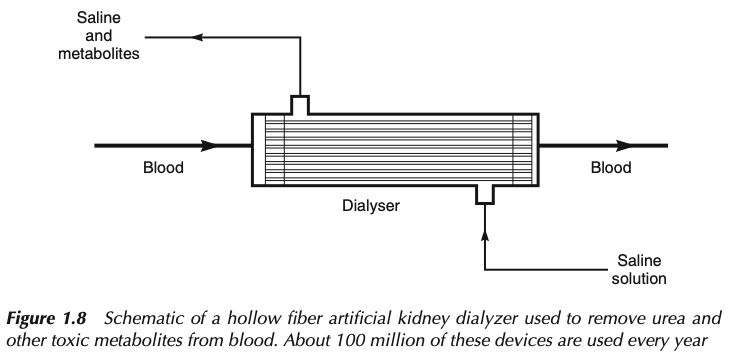 79
Types of Membranes:  

polymer, ceramic, metal, or combinations
flat sheet or also spiral wound, as well as tubular, hollow fiber, nanofibrous membranes
structure of their cross-section, which can be symmetric or asymmetric. separation properties.

separation layer can be dense or porous on different length scales. 
nanometer-sized pores are categorized into micropores (<2 nm), mesopores (∼2−50 nm), and macropores (>50 nm). 

Nanofiltration, ultrafiltration, and microfiltration membranes are characterized by pore-size ranges, which are approximately 1−10 nm, 1−100 nm, and 0.1−10 μm 

Reverse-osmosis membranes for desalination and dense membranes for gas separation have “pore” sizes below ∼1 nm
80
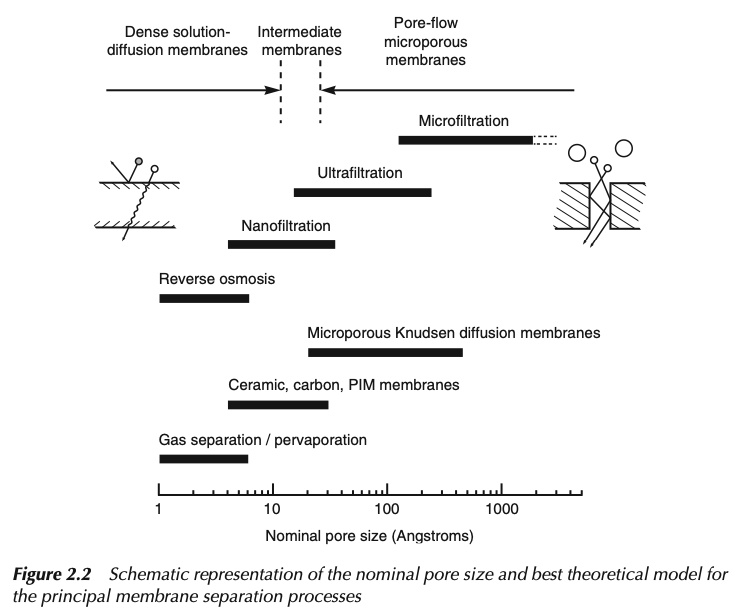 Need to get someplace else:

Therefore, various important and challenging topics of interest such as, e.g., solvent evaporation from homopolymer mixtures,41−44 solvent annealing of copolymer films,45−51 directing the orientation of membrane pores by electric fields,52−71 polymerzation-induced phase-separation (PIPS),72 or polymerization-induced self-assembly (PISA)73−75 have not been covered. Functionalization of membrane pores76,77 and molecular transport on the atomic scale in the membranes78 that are critical for the operation of membranes
81
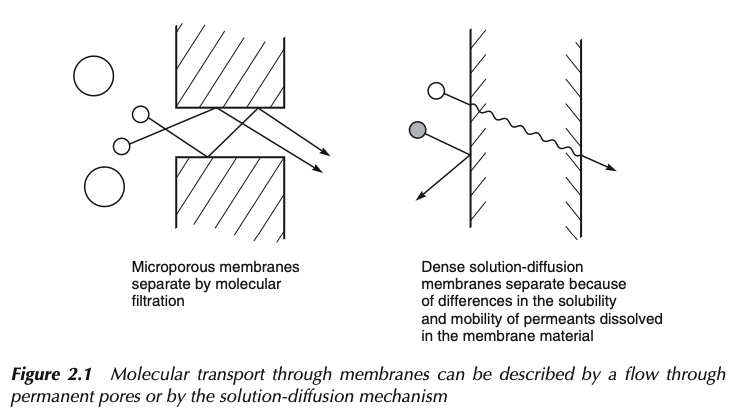 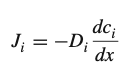 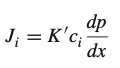 Darcy’s Law
Flow through sand
Fick’s Law
Brownian diffusion
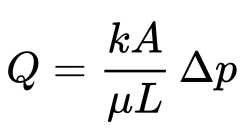 82
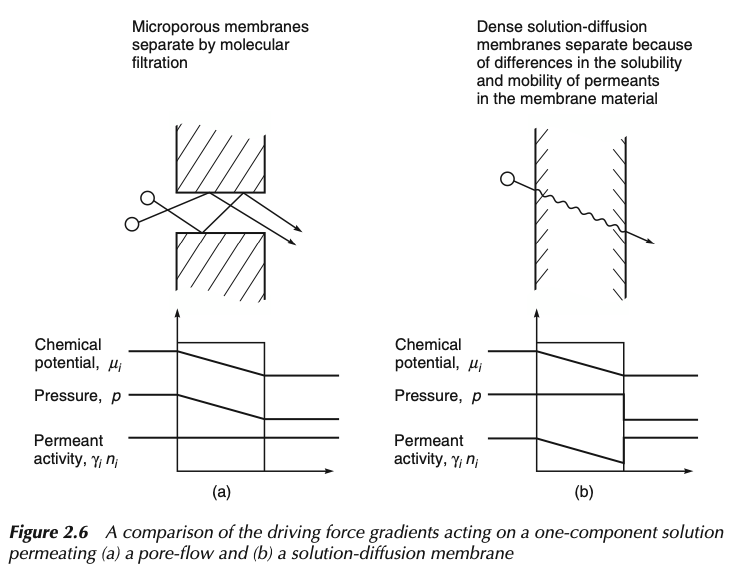 83
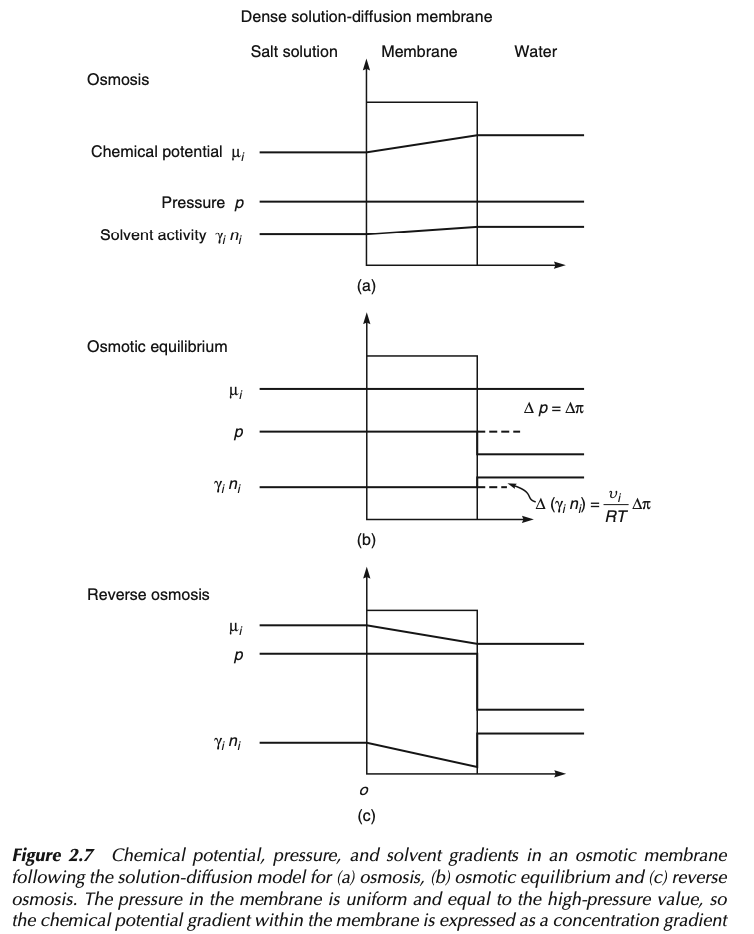 84
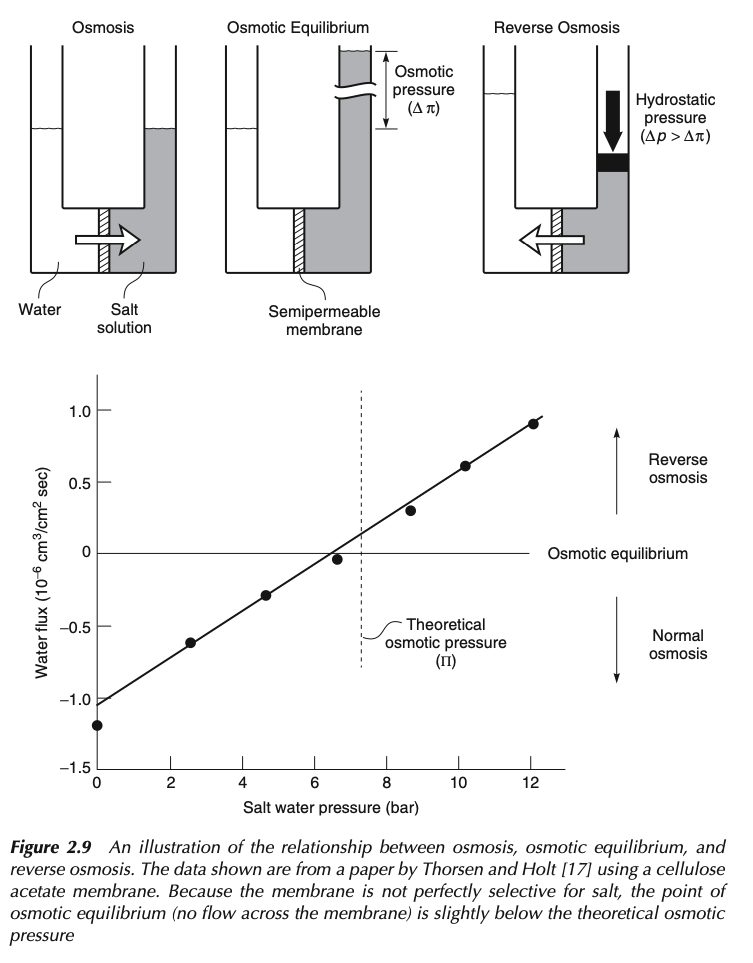 85
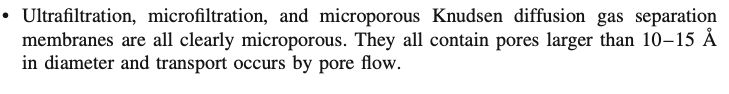 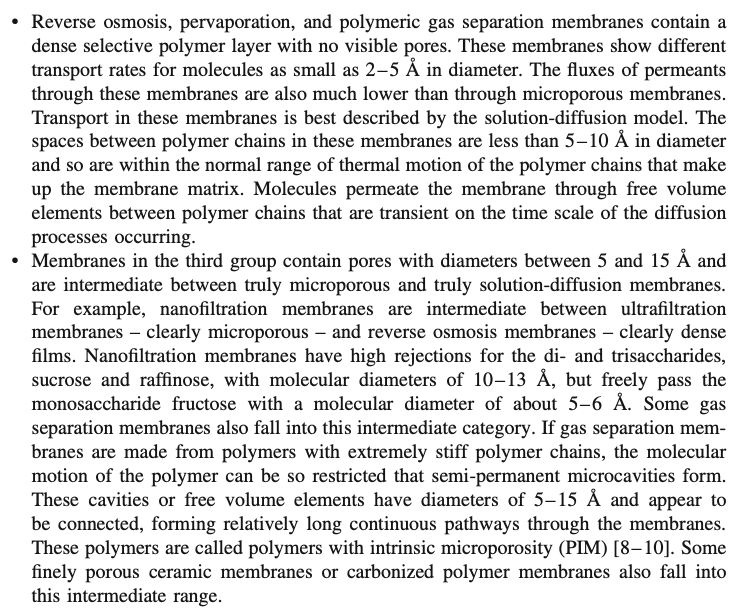 86
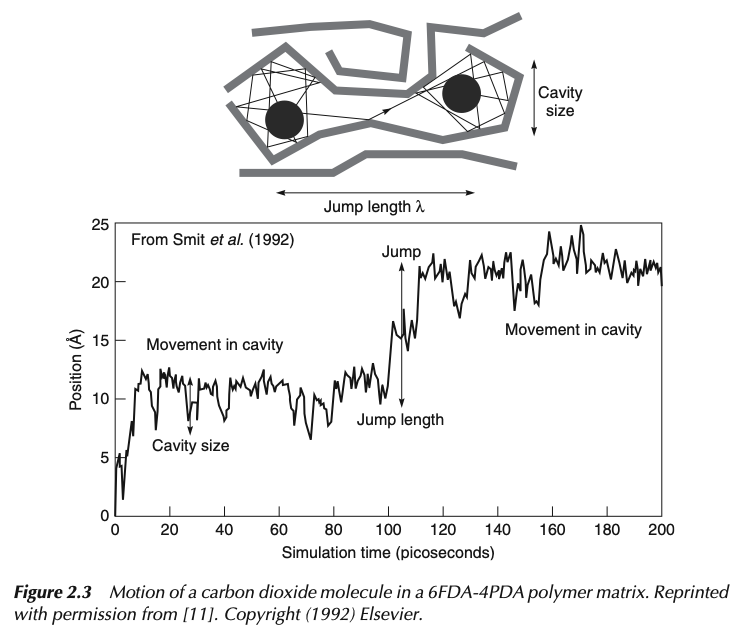 Jump Diffusion Model
87
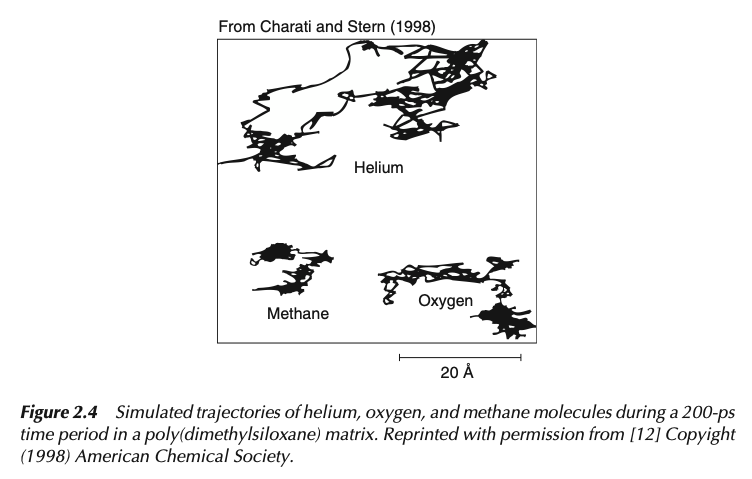 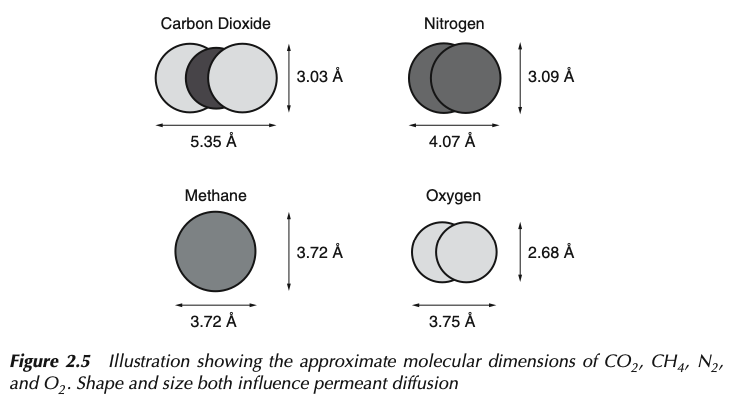 88
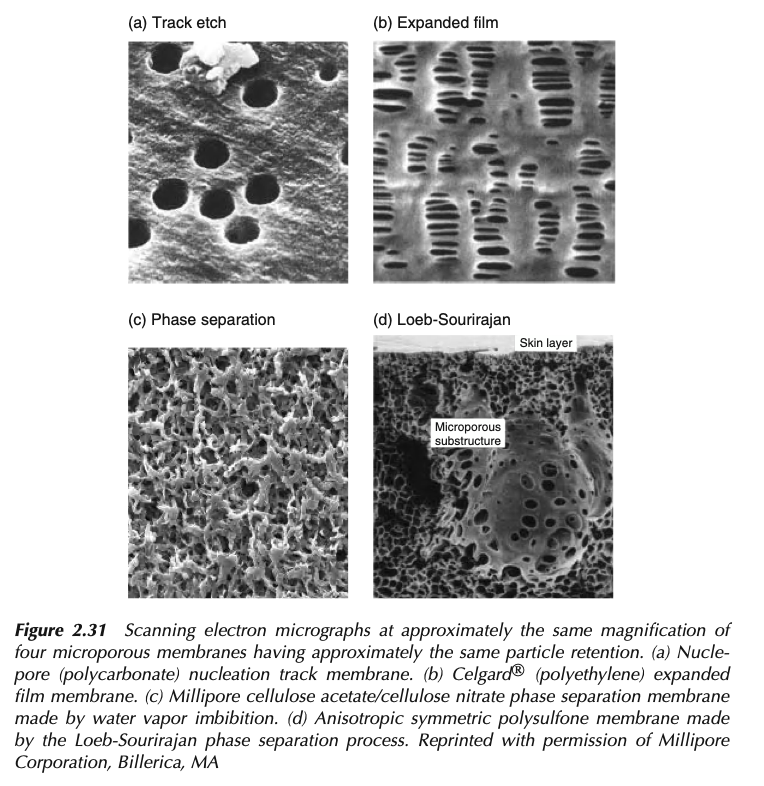 89
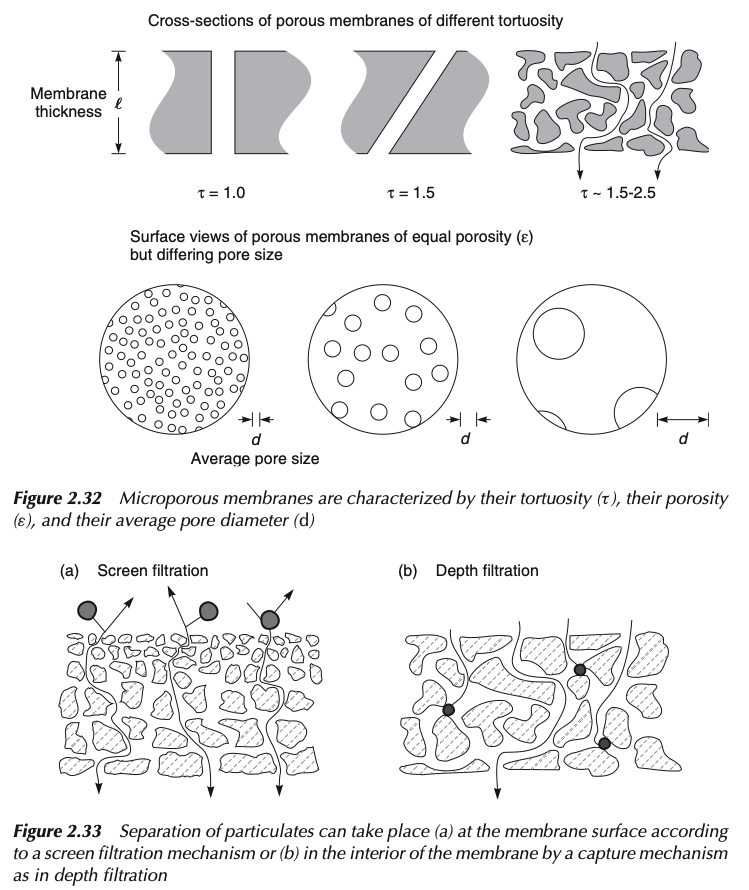 90
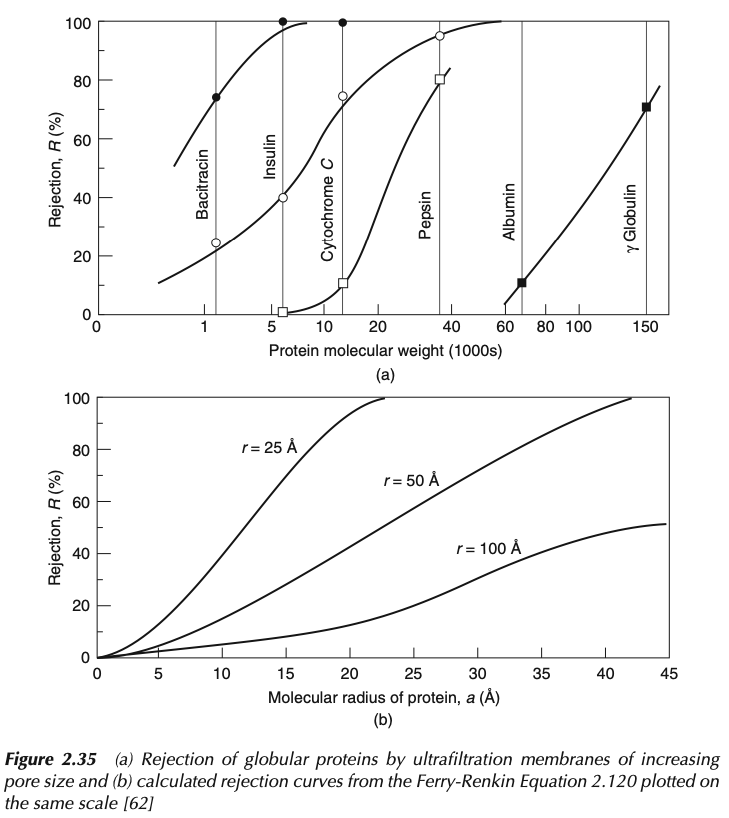 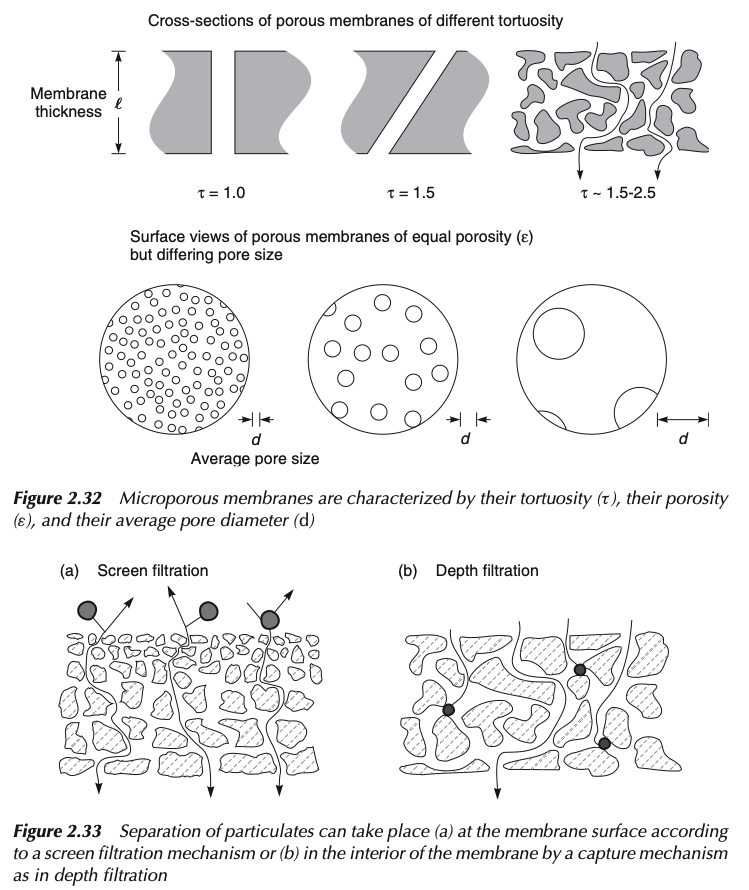 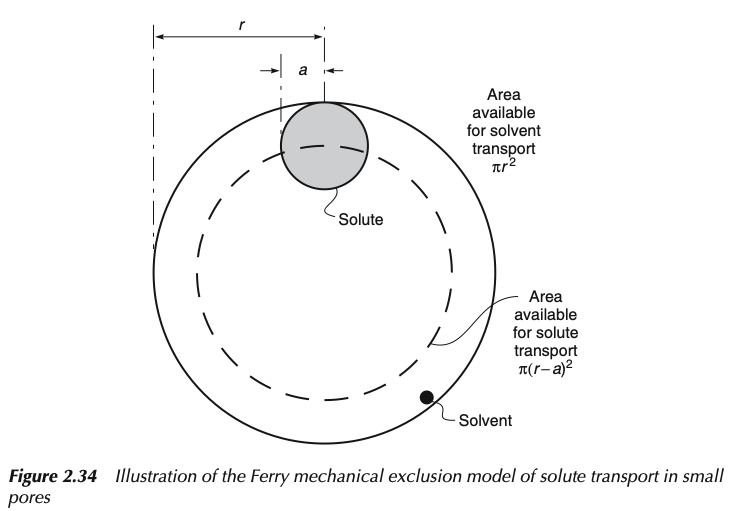 91
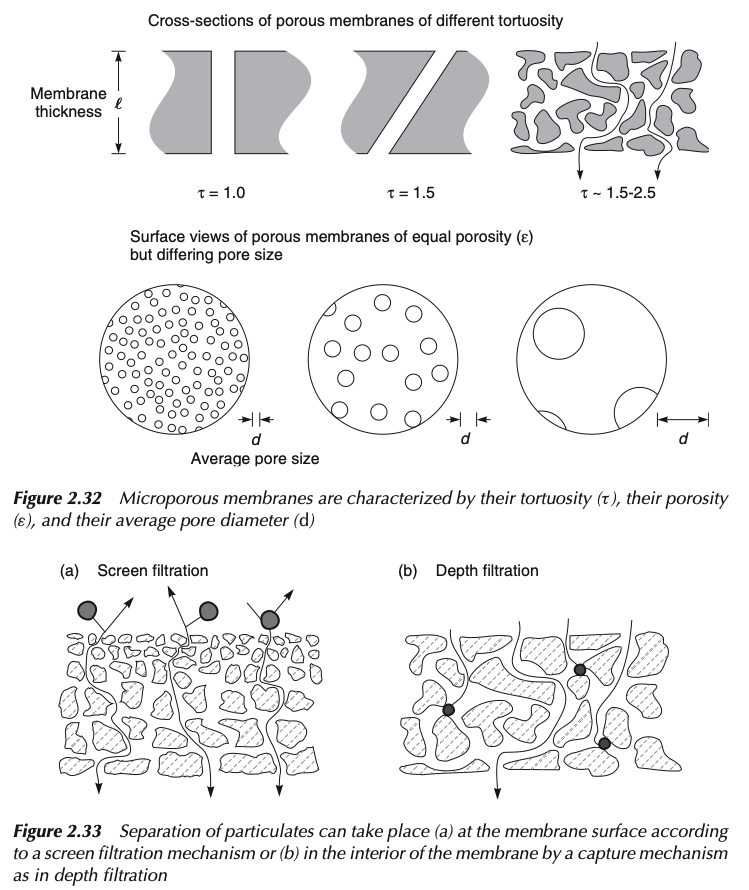 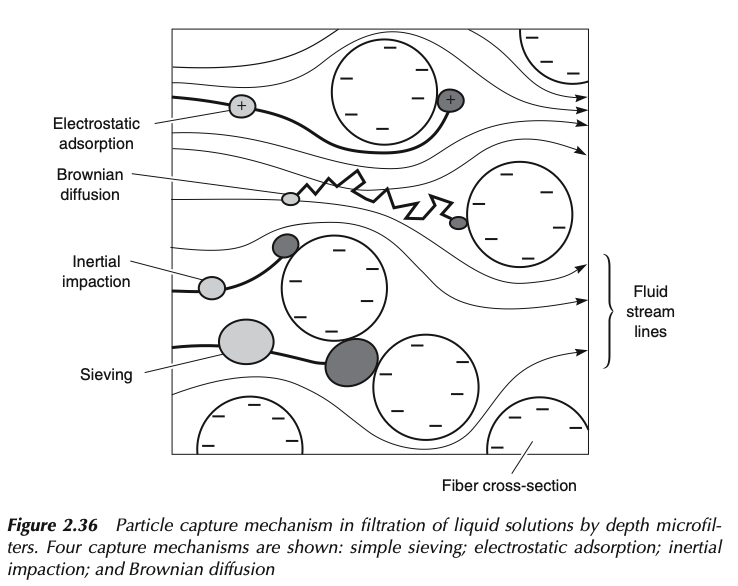 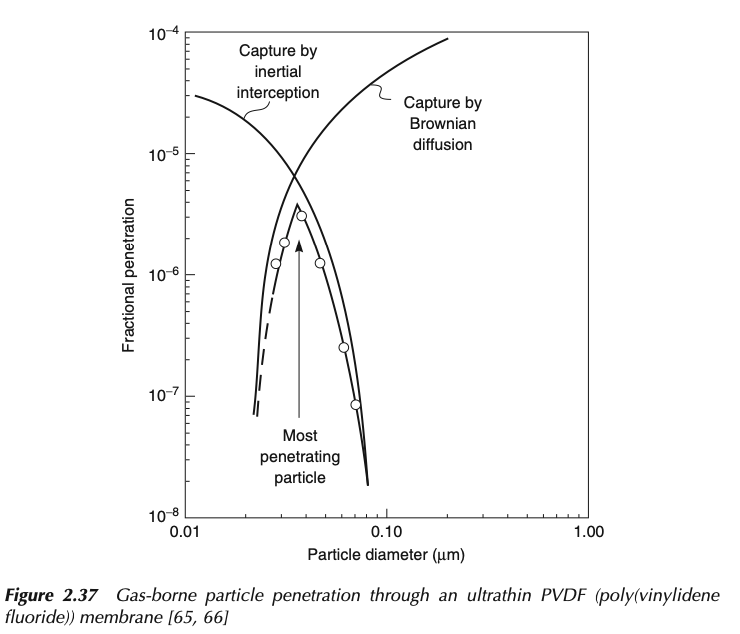 92
Gas separation membranes
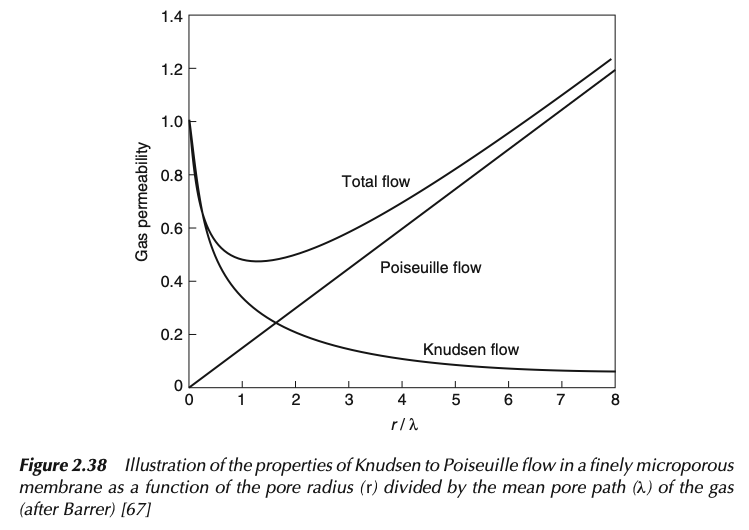 93
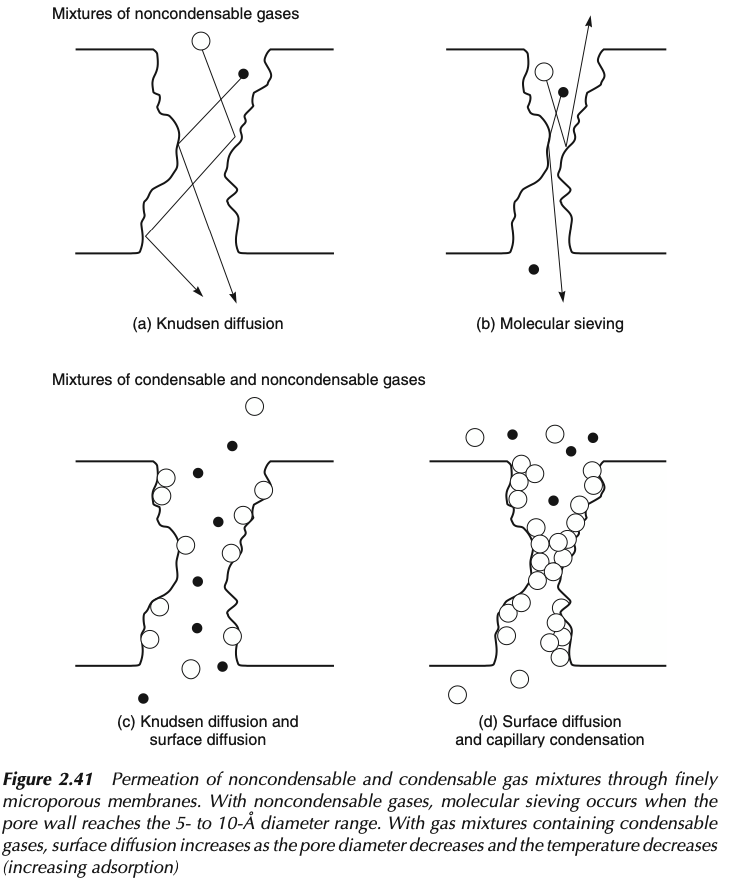 Gas separation membranes
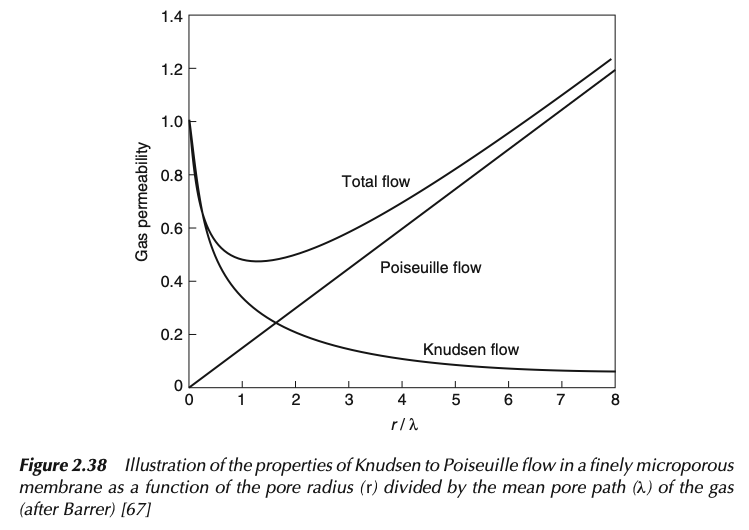 94
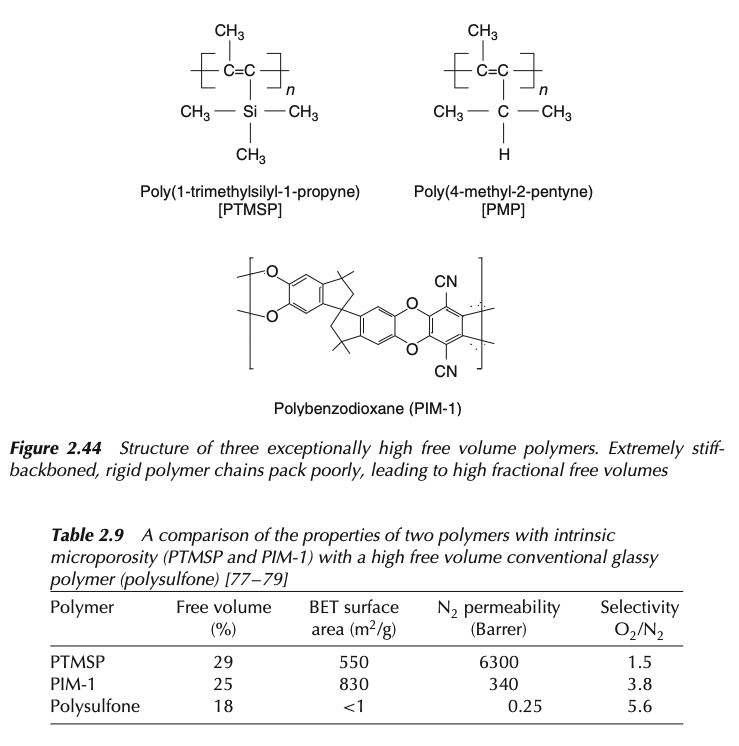 Gas separation membranes
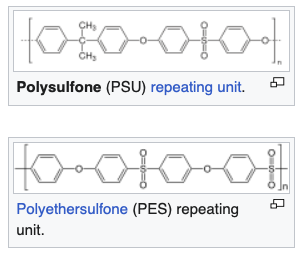 95
Important and challenging topics for gas separation membrane production

Solvent evaporation from homopolymer mixtures, 
Solvent annealing of copolymer films, 
Directing the orientation of membrane pores by electric fields, 
Polymerization-induced phase-separation (PIPS), 
       or polymerization-induced self-assembly (PISA) 
Functionalization of membrane pores  and 
Molecular transport on the atomic scale in the membranes
96
Block Co-polymer Membranes
cylindrical, gyroidal, or lamellar pore
Cast a block copolymer solution onto a substrate and evaporate the solvent sufficiently fast to achieve alignment of the microdomains in the perpendicular direction.
An electric field can be applied to align, e.g., cylindrical domains.
The pore-forming block is etched away to obtain open pores, the film is transferred from the solid substrate onto a porous support
Isoporous top layer on a more open porous sublayer of the same material. 

These membranes can be prepared directly on a porous nonwoven support
97
Early on, it has been recognized that two distinct sets of factors dictate the membrane structure: 
the equilibrium thermodynamics of the multicomponent system and 
the processing conditions as quantified, e.g., by the magnitude of the overall material transfer between film and bath during coagulation
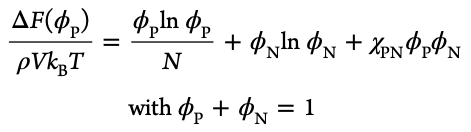 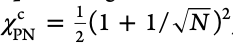 (i) via a change of temperature (or effective polymer interaction, c < 0) or (ii) by a variation of the polymer density, φP
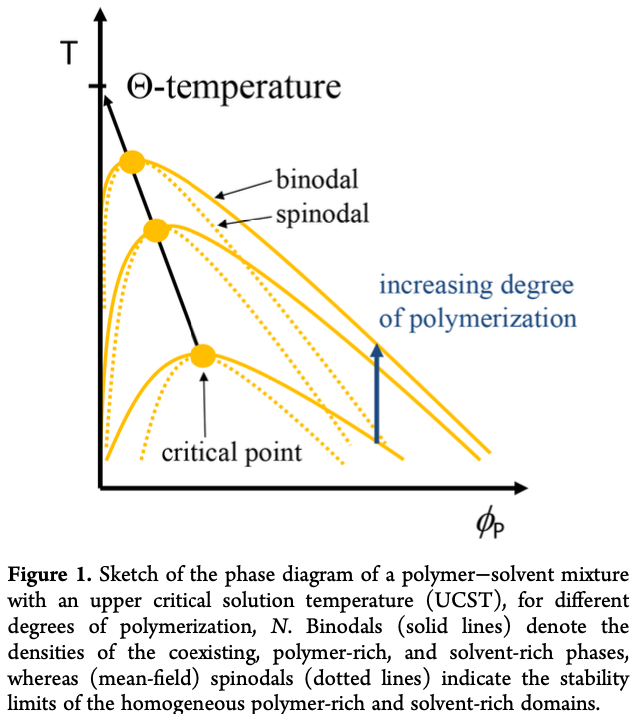 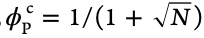 Case (i) corresponds to thermally induced phase separation (TIPS). This method is mainly used to produce membranes from polymers that are difficult to dissolve and soluble only at 
elevated temperatures, like polyolefins such as, e.g., poly- propylene, polyethylene, or poly(vinylidene fluoride) (PVDF). The phase separation upon cooling is coupled with crystallization in the case of these polymers. 
TIPS can also be applied to other polymers such as polystyrene and poly(2,5-dimethyl-1,4-phenylene ether), when dissolved in cyclohexanol.
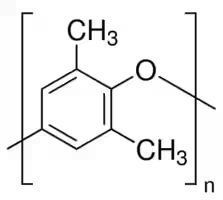 98
A special type of TIPS was observed for a solution of PVDF with cellulose acetate in a mixture of a good solvent (dimethylformamide) and a nonsolvent (nonane). 

The solvent−nonsolvent mixture itself shows an upper critical solution temperature below the temperature of the initial polymer solution. 

Therefore, the solution phase separates upon cooling, resulting in a highly surface-porous polymer film, where the pore size is dictated by the length scale of spinodal decomposition. 

The subsequent phase separation, which leads to an increase of the pore size with time, is then stopped by quenching the whole system in a cold coagulant.
99
Early on, it has been recognized that two distinct sets of factors dictate the membrane structure: 
the equilibrium thermodynamics of the multicomponent system and 
the processing conditions as quantified, e.g., by the magnitude of the overall material transfer between film and bath during coagulation
(ii) corresponds, e.g., to the (slow) evaporation of a moderately poor solvent from an initially very dilute solution of collapsed coils. Then, upon decreasing the solvent density, the polymer precipitates when the binodal is crossed via the nucleation and growth of individual droplets of the polymer-rich phase.
100
Ternary Mixtures of Polymer, Solvent, and 
Nonsolvent. The phase diagram of an incompressible three- 
component system polymer, solvent, and nonsolvent or, 
equivalently, of a compressible, two-component system can 
already be complex. In fact, such a system may exhibit six 
qualitatively different types of phase diagrams according to the 
classification of van Konynenburg and Scott.
typical case 
where one solvent is compatible with the polymer, whereas the 
Other nonsolvent is a poor solvent for the polymer; the two 
solvents, however, remain miscible in the range of thermody- 
namic conditions of interest.
An incompressible system is 
described by two thermodynamically independent order 
parameters, e.g., the normalized density, fP, of the polymer 
and the normalized density, f , of the nonsolvent because the N 
densities of polymer, solvent, and nonsolvent add up to unity, fP + fS + fN = 1
101
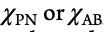 Insoluble
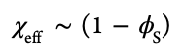 Soluble
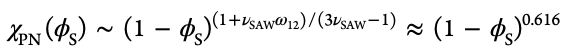 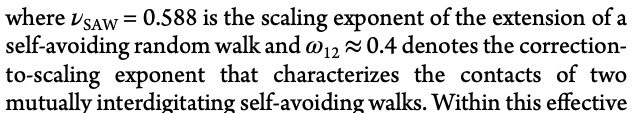 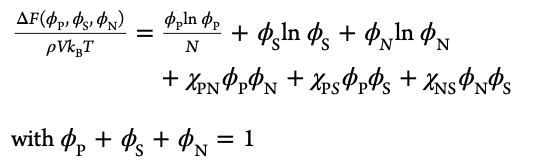 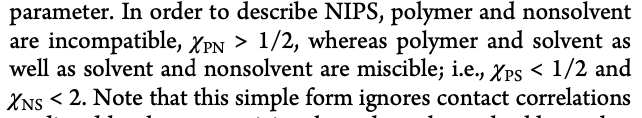 102
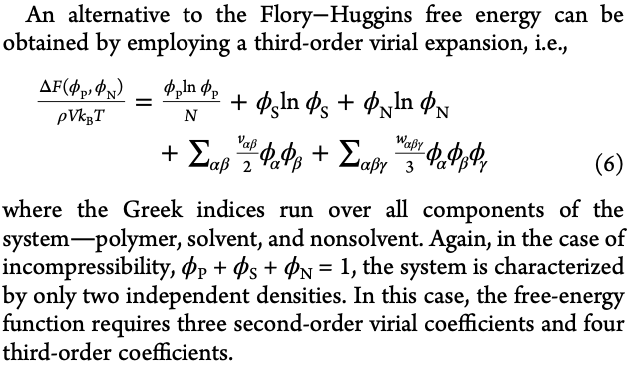 103
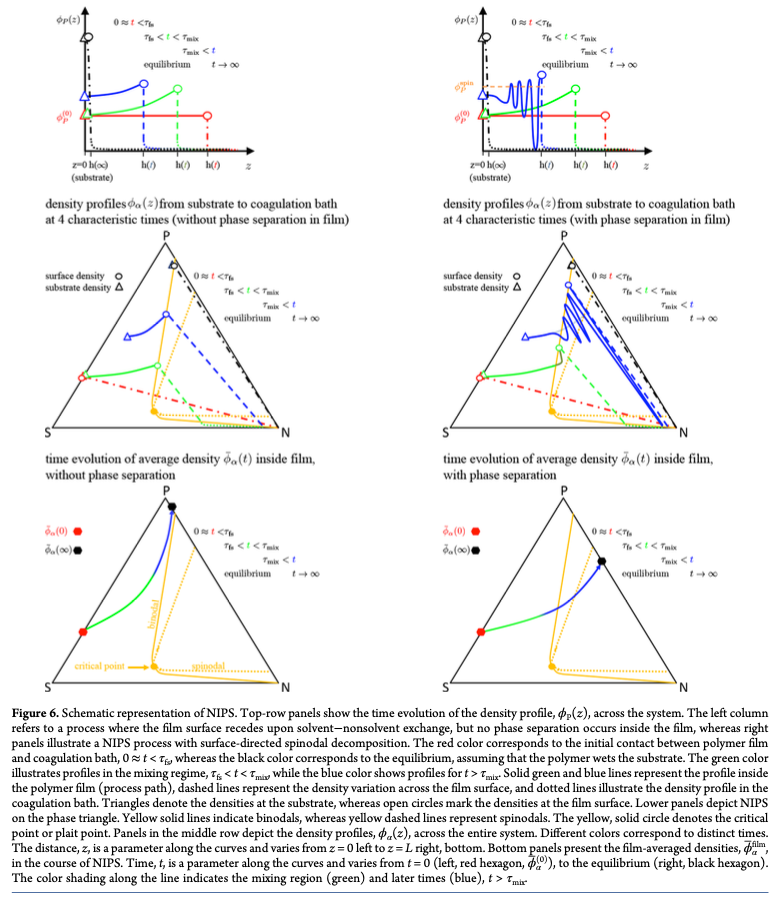 Phase Triangle
Typically, polymer and solvent as well as solvent and nonsolvent are miscible at the thermodynamic states of interest. Macroscopic phase separation occurs between a polymer-rich and a polymer-lean phase. The latter phase predominantly consists of nonsolvent.
Additionally, other properties that are relevant for the processingin particular, the dynamic arrest of structure formation, such as vitrification or crystallizationare often indicated in the phase triangle.
104
A more quantitative description has to account for at least three additional aspects: (i) the spatial inhomogeneity of the system, (ii) the change of densities in the polymer film, as the solvent evaporates and the film thickness shrinks, as well as (iii) viscoelastic effects on the kinetics of phase separation.
105
Self-Assembly of Block Copolymer in Solutions and Melts
local microphase separation
spherical, worm-like cylindrical, or lamellar vesicles.
A way to form such self-assembled structures in solution is to slowly replace a good solvent for the different blocks by a very selective solvent, which is even a nonsolvent for one of the blocks. This can be achieved by dialysis of a block copolymer in a good solvent against a nonsolvent.
φ = φA/φP with φA 
and φ = φ + φ denoting the density of polymer block A and PAB 
the total polymer density
decoupling the fast microphase separation and the slow macrophase separation
self-assembly or microphase separation can be induced by temperature jumps, solvent evaporation, or solvent−nonsolvent exchange.
106
or a pure, symmetric diblock copolymer, the mean- 
field prediction of the order−disorder transition (ODT) is χ N = 10.5
107
4. HOMOPOLYMER MEMBRANES 4.1. Phase-Inversion Membranes
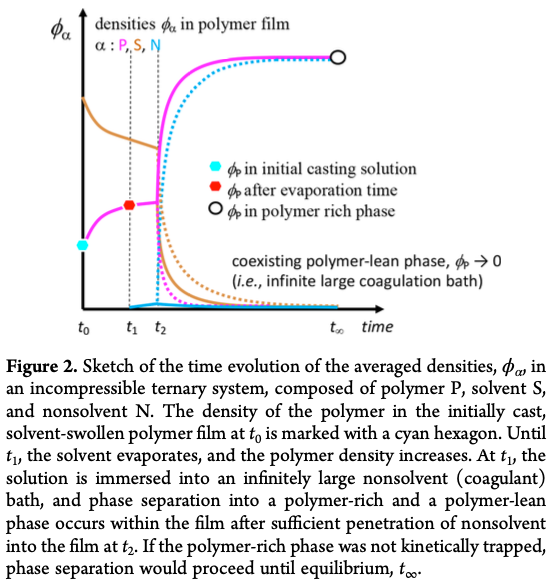 integral-asymmetric membrane. It was a cellulose acetate membrane for reverse osmosis that displayed a good salt rejection combined with high flux
These membranes display a rather dense (and thus selective) surface layer on top of a more open, porous (and thus less resistive) substructure. The substructure can be spongy or display finger-like macrovoids.
108
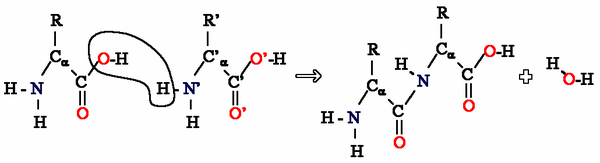 Strathmann et al. presented experimental data on polyamide membranes, which were prepared by casting a polyamide solution film into a mixture of the solvent with water (nonsolvent).140 In this way, the effective incompatibility between polymer and precipitant was varied, and the resulting membranes showed macrovoids when precipitated in pure water and a sponge structure in water mixed with 75% of solvent. The formation of macrovoids was explained by the fast precipitation of a polymer-rich skin layer at the film surface in case of a strongly incompatible precipitant (in this case, pure water) and the concomitant mechanical stresses in this top layer, which lead to defects at the surface. Across these defects, a fast penetration of precipitant into the polymer film occurs, resulting in finger- like macrovoids. In the case of a weak precipitant, in contrast, phase separation occurs slower; i.e., the phase-separation front slowly moves across the polymer film, resulting in a cocontinuous sponge structure.
109
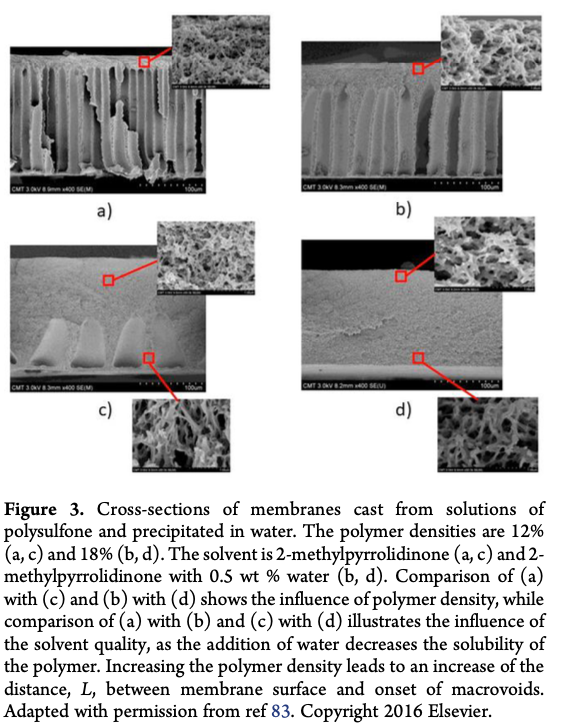 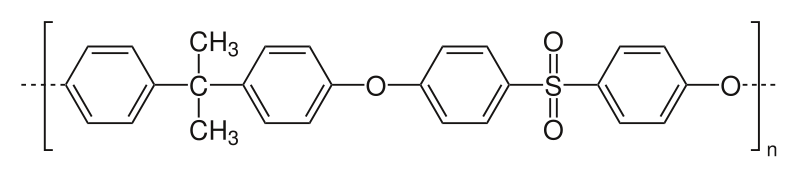 110
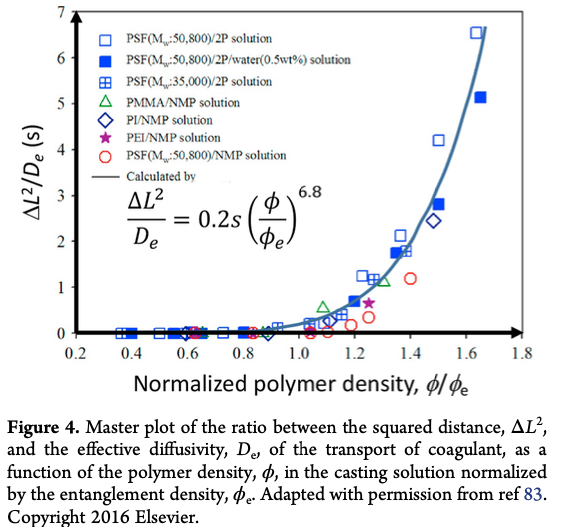 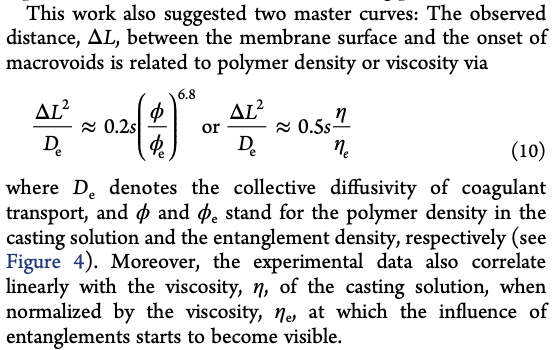 111
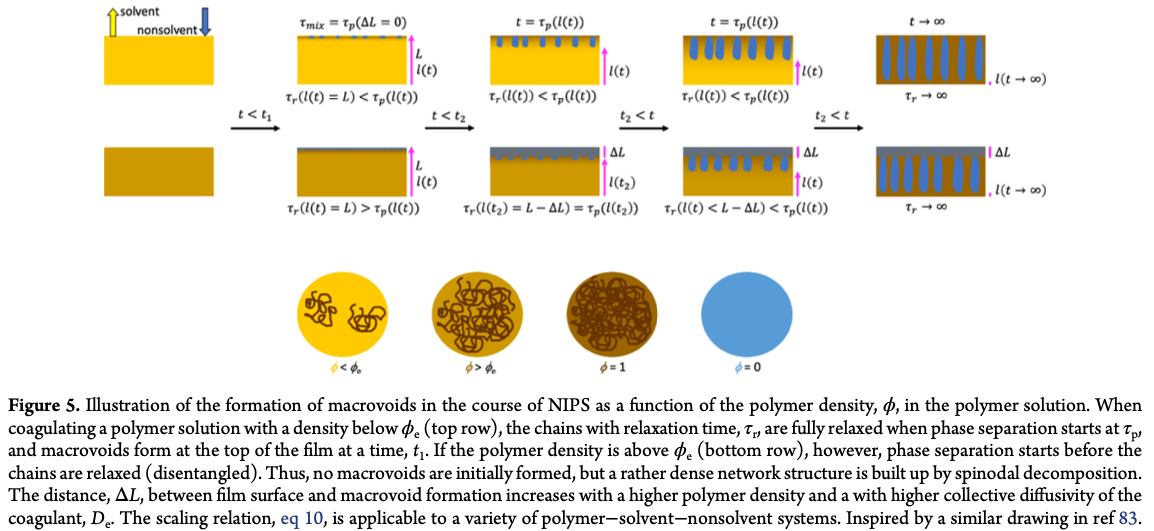 112
In addition to the bulk equilibrium thermodynamics, the different modeling approaches address 
the role of spatial inhomogeneities such as the surface of the solvent- swollen polymer film in contact with a nonsolvent and 
the kinetics of phase separation, as well as 
the arrest of the structure formation by vitrification, crystallization, or gelation.
113
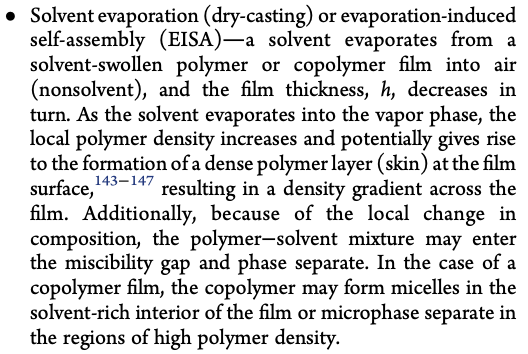 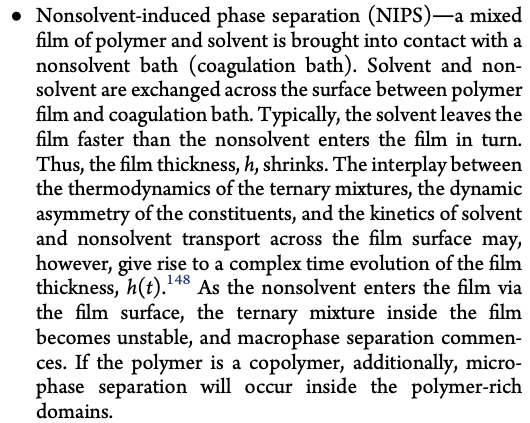 114
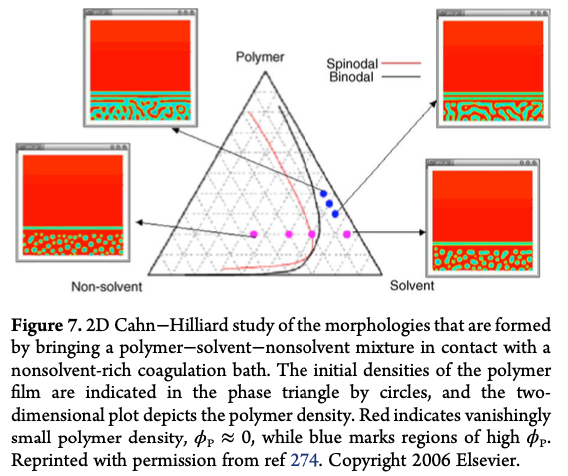 115
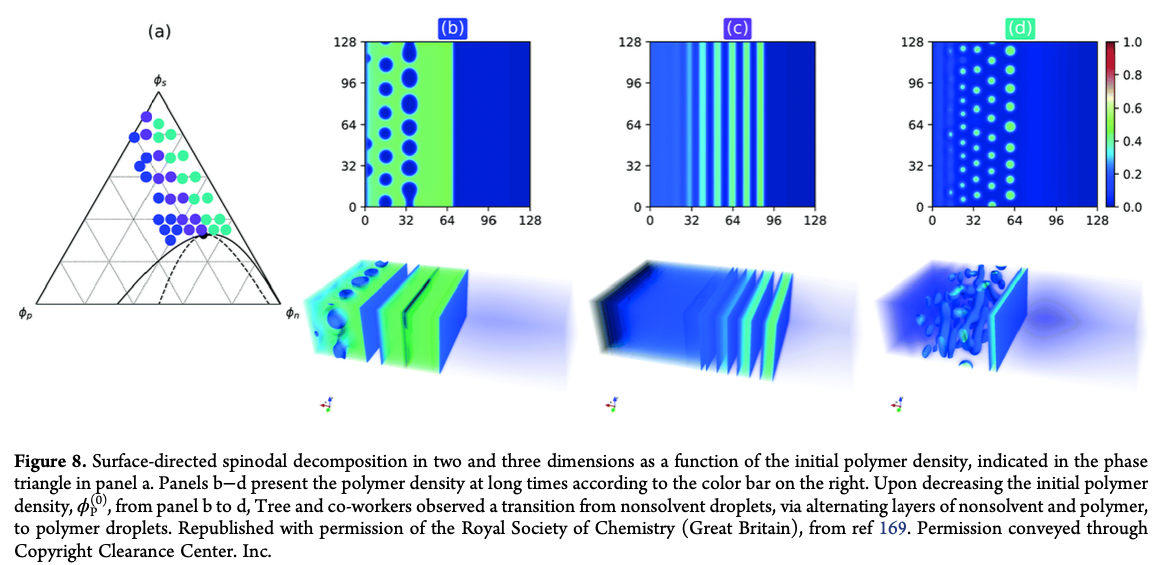 116
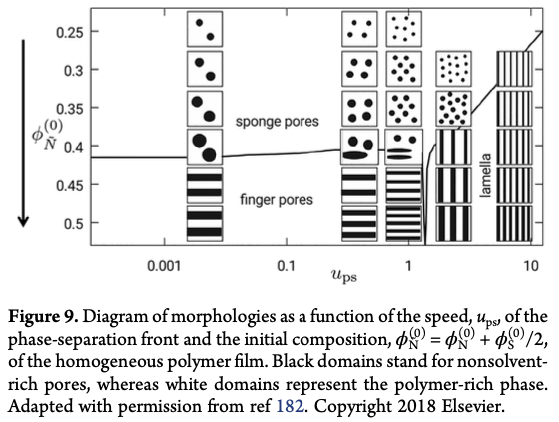 117
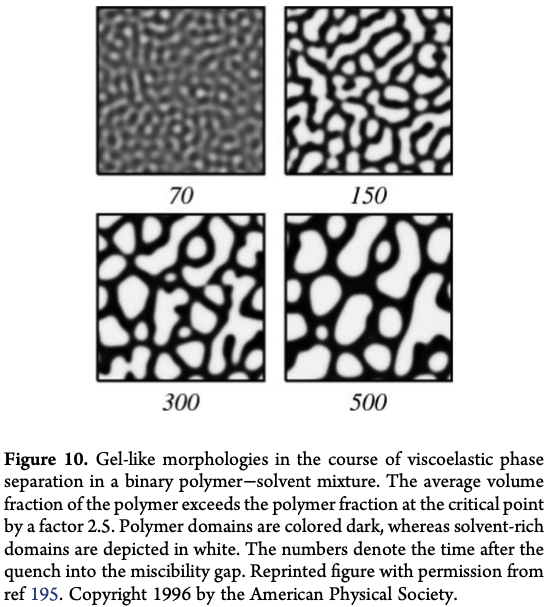 118
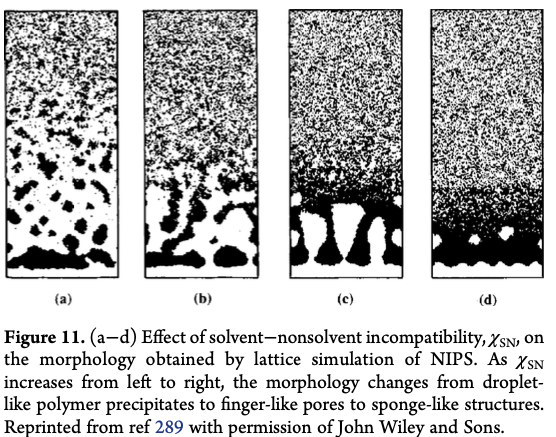 119
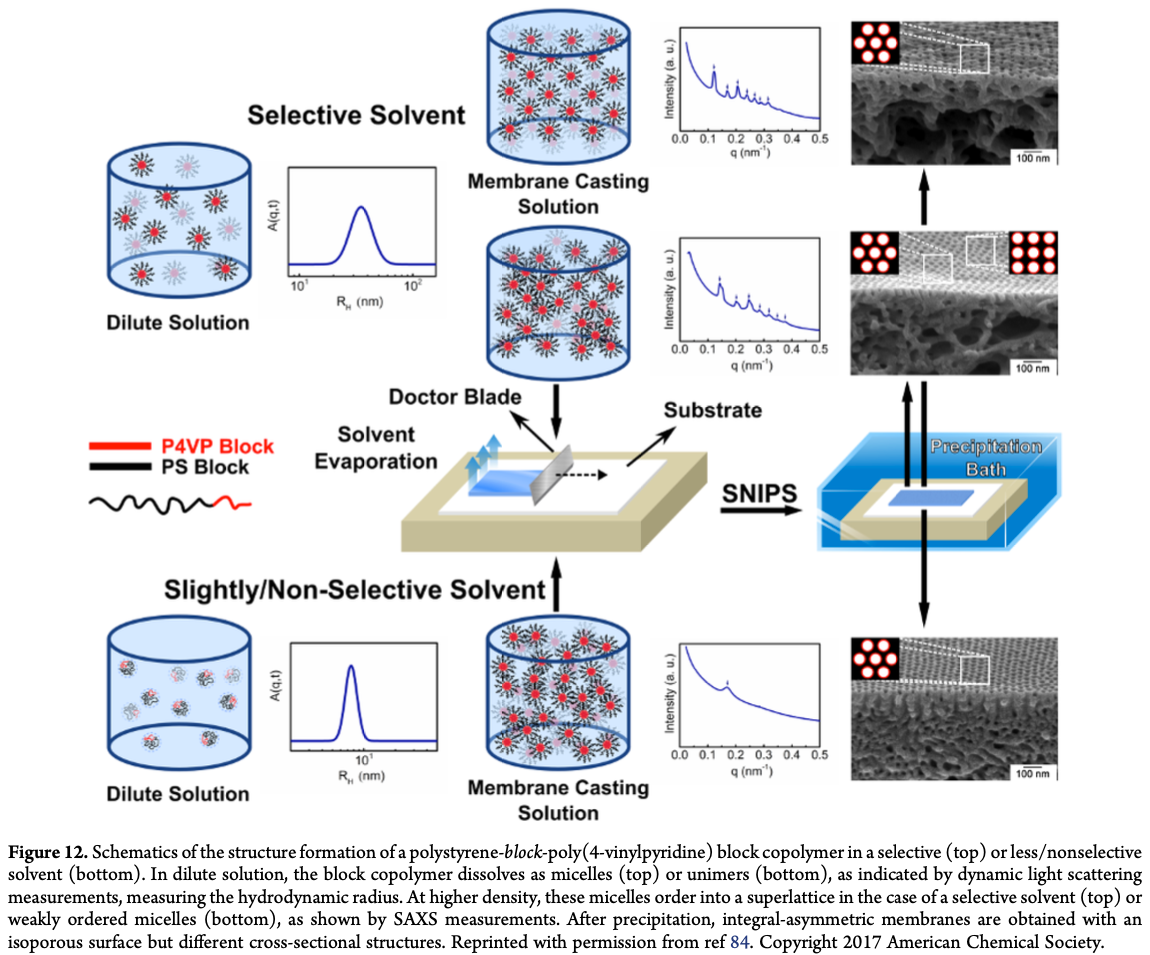 120
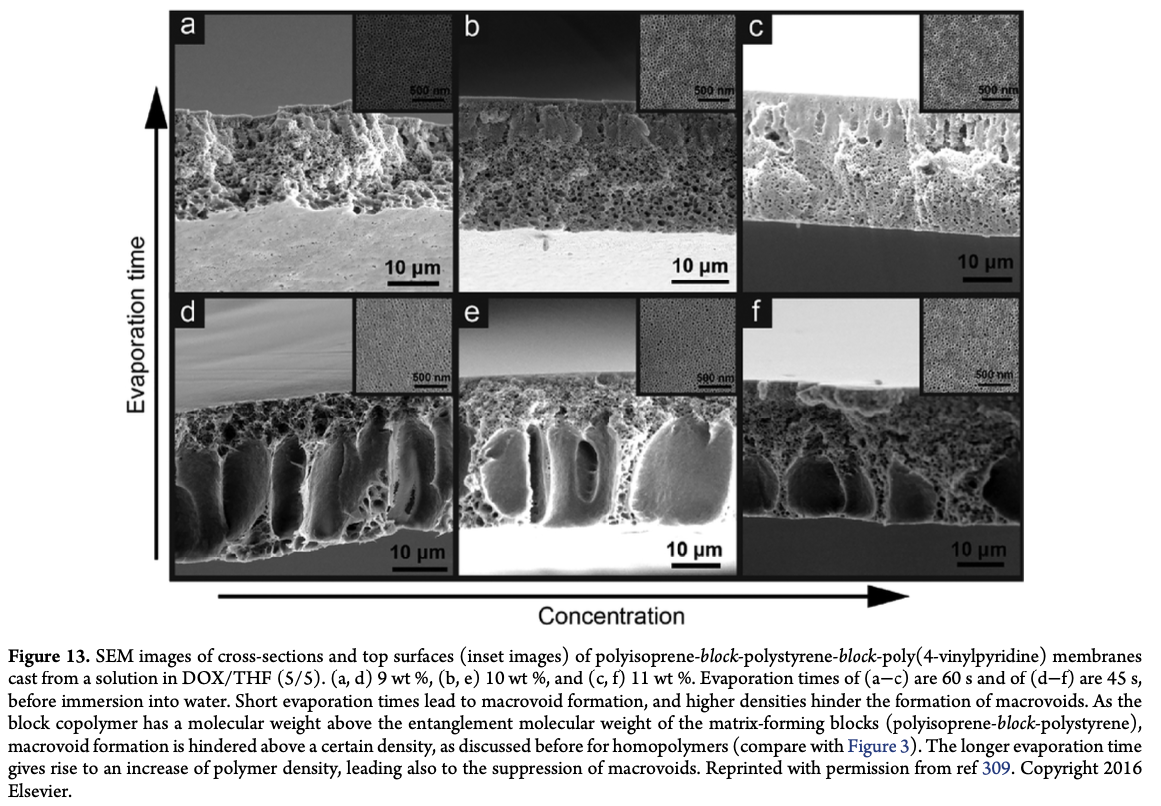 121
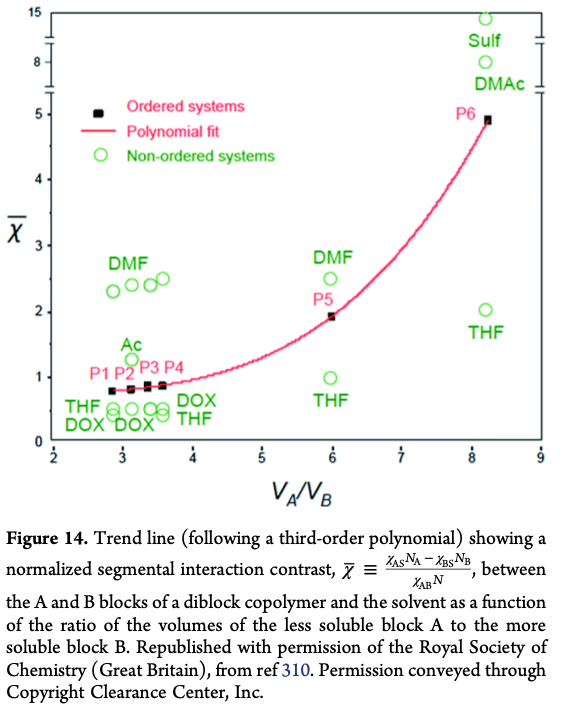 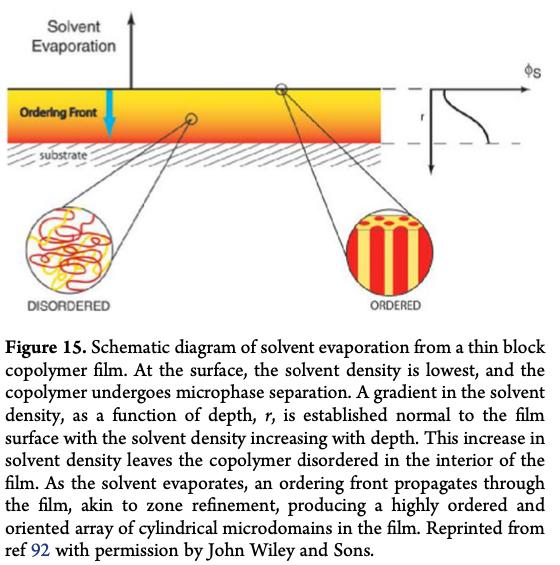 122
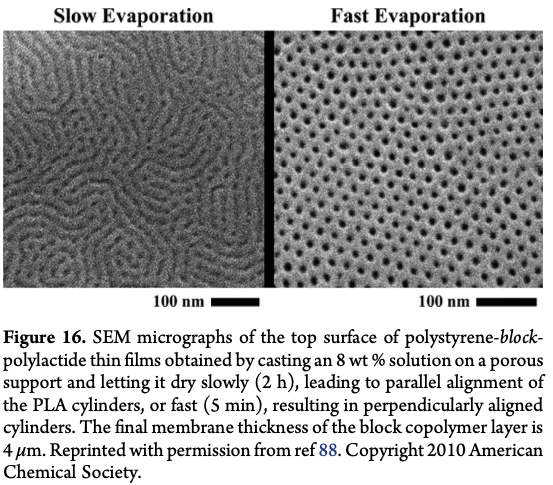 123
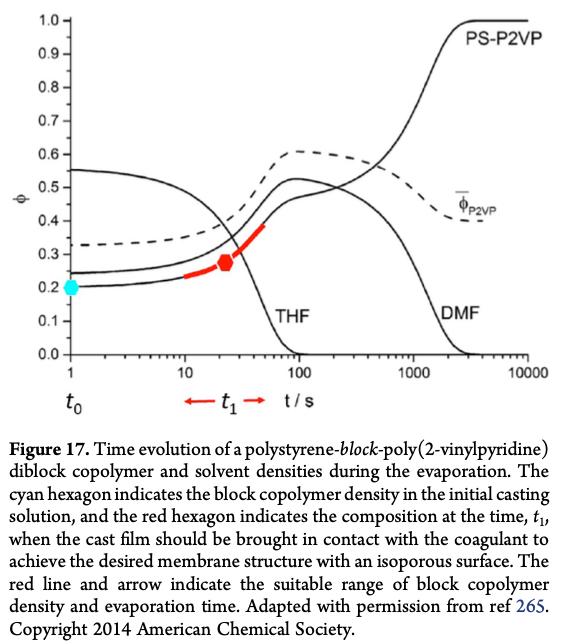 124
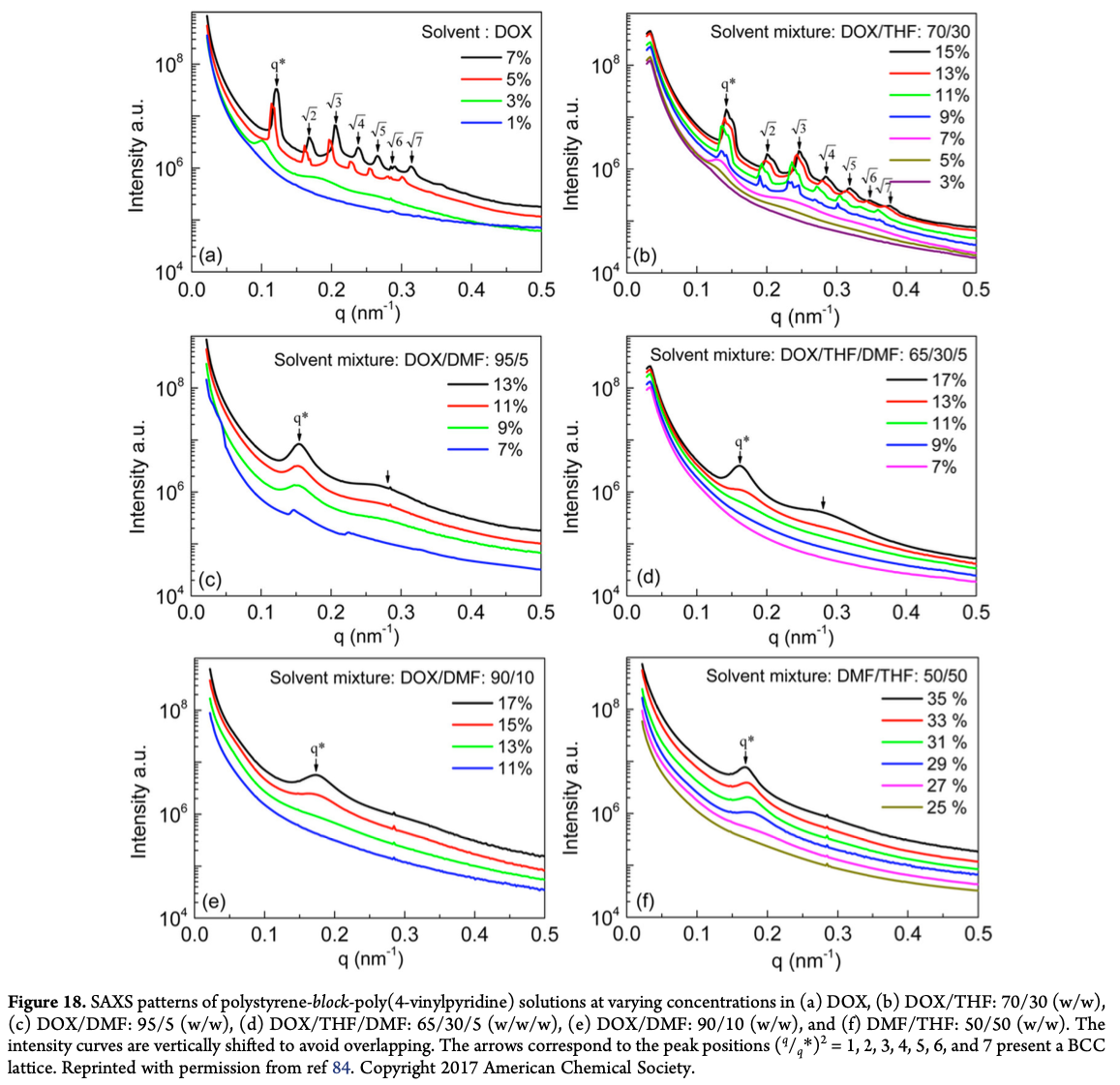 125
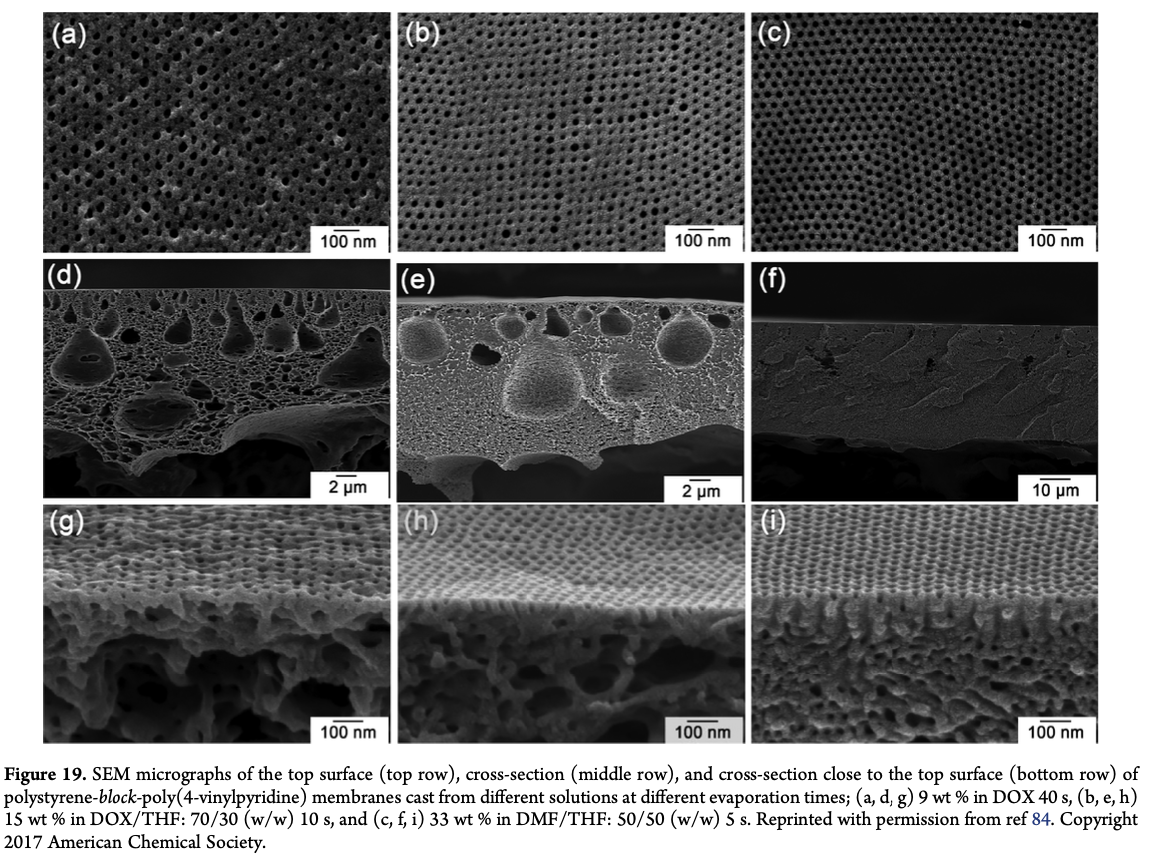 126
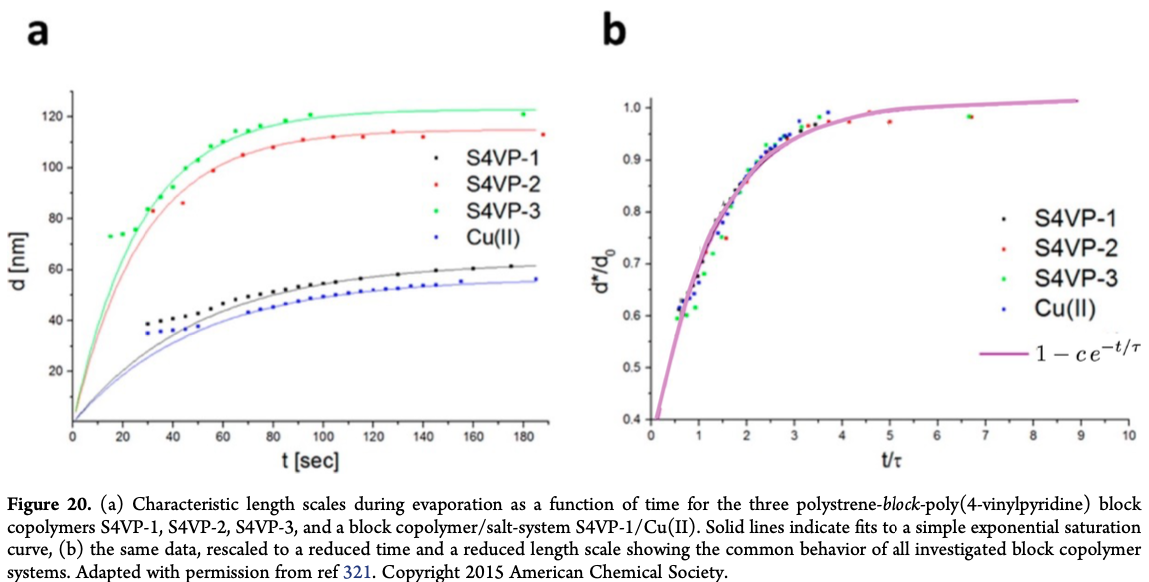 127
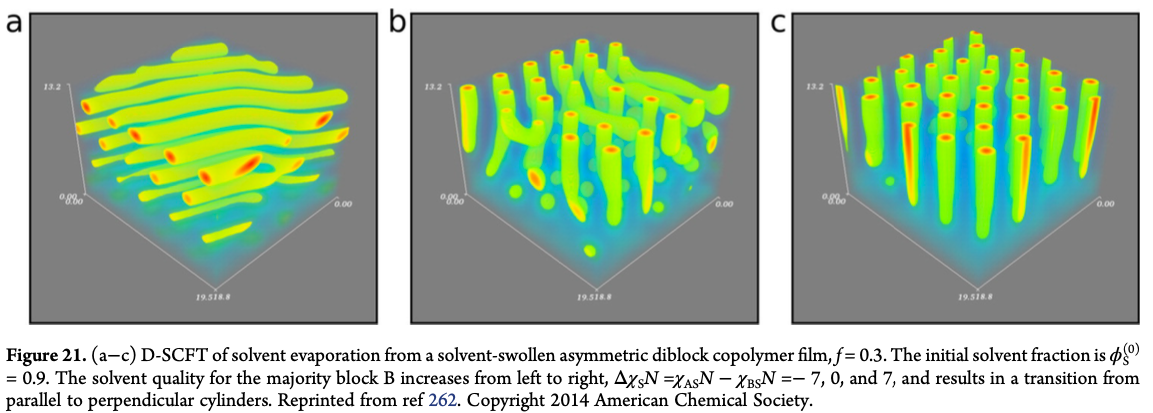 128
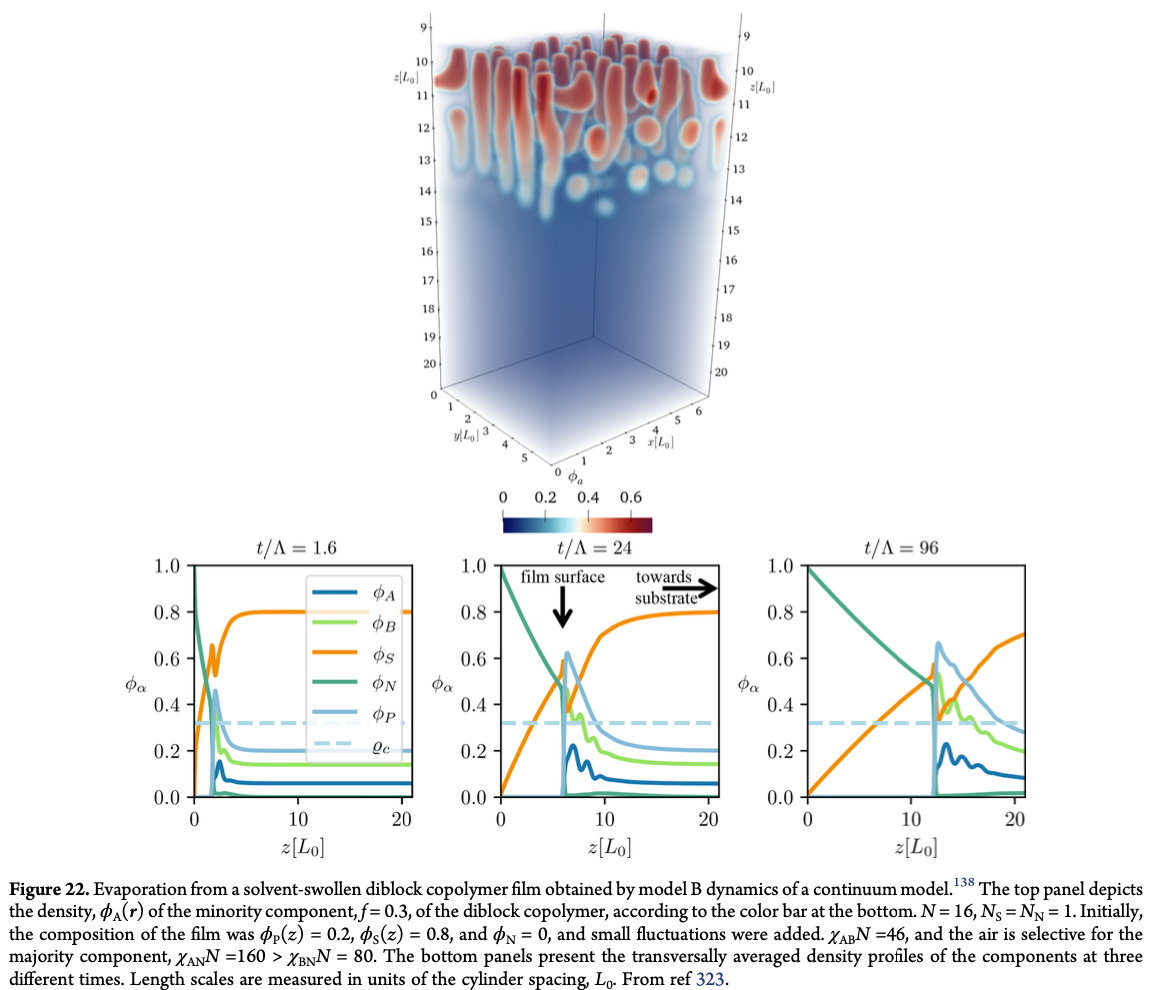 129
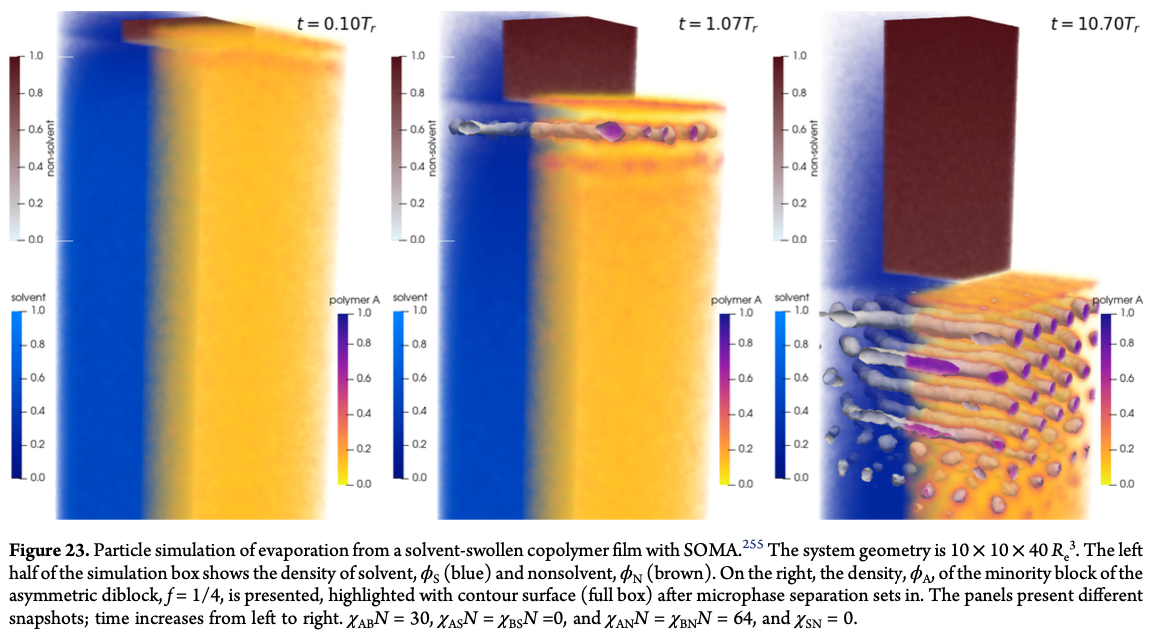 130
131